GALETTE DES ROIS
Janvier 2024
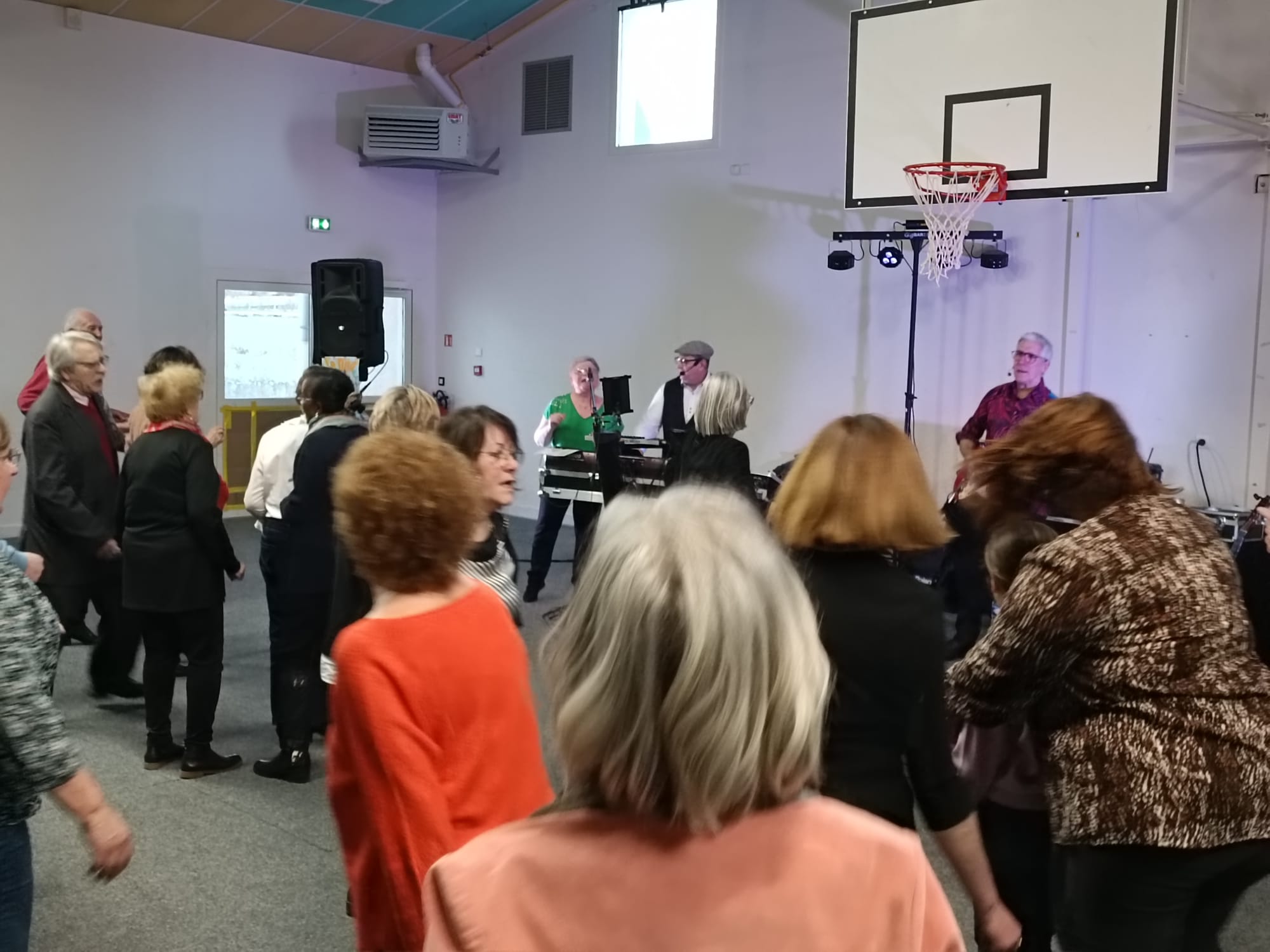 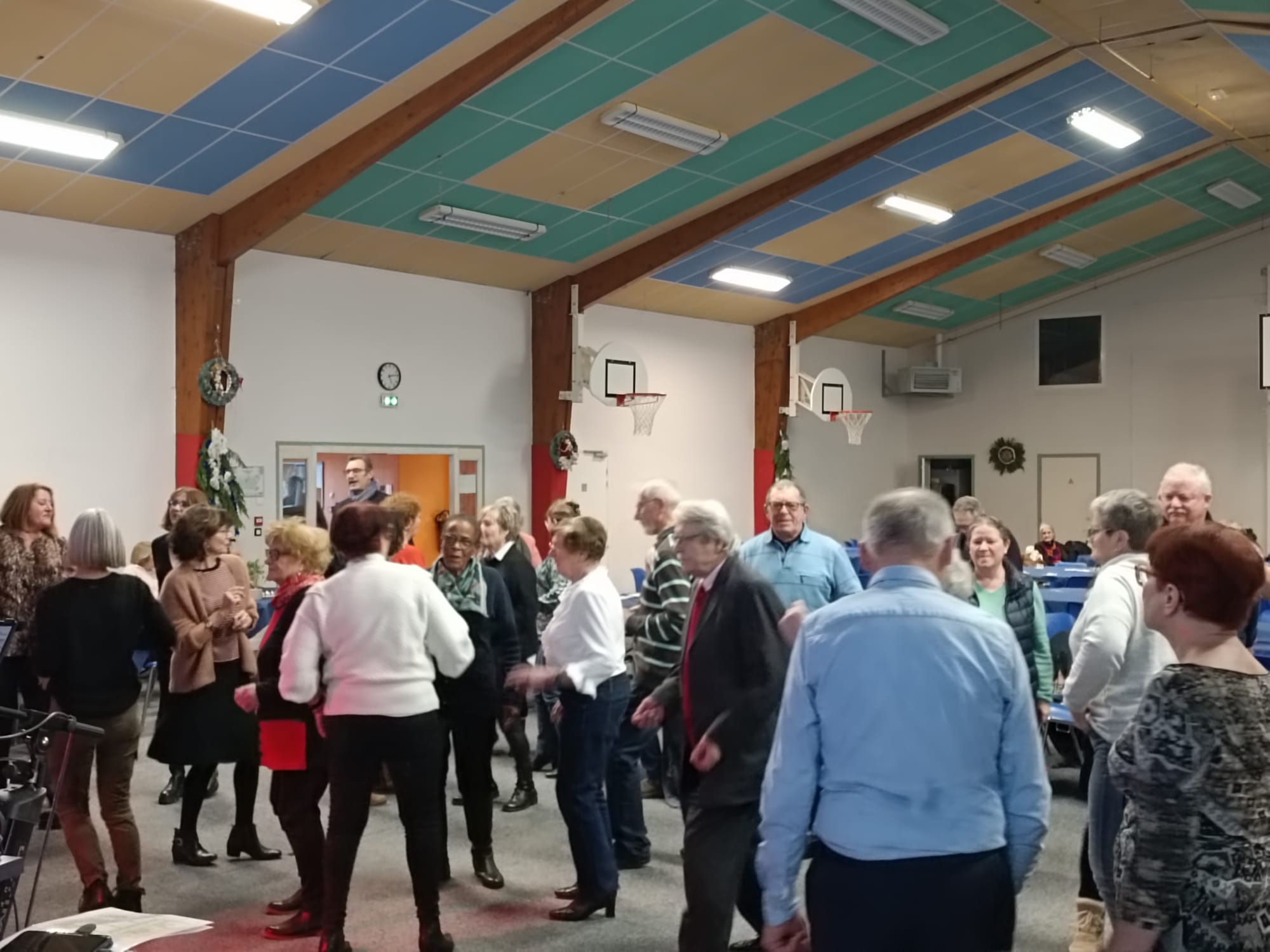 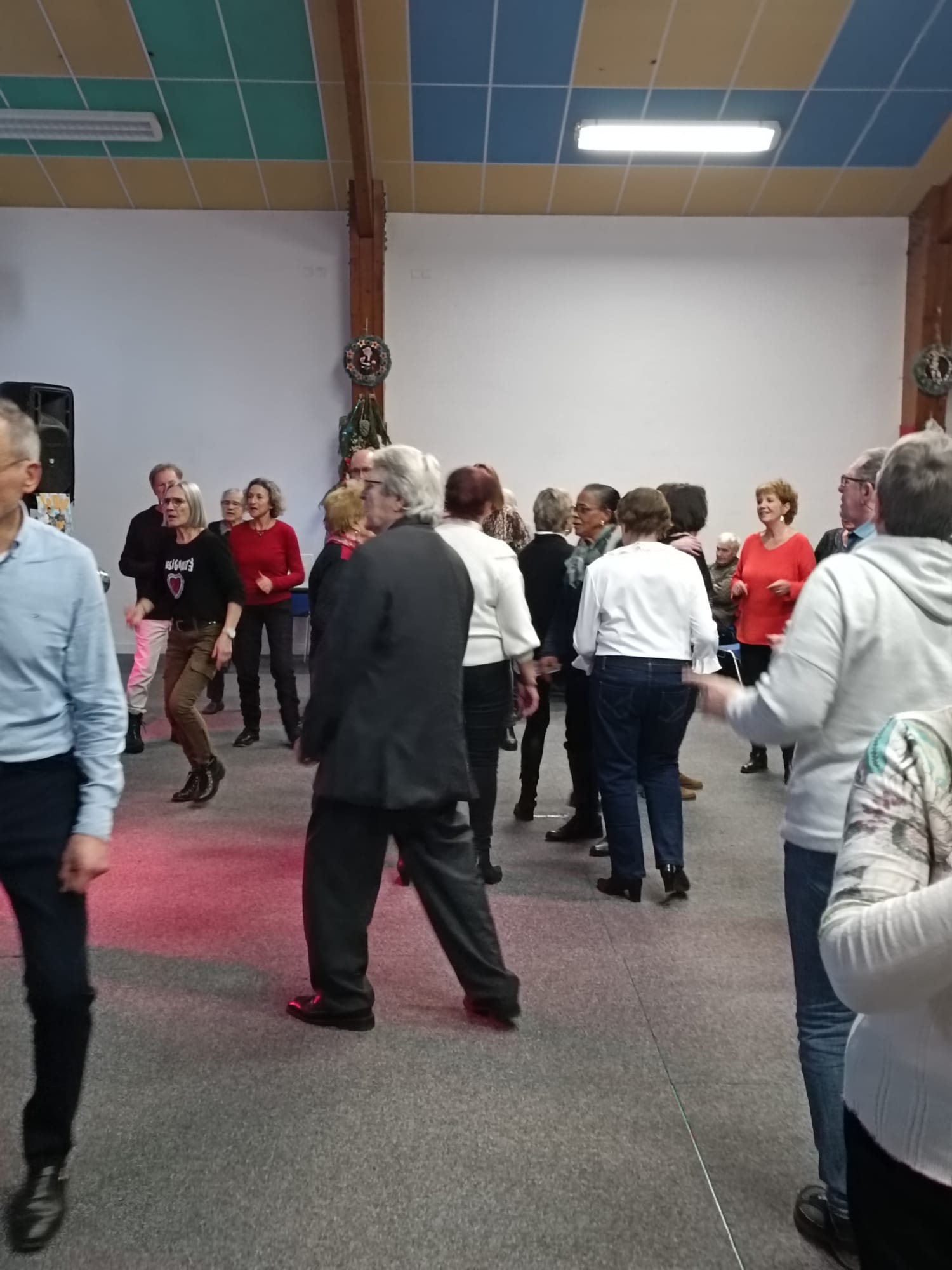 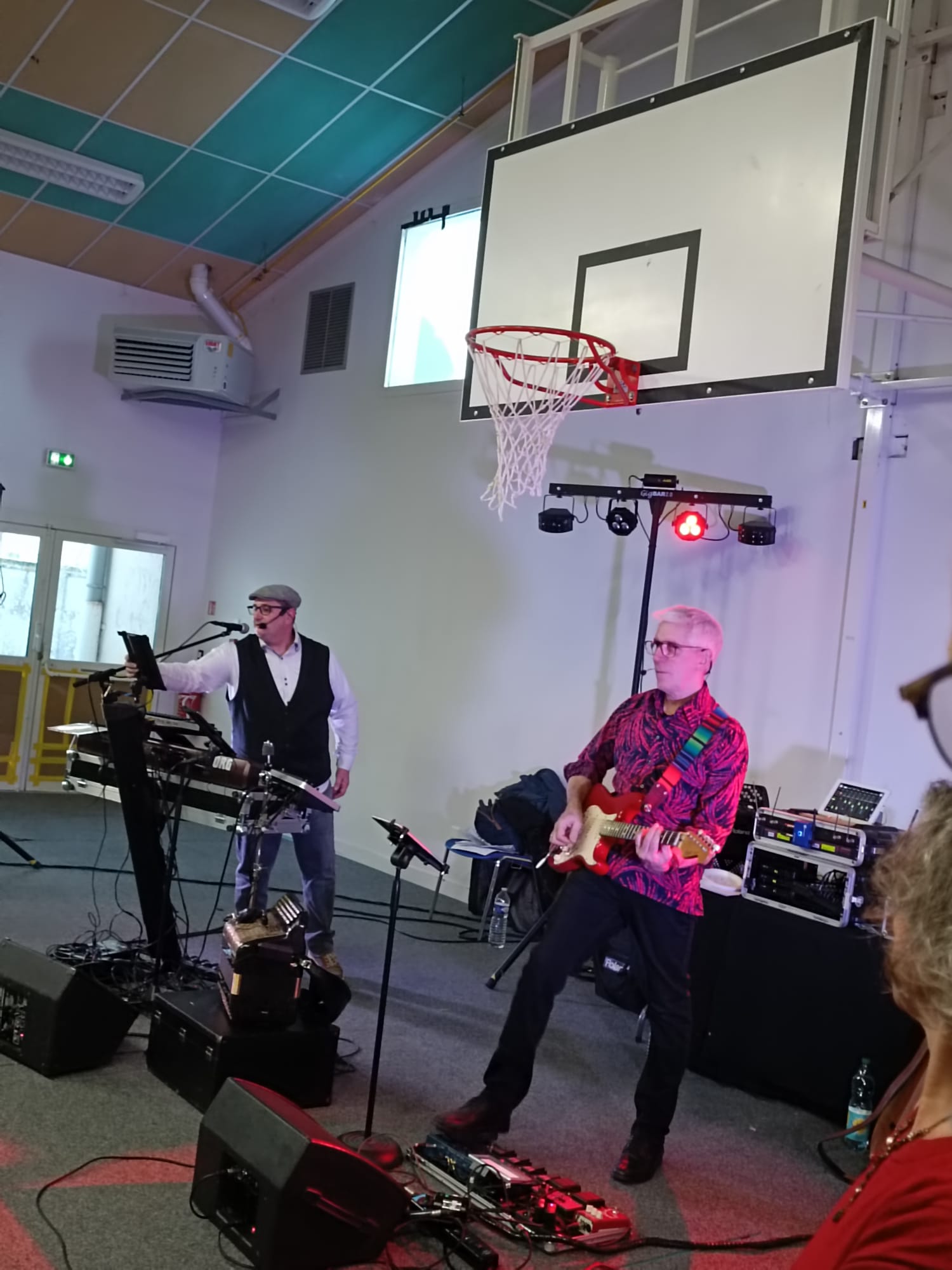 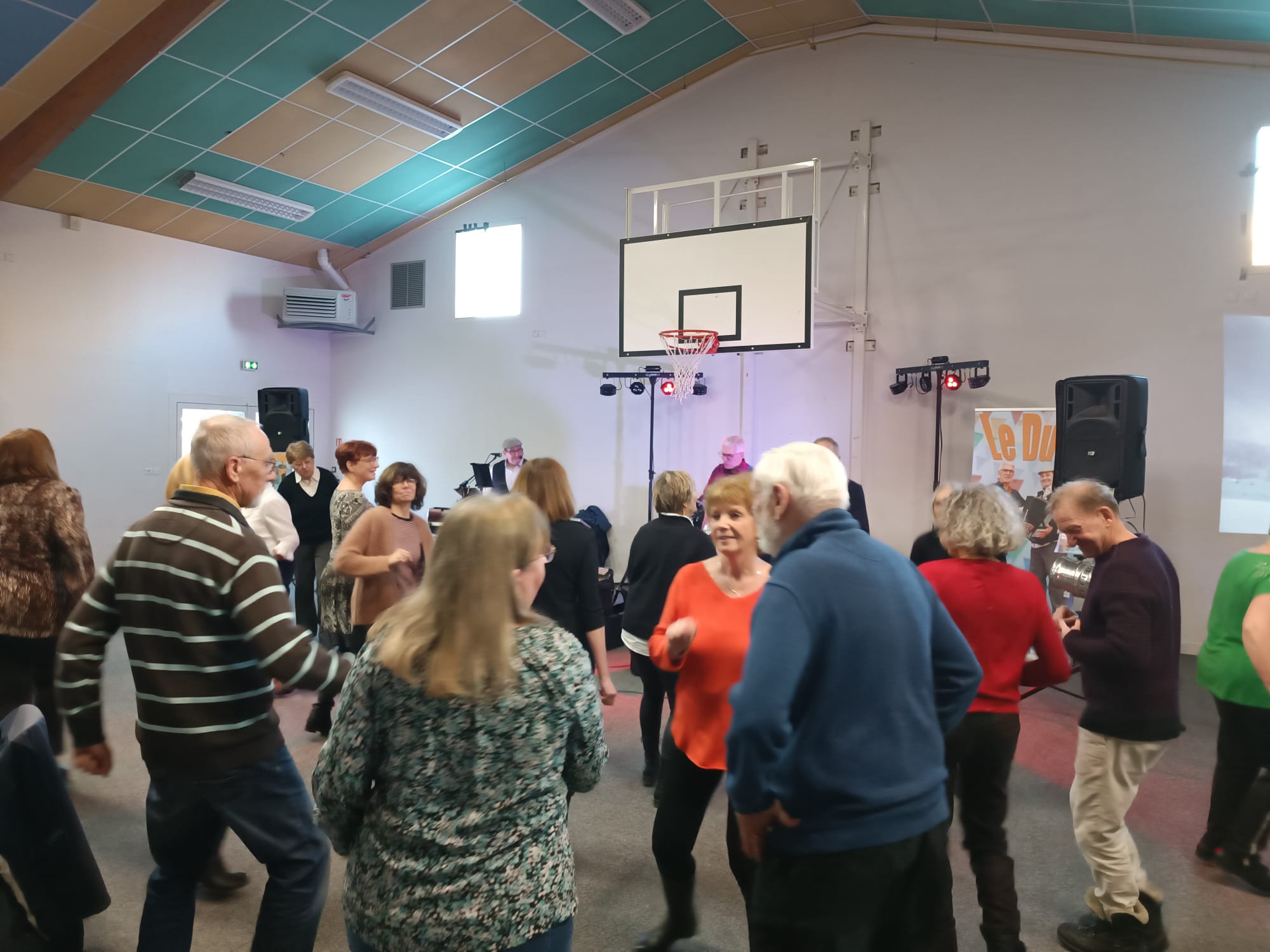 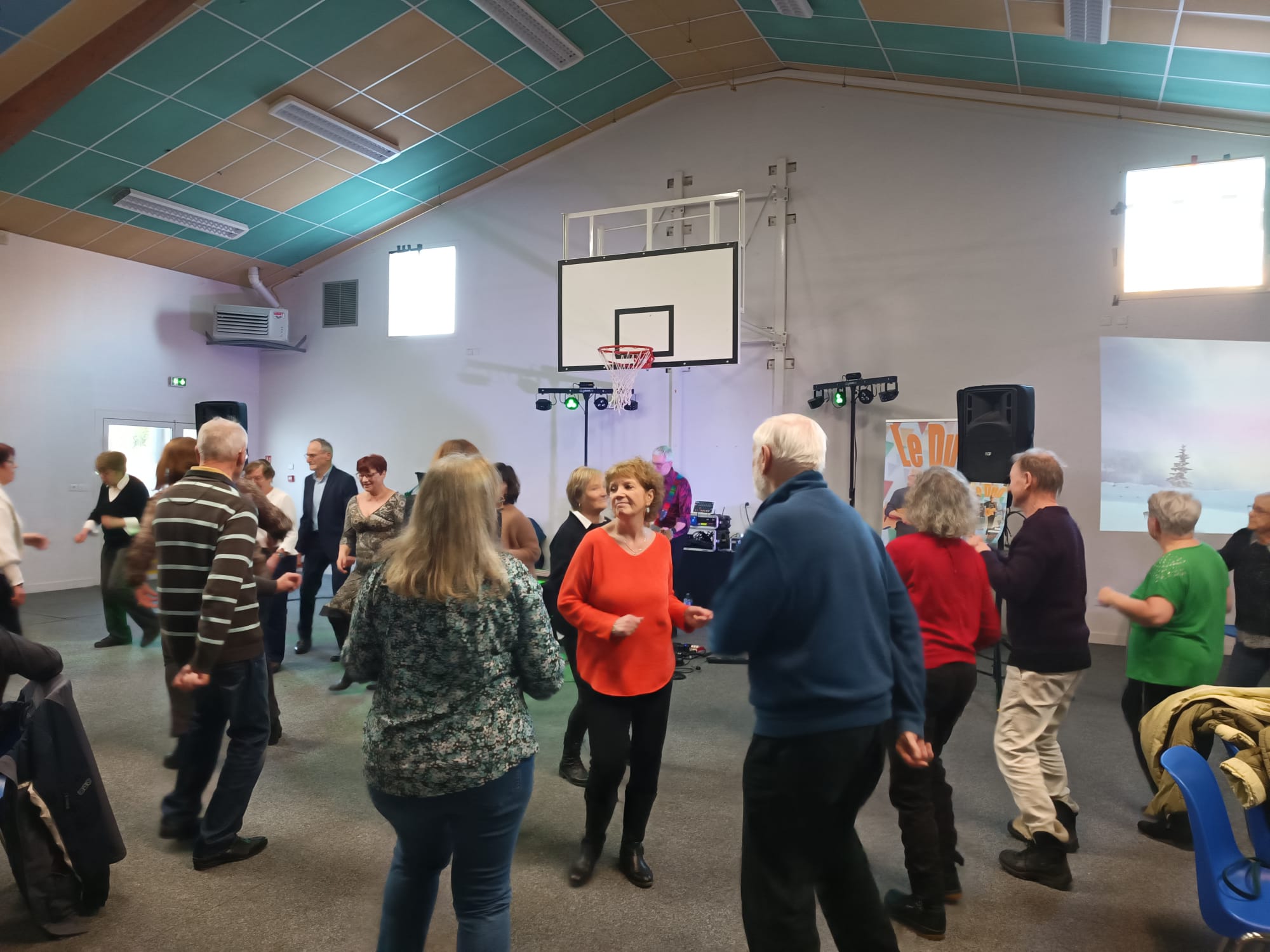 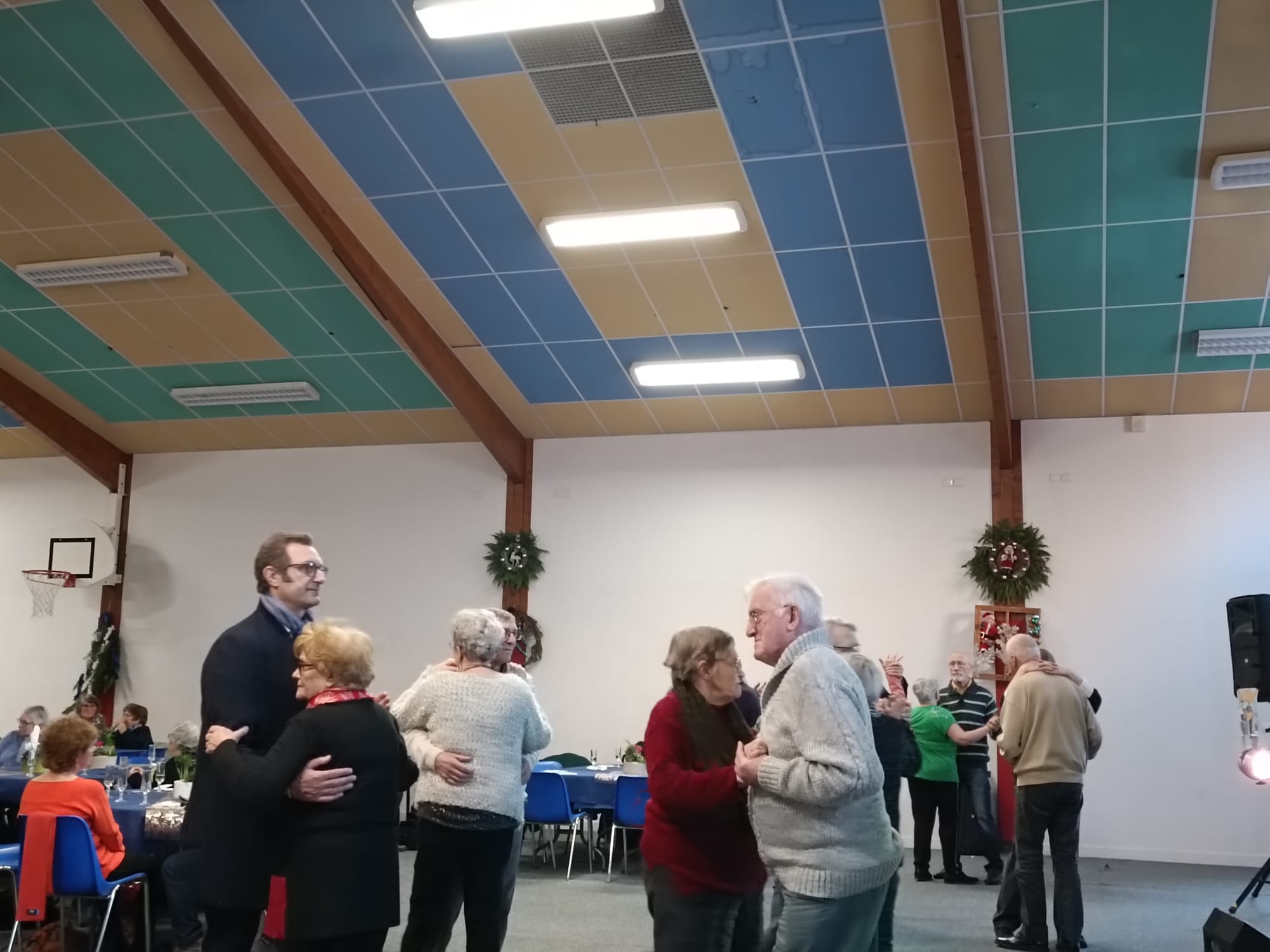 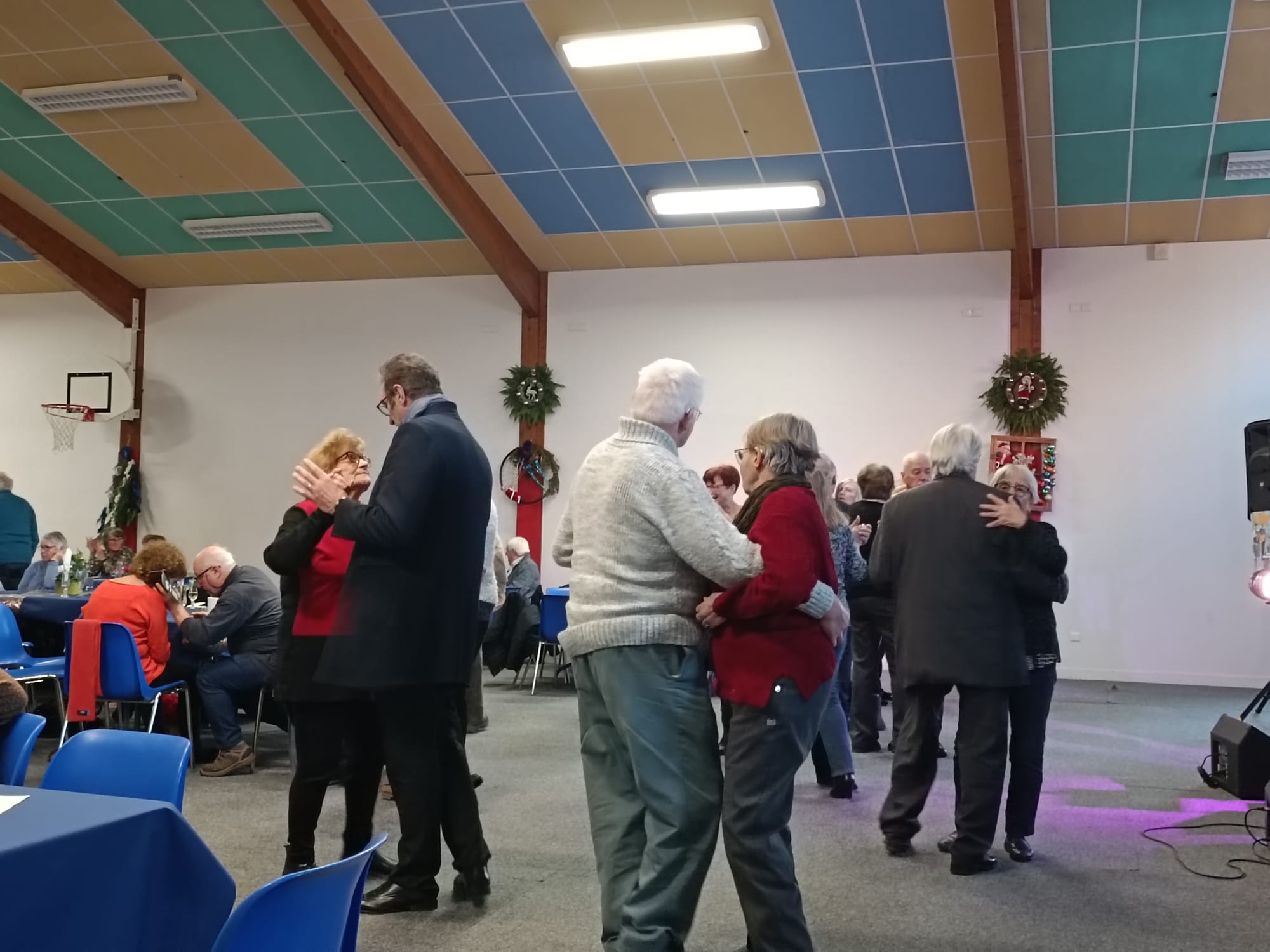 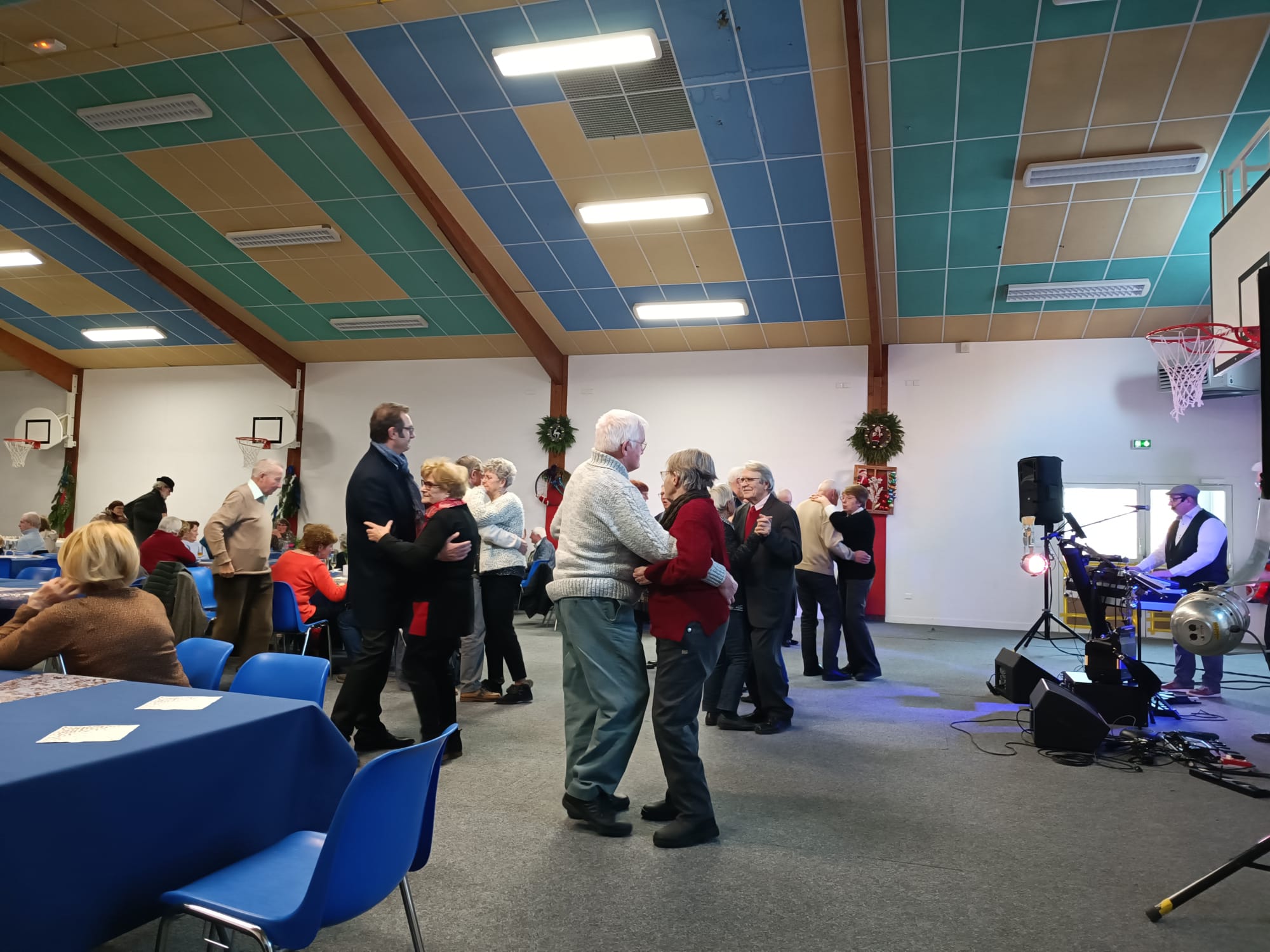 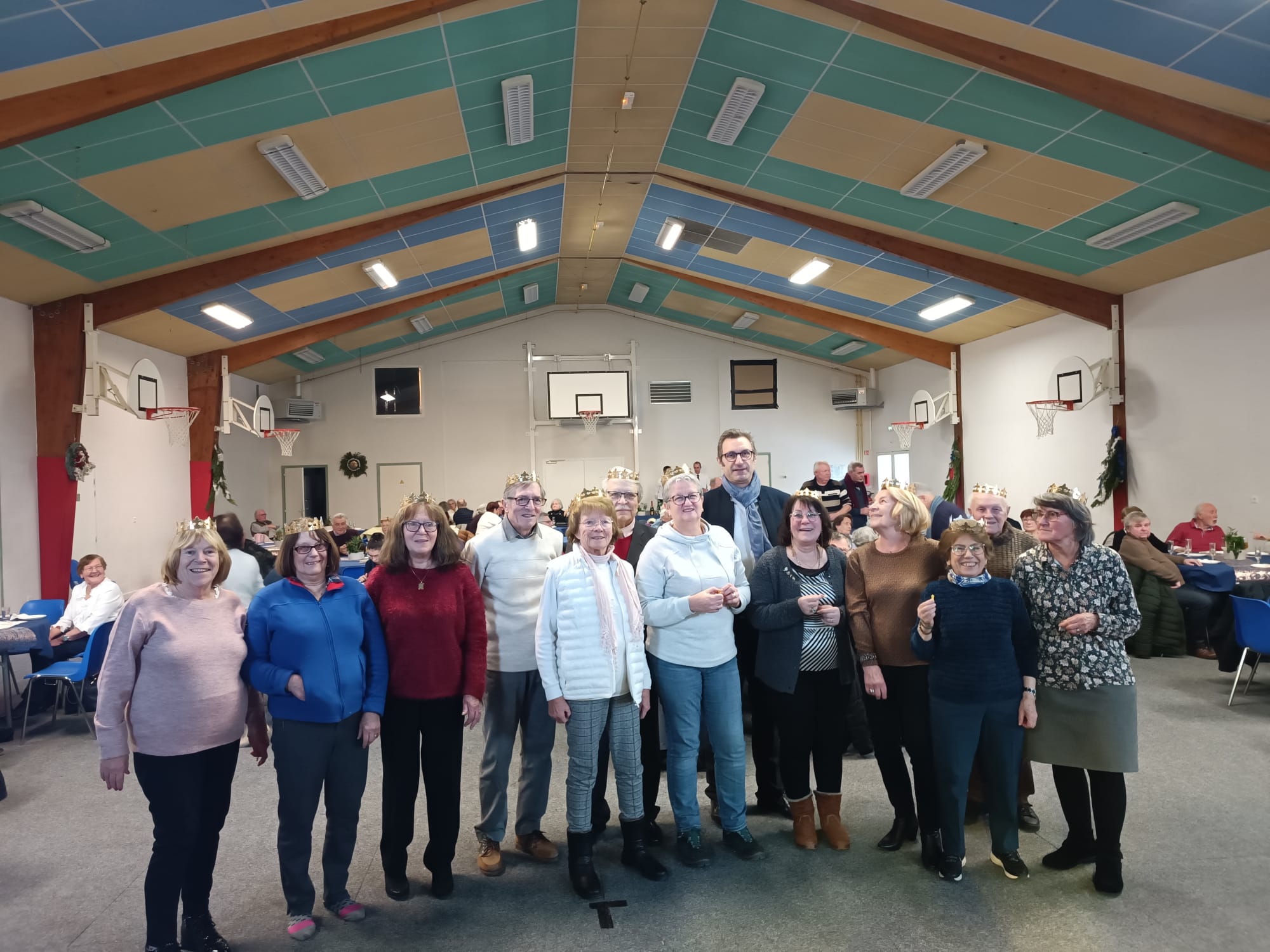 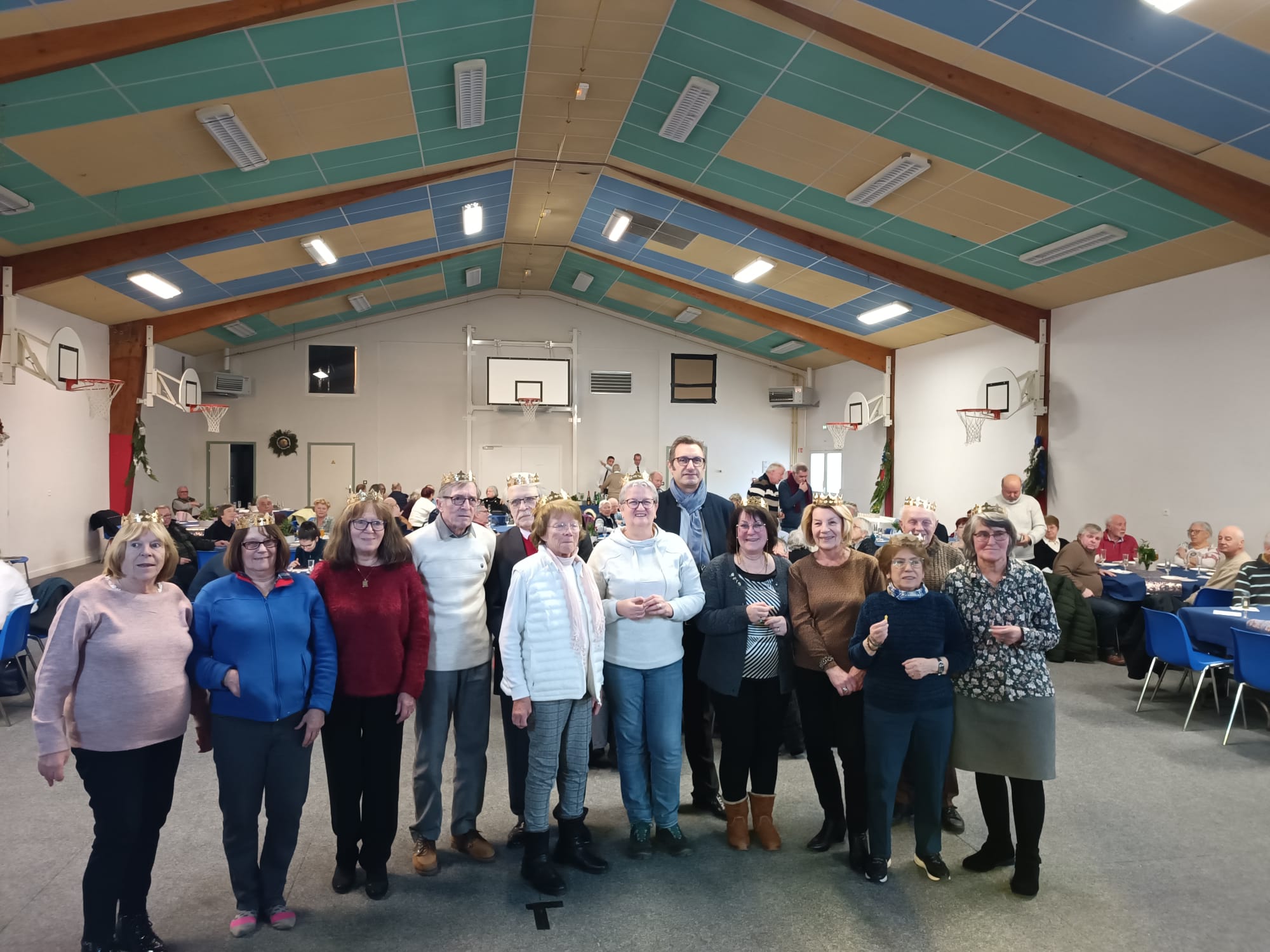 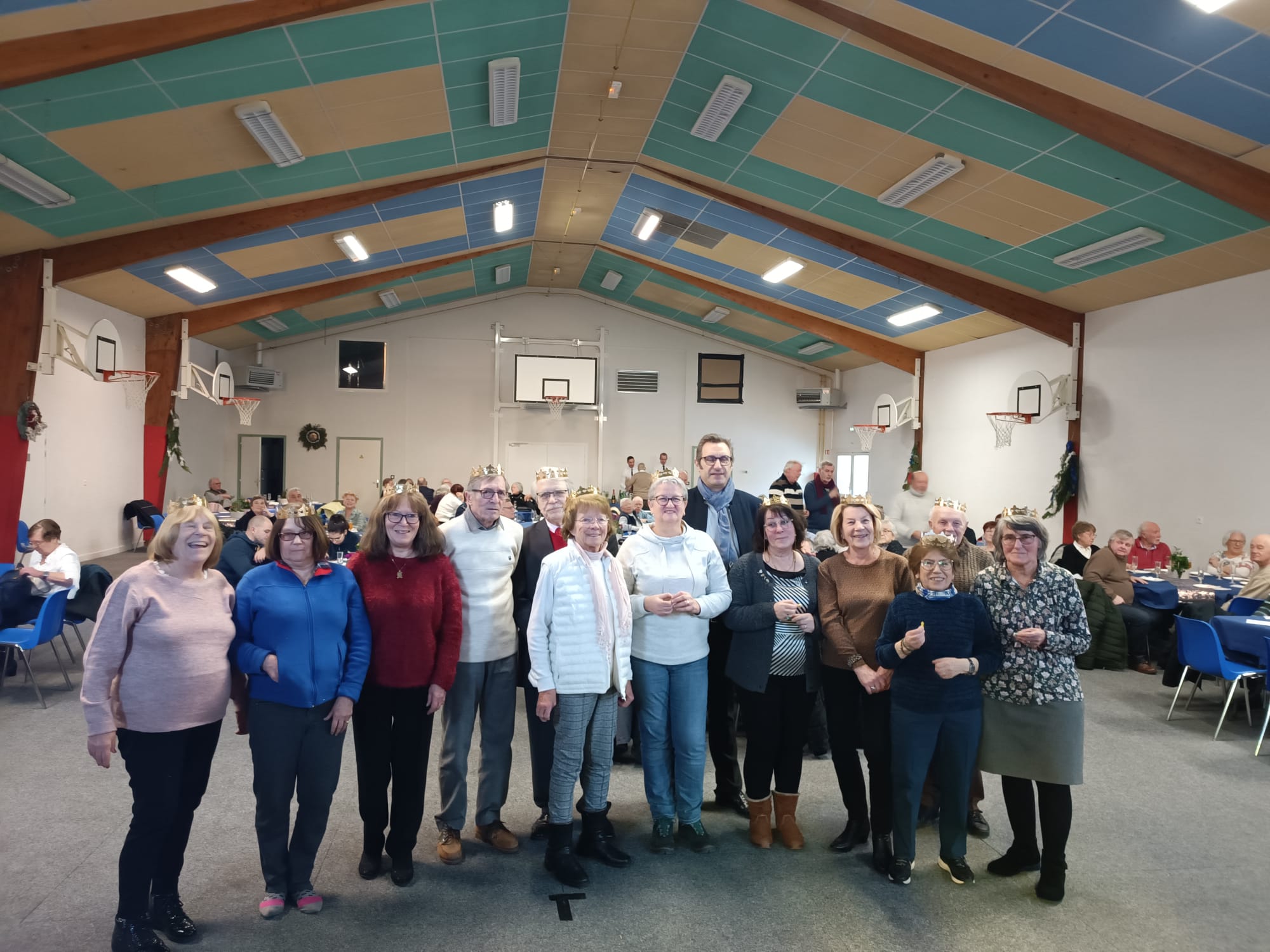 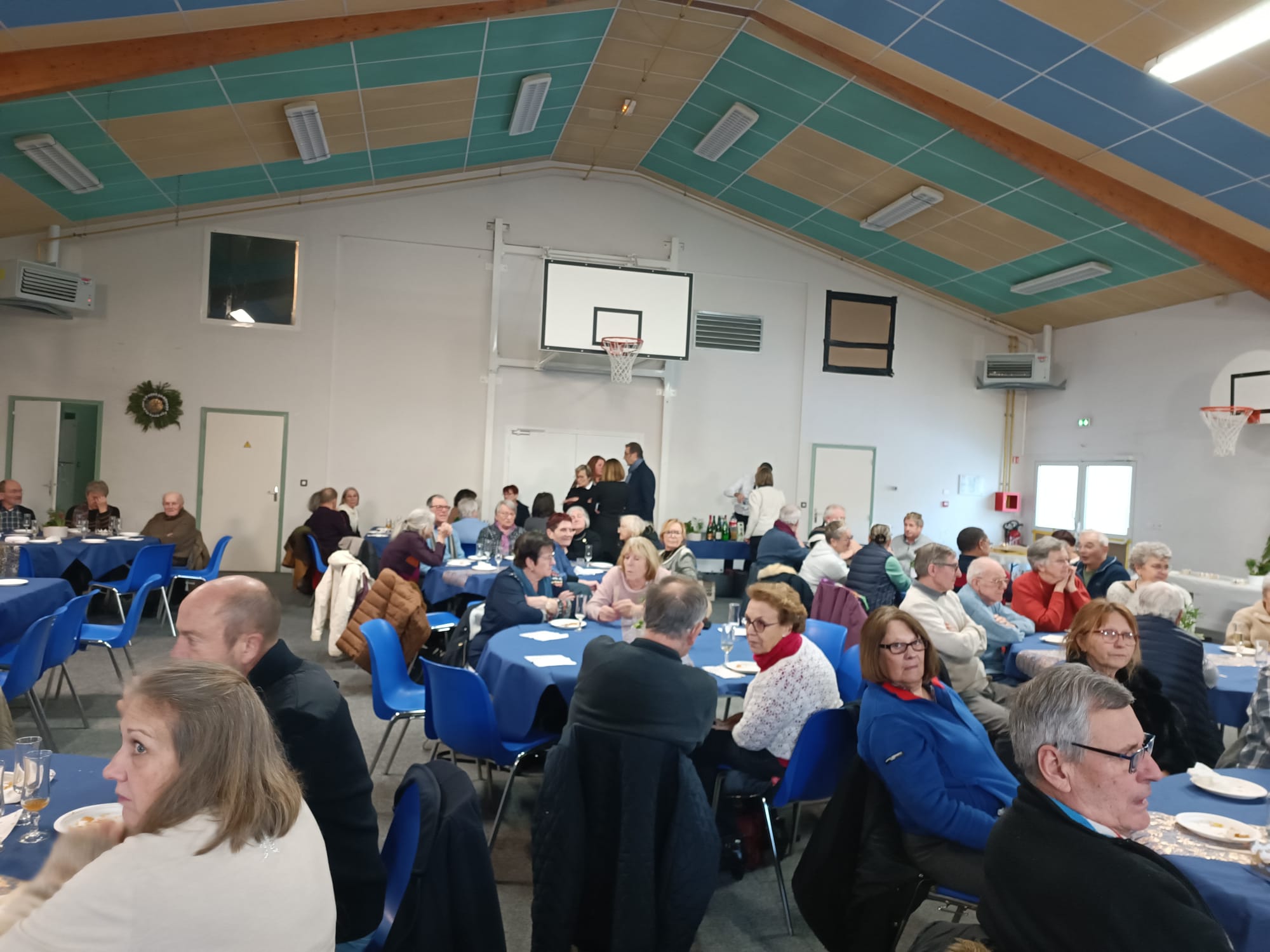 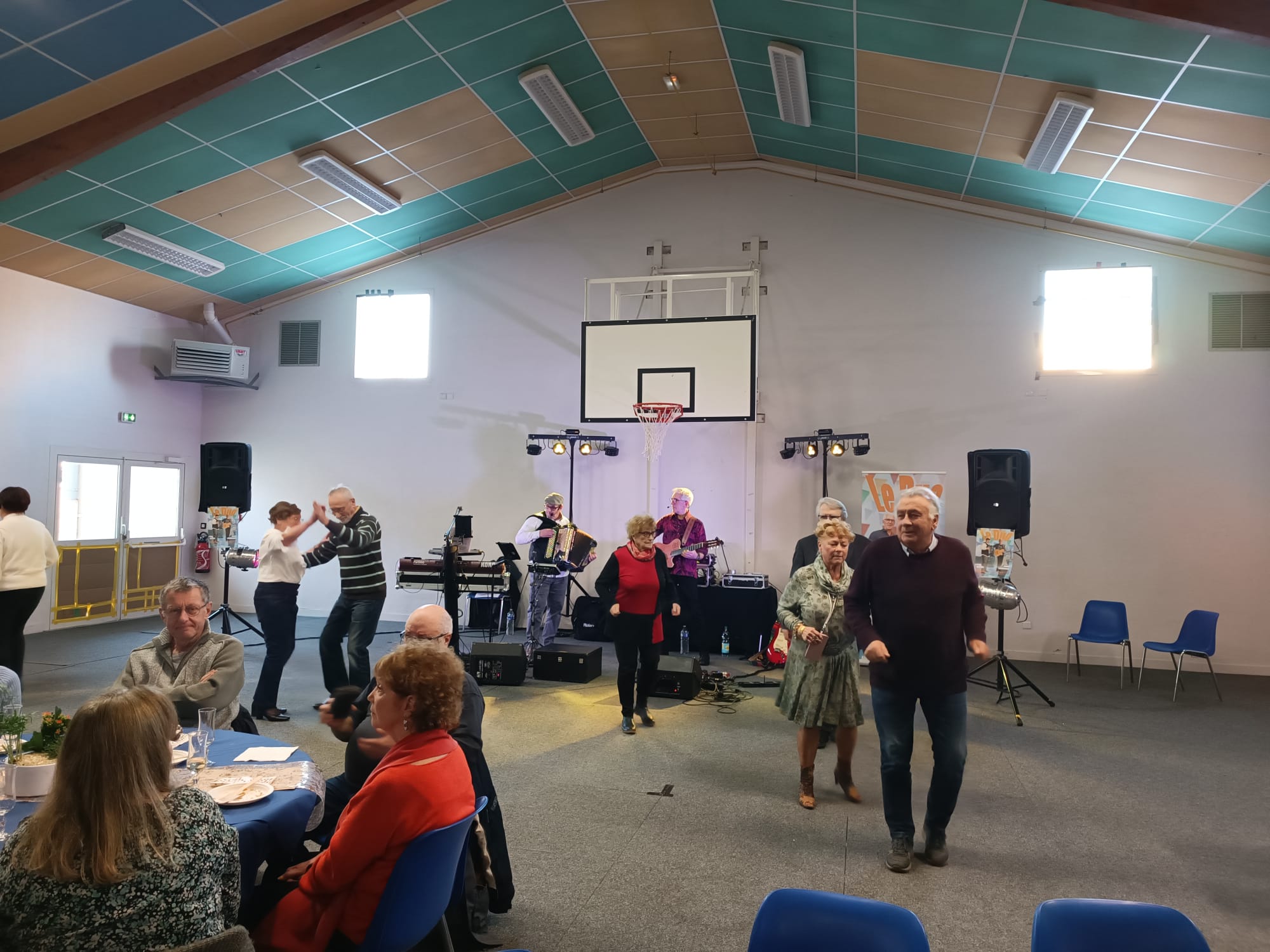 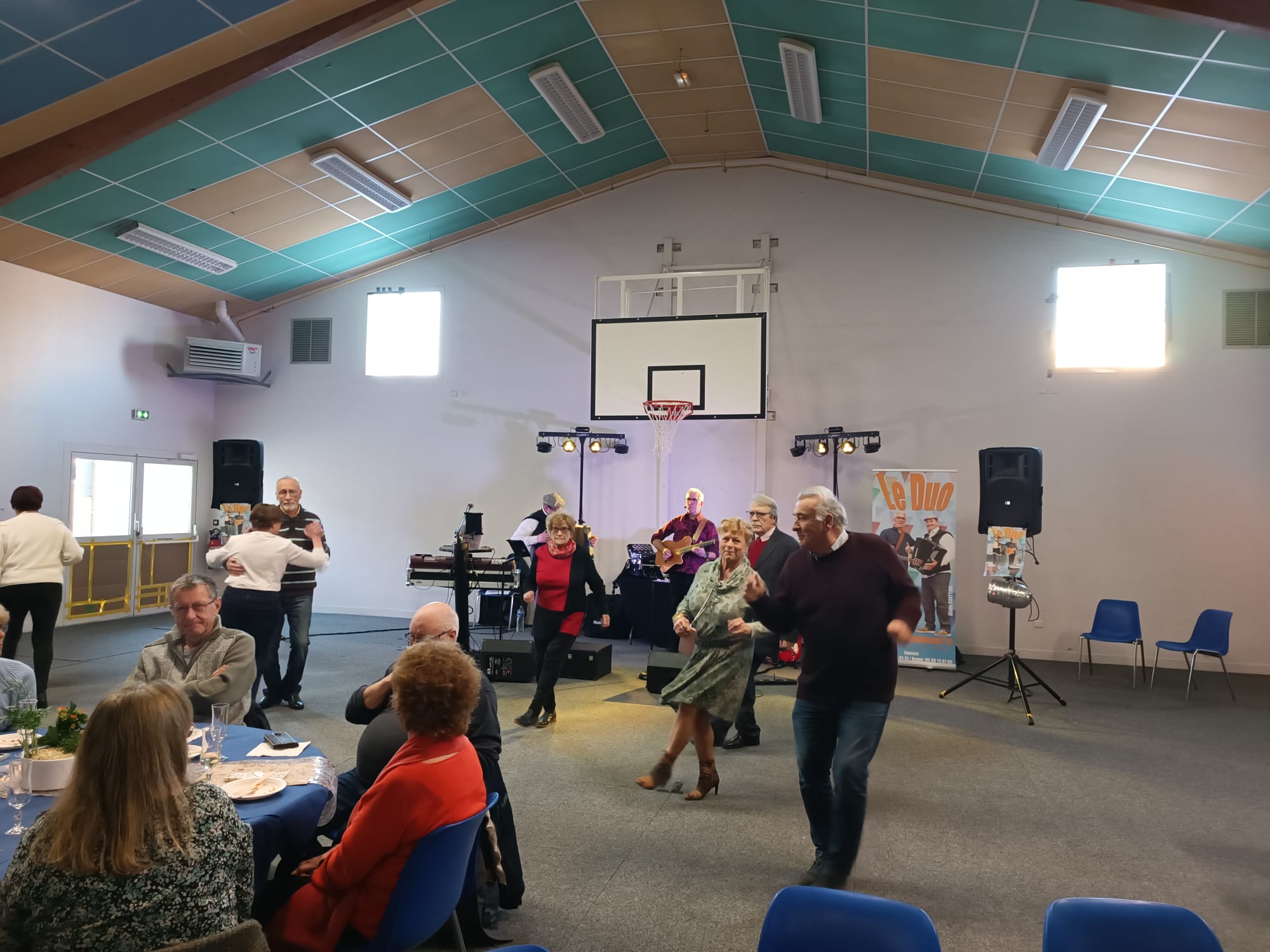 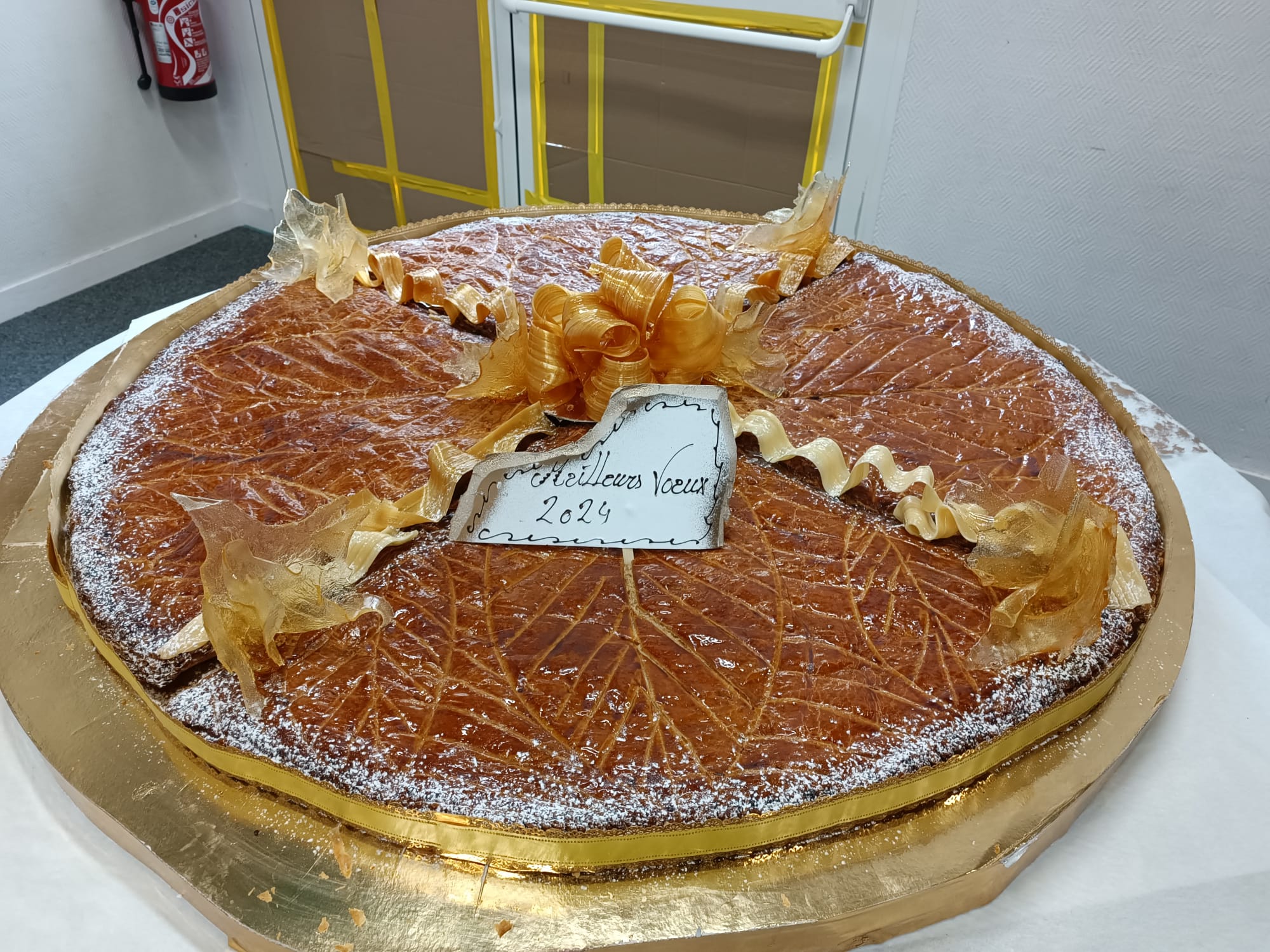 HONFLEUR
mai 2024
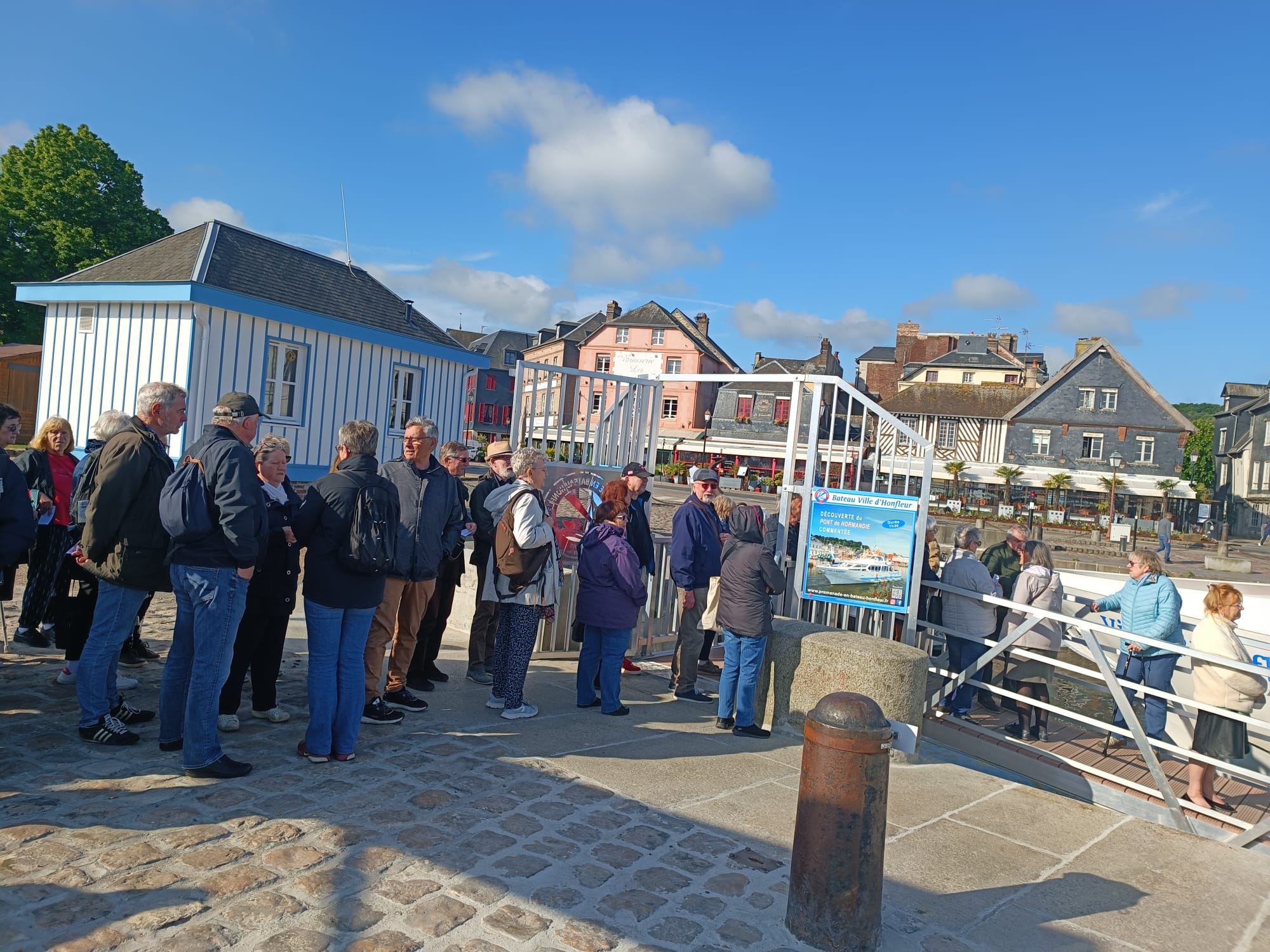 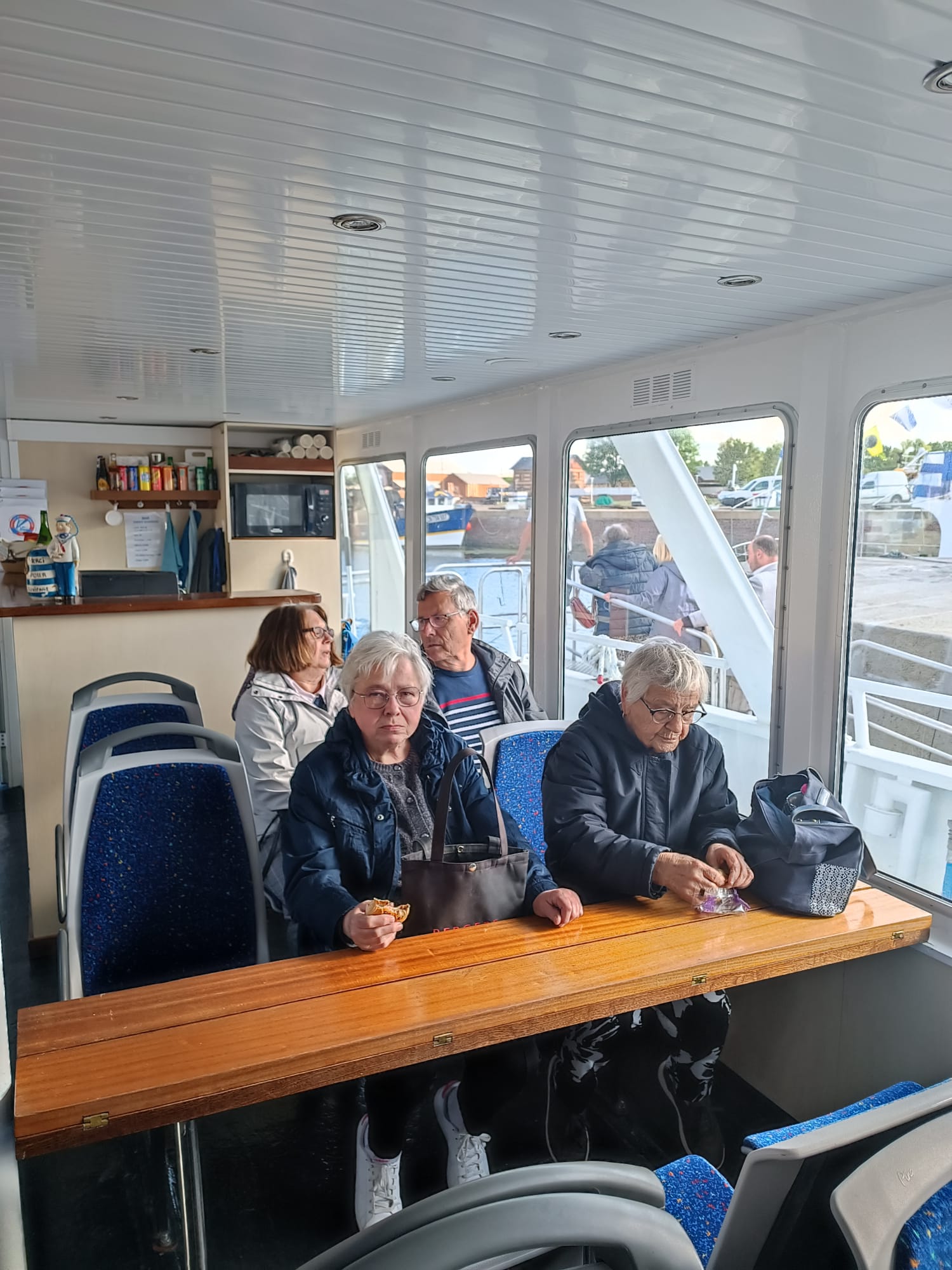 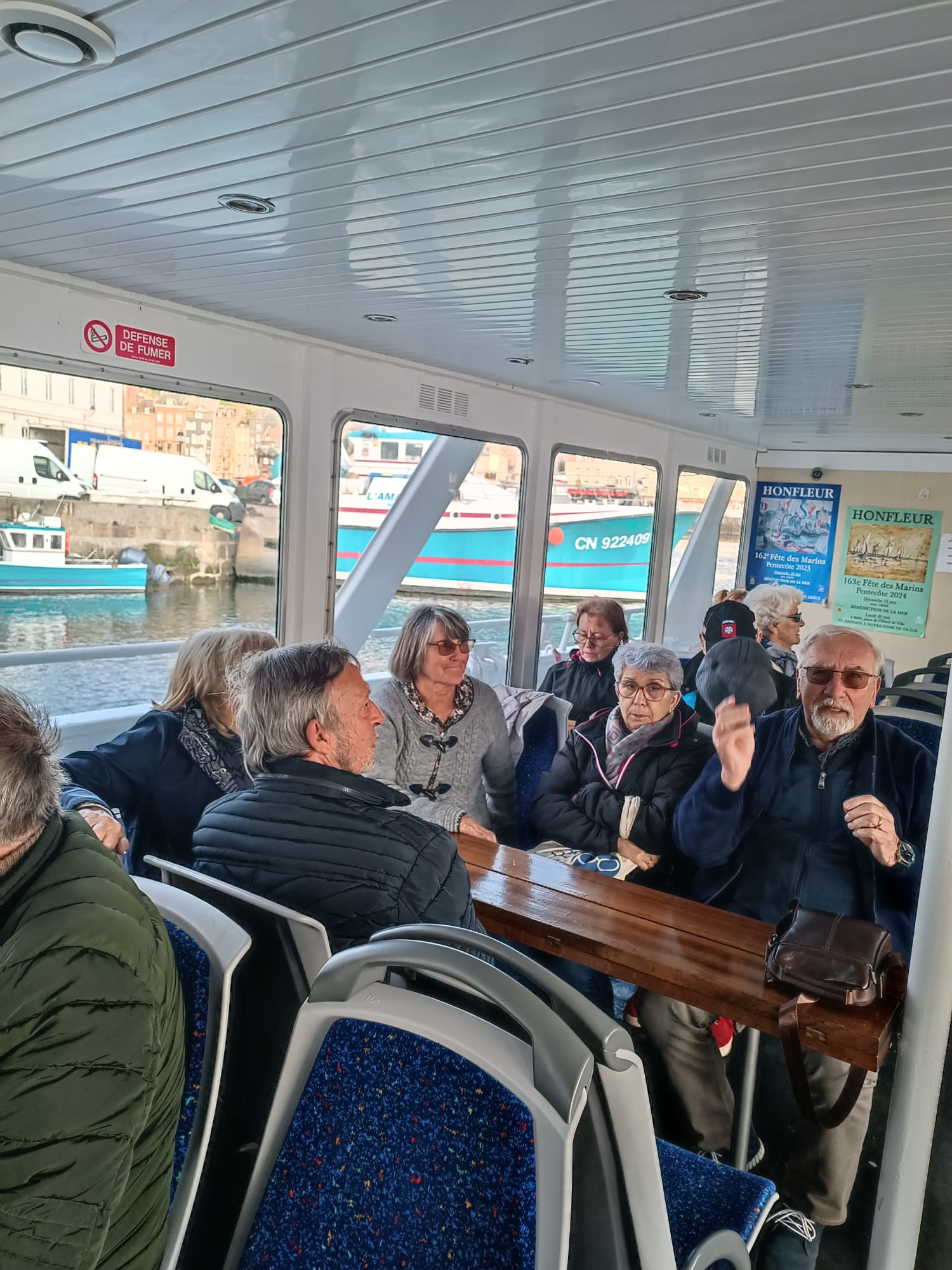 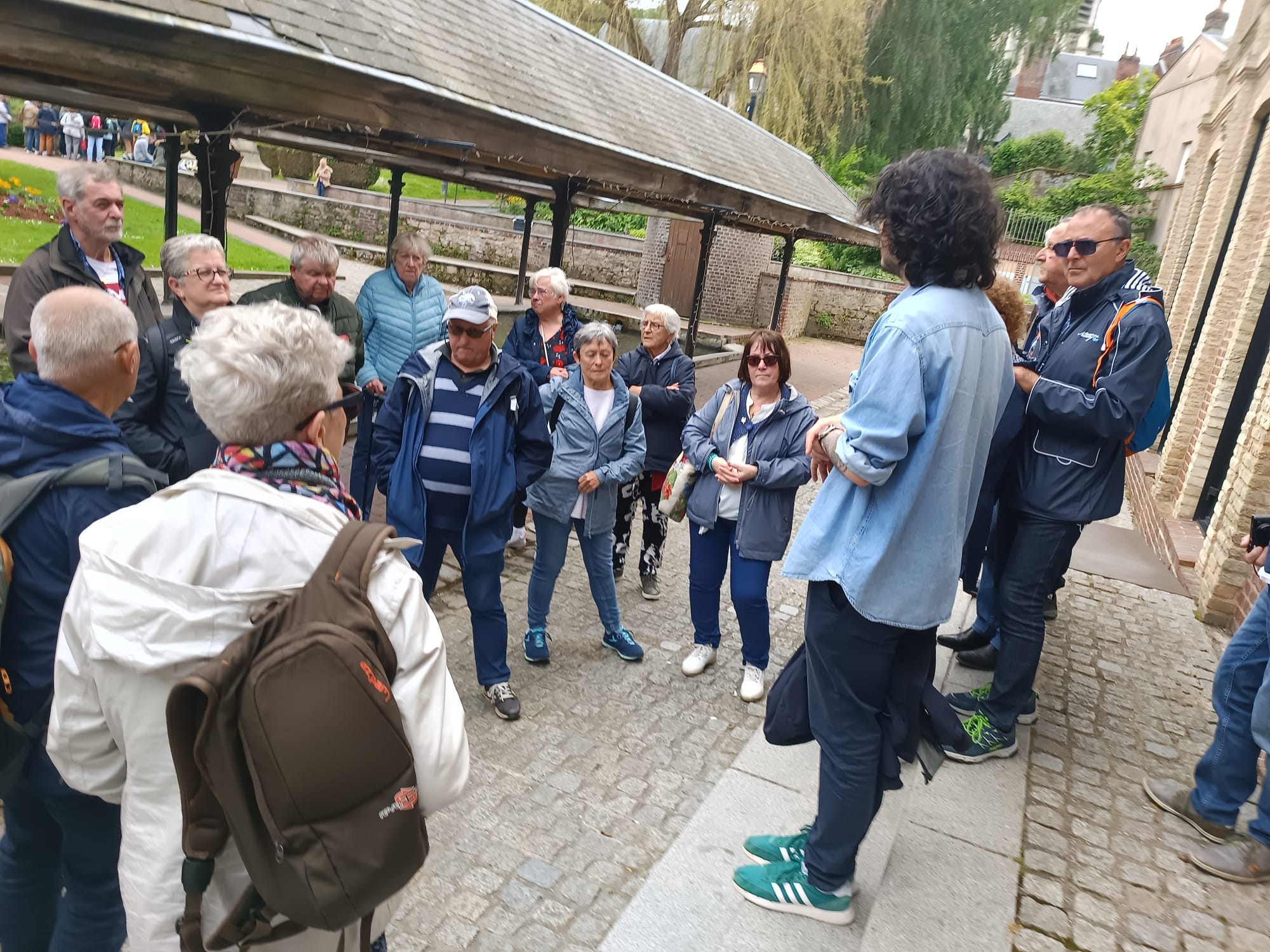 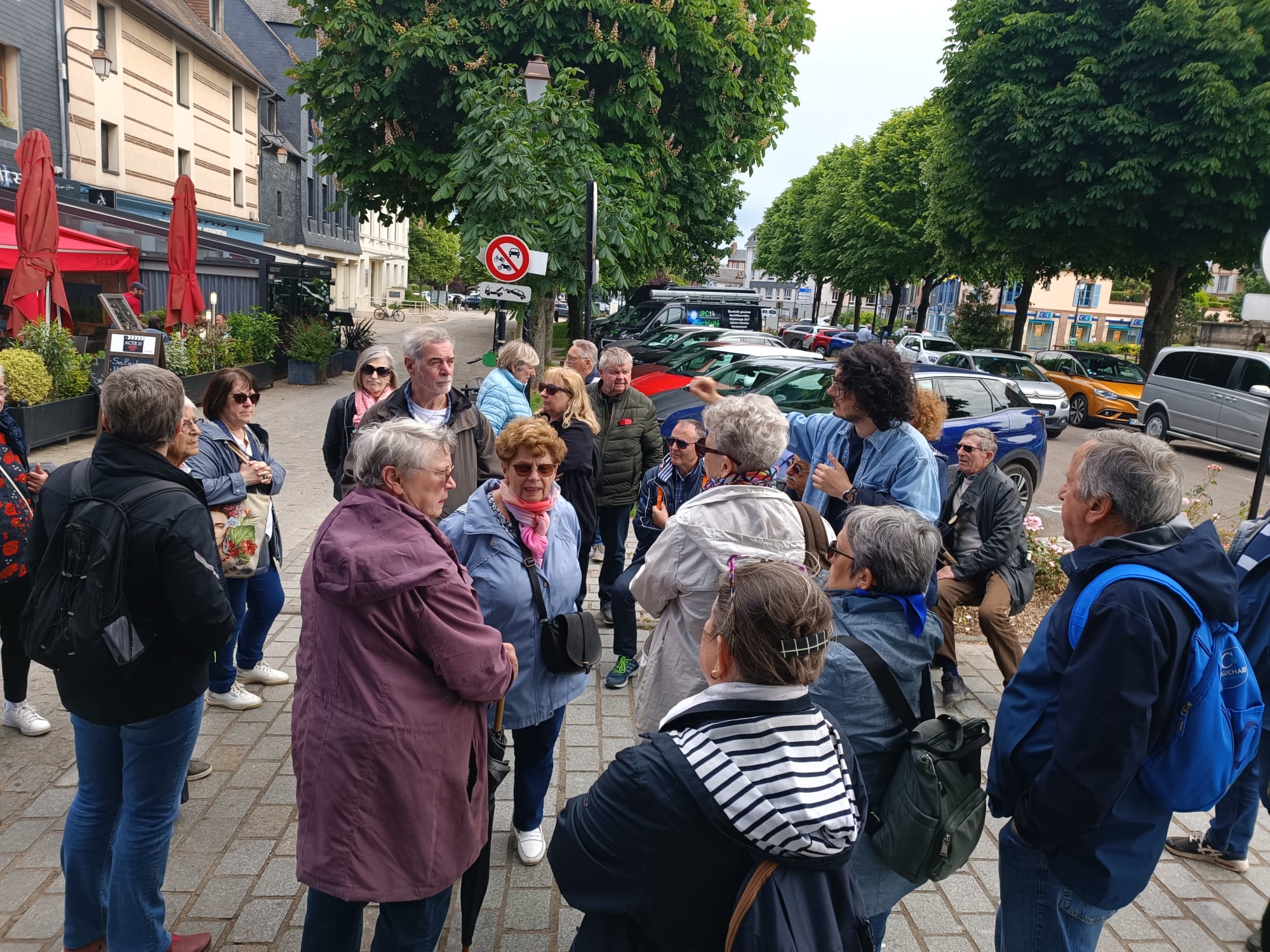 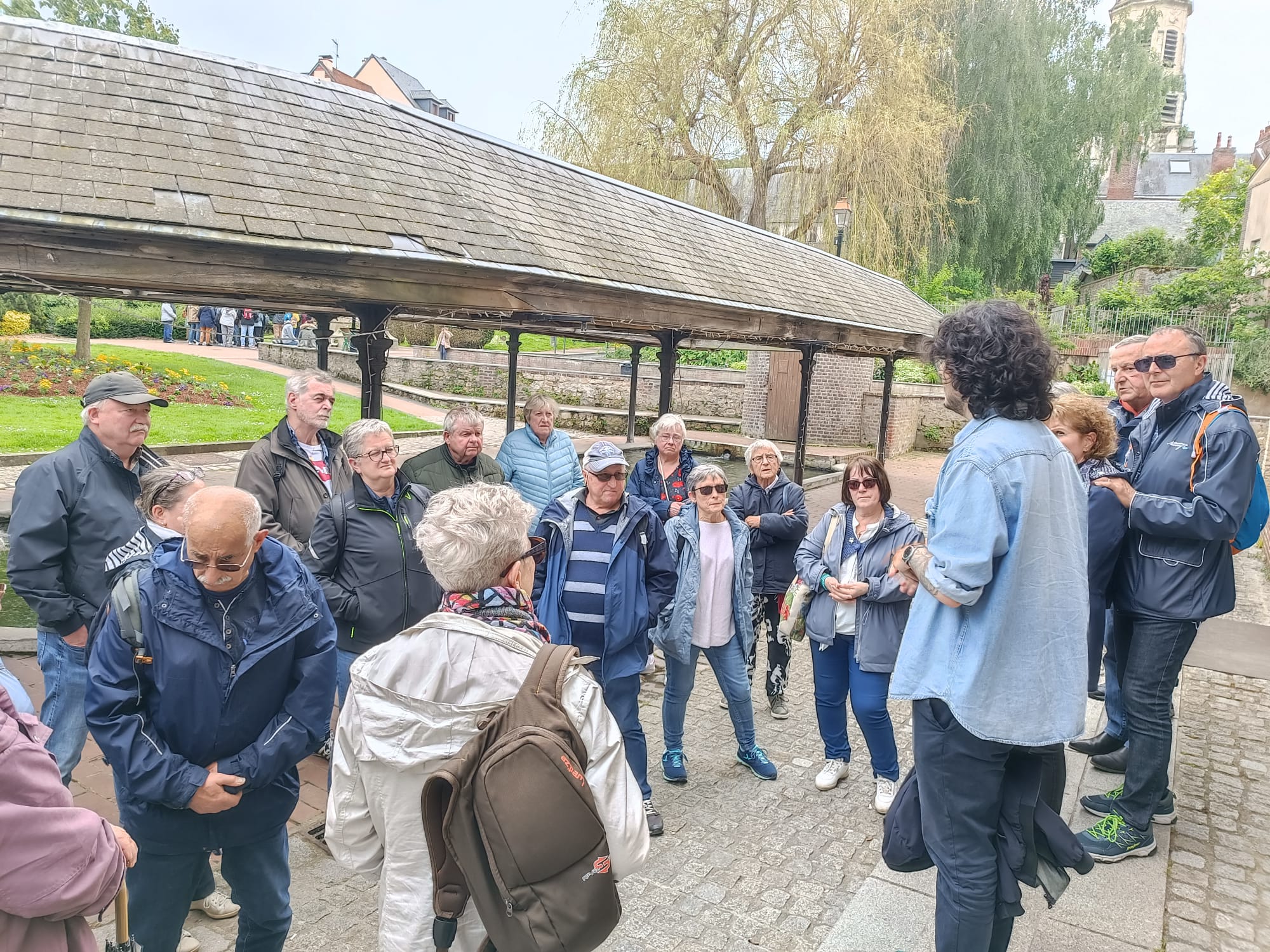 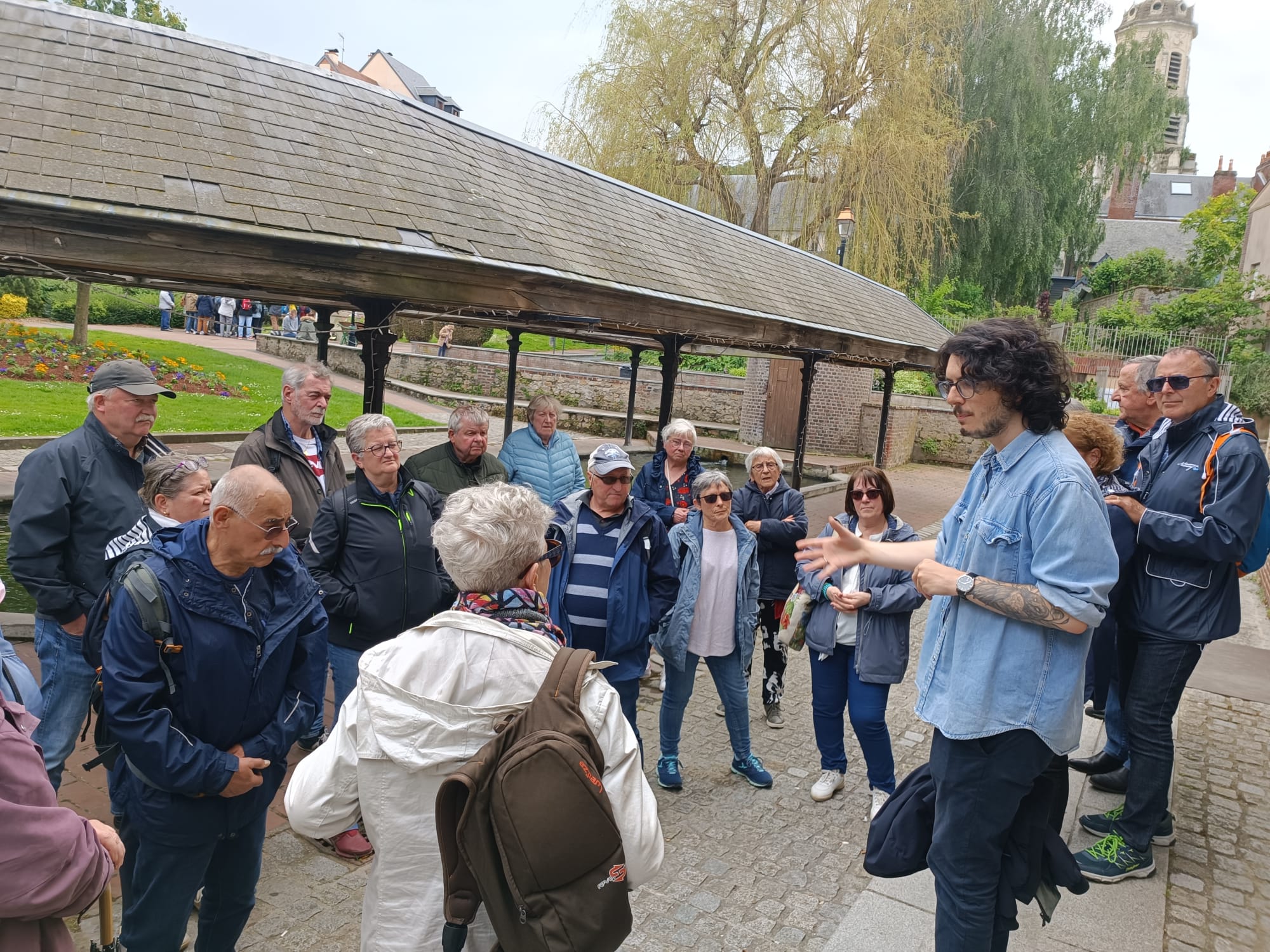 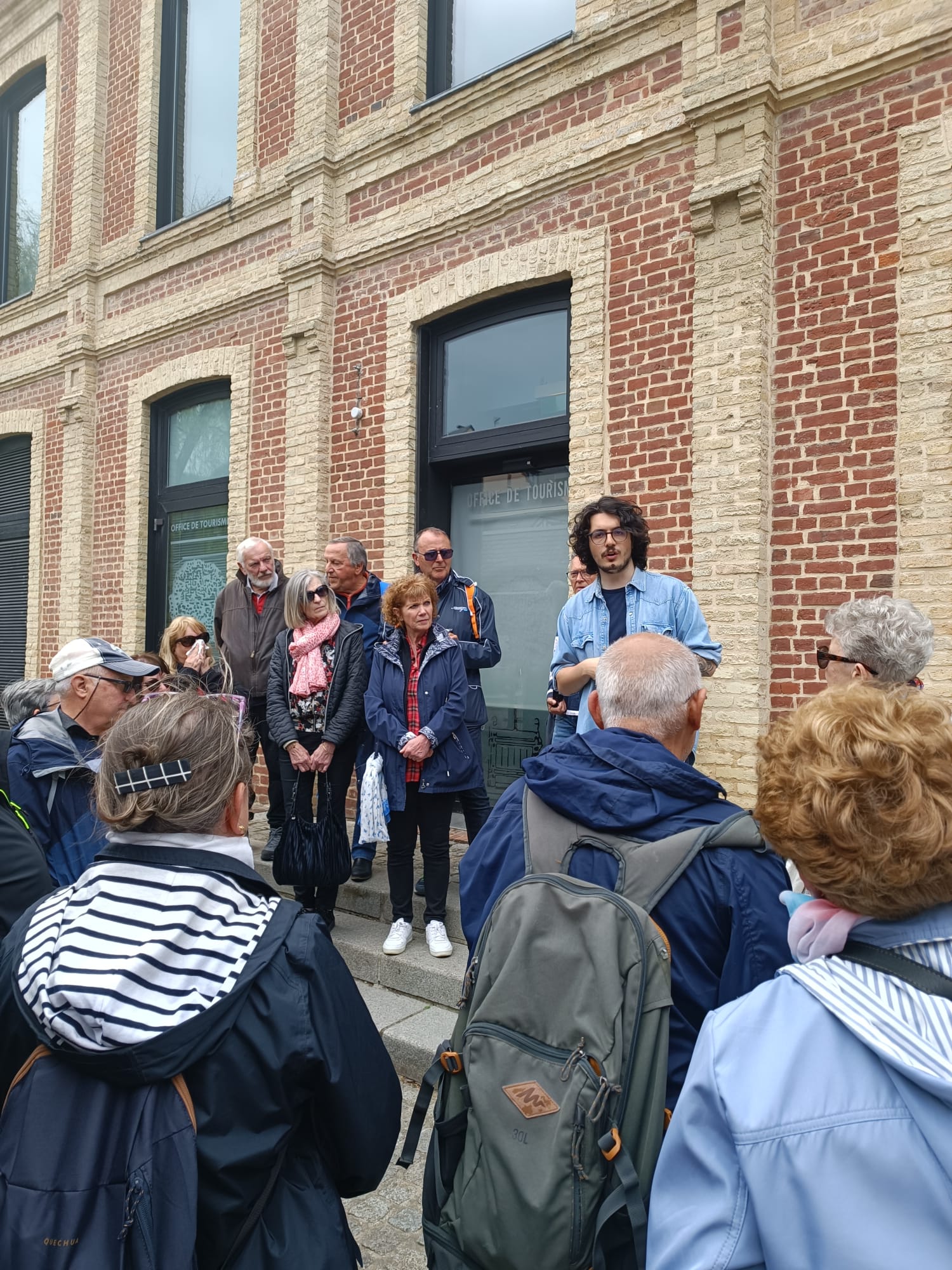 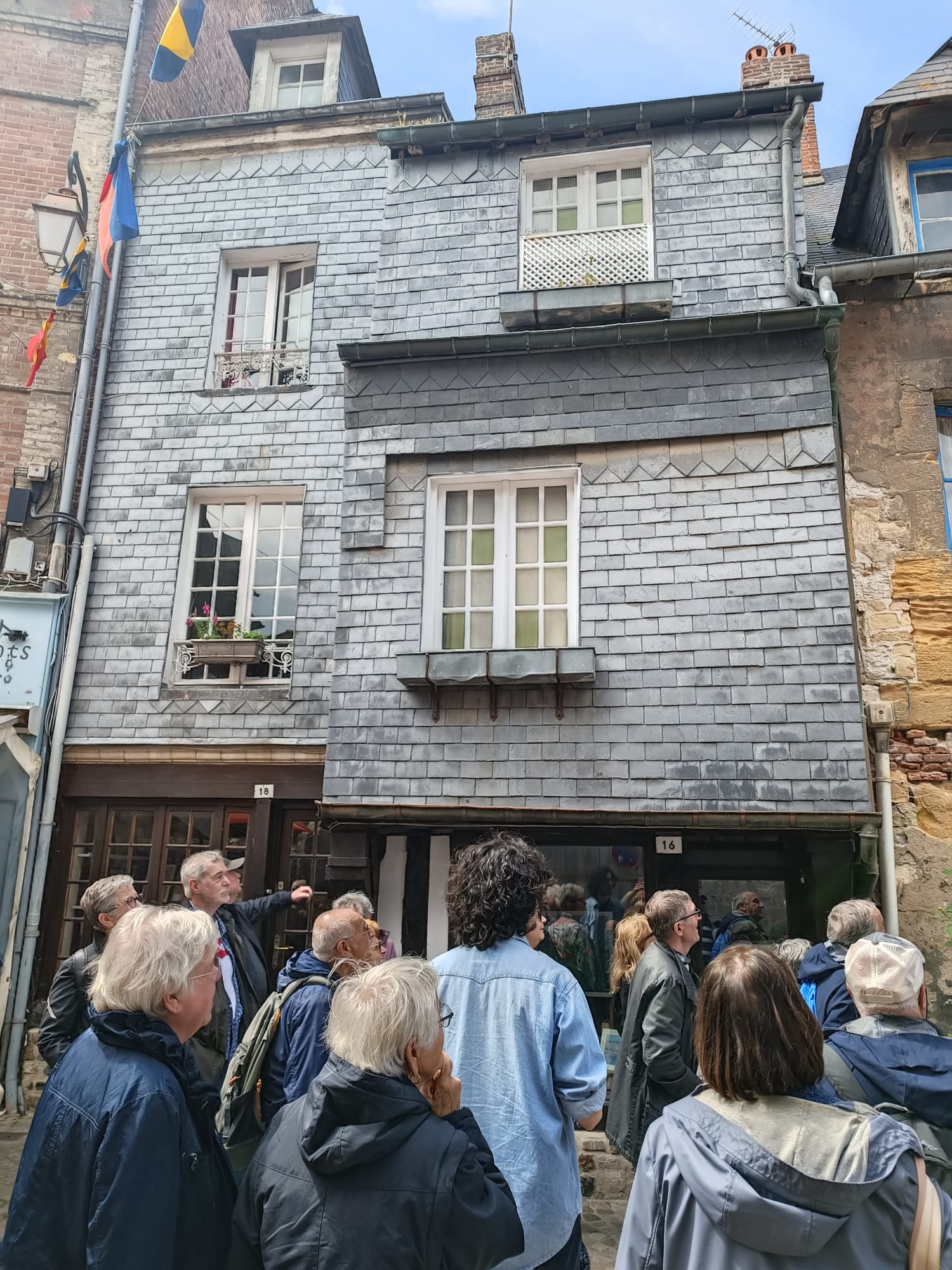 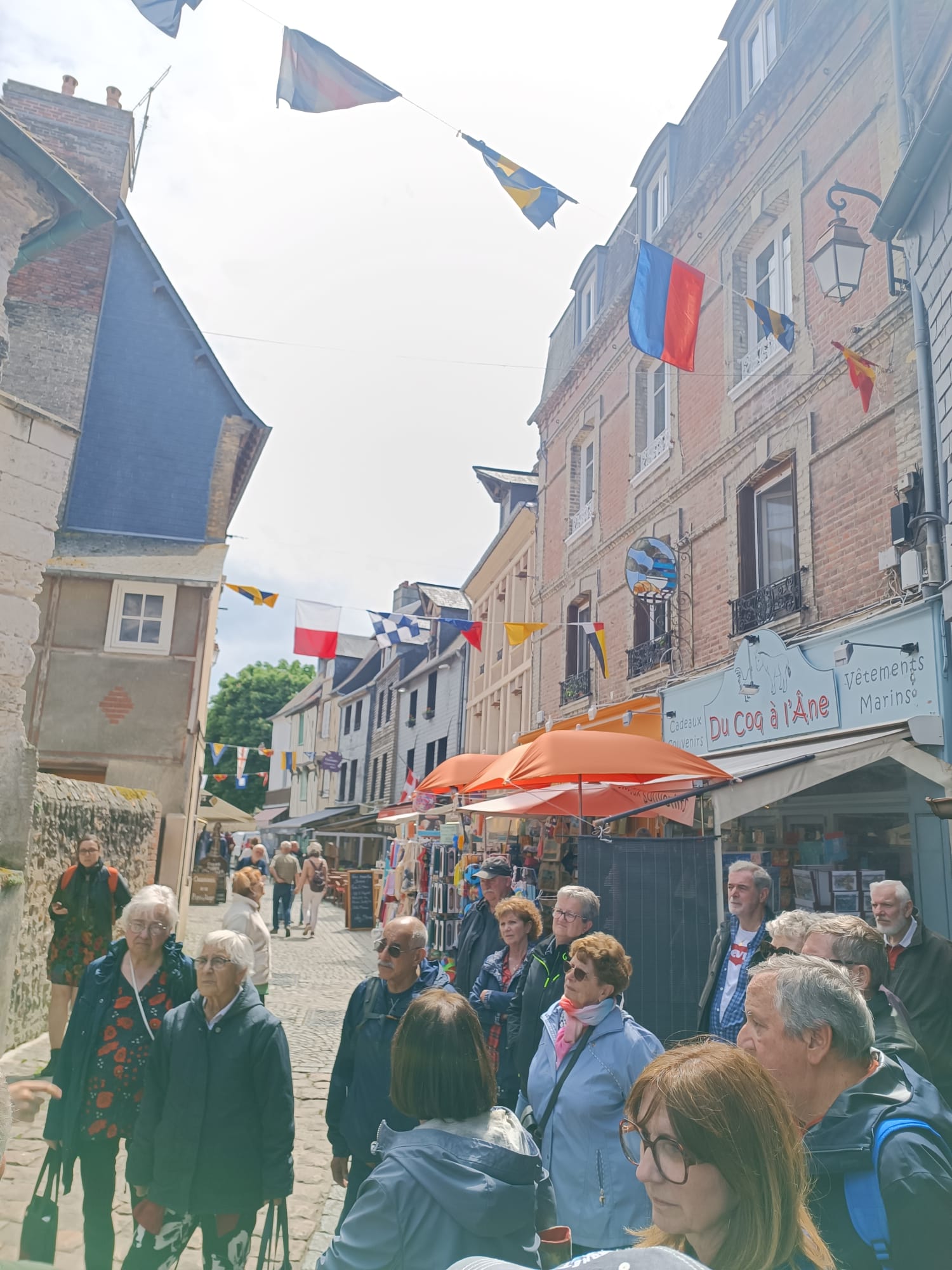 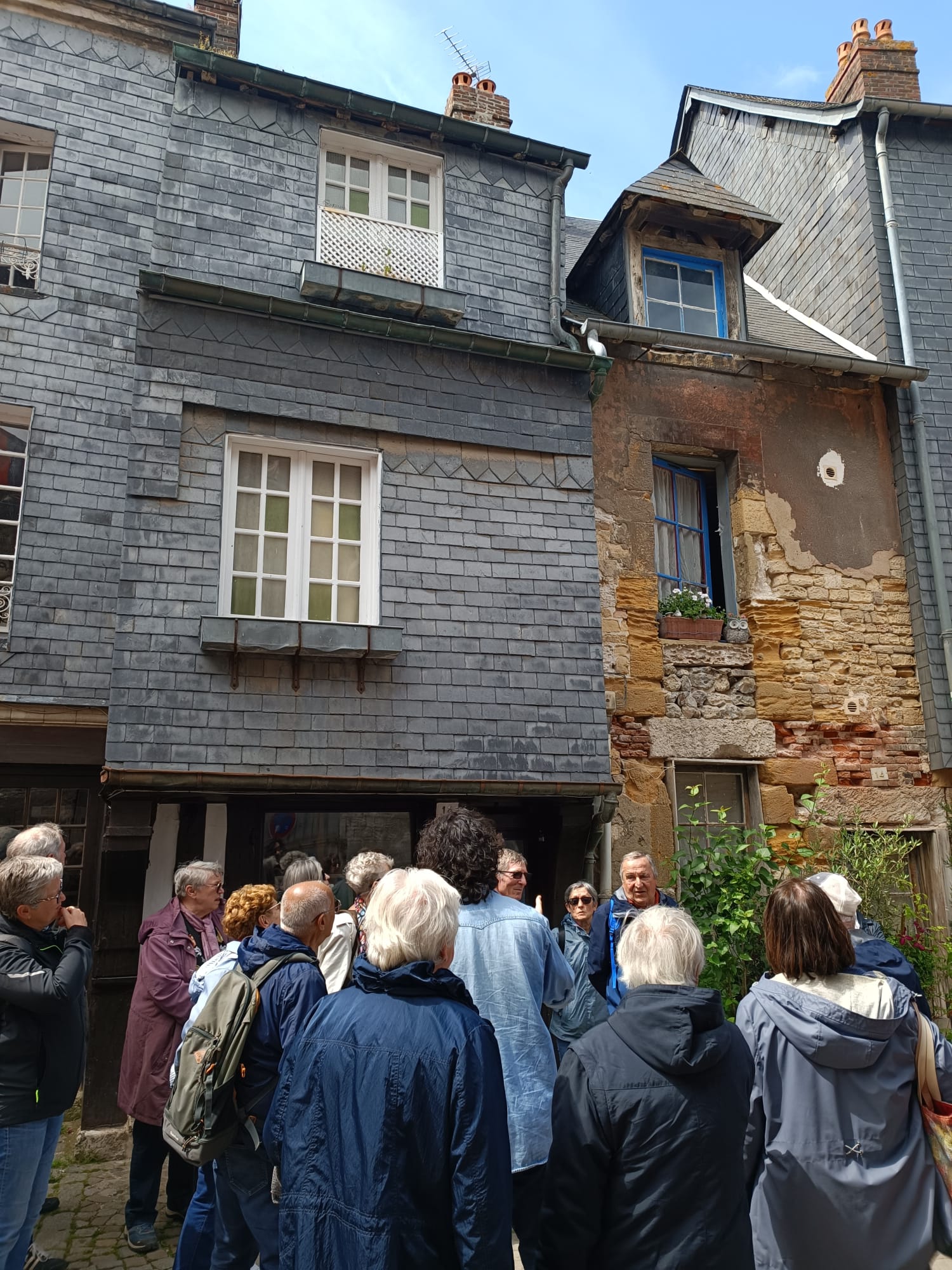 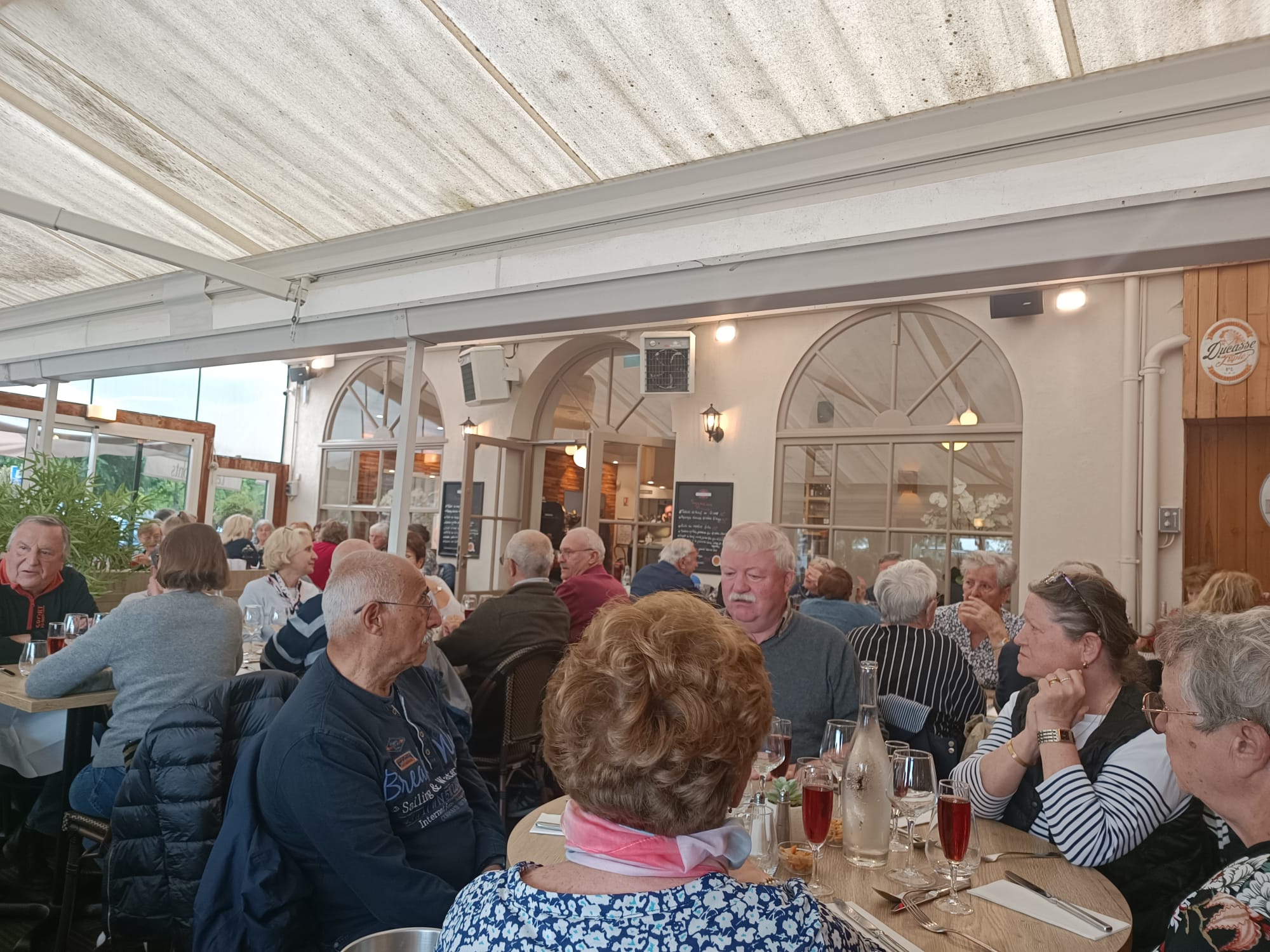 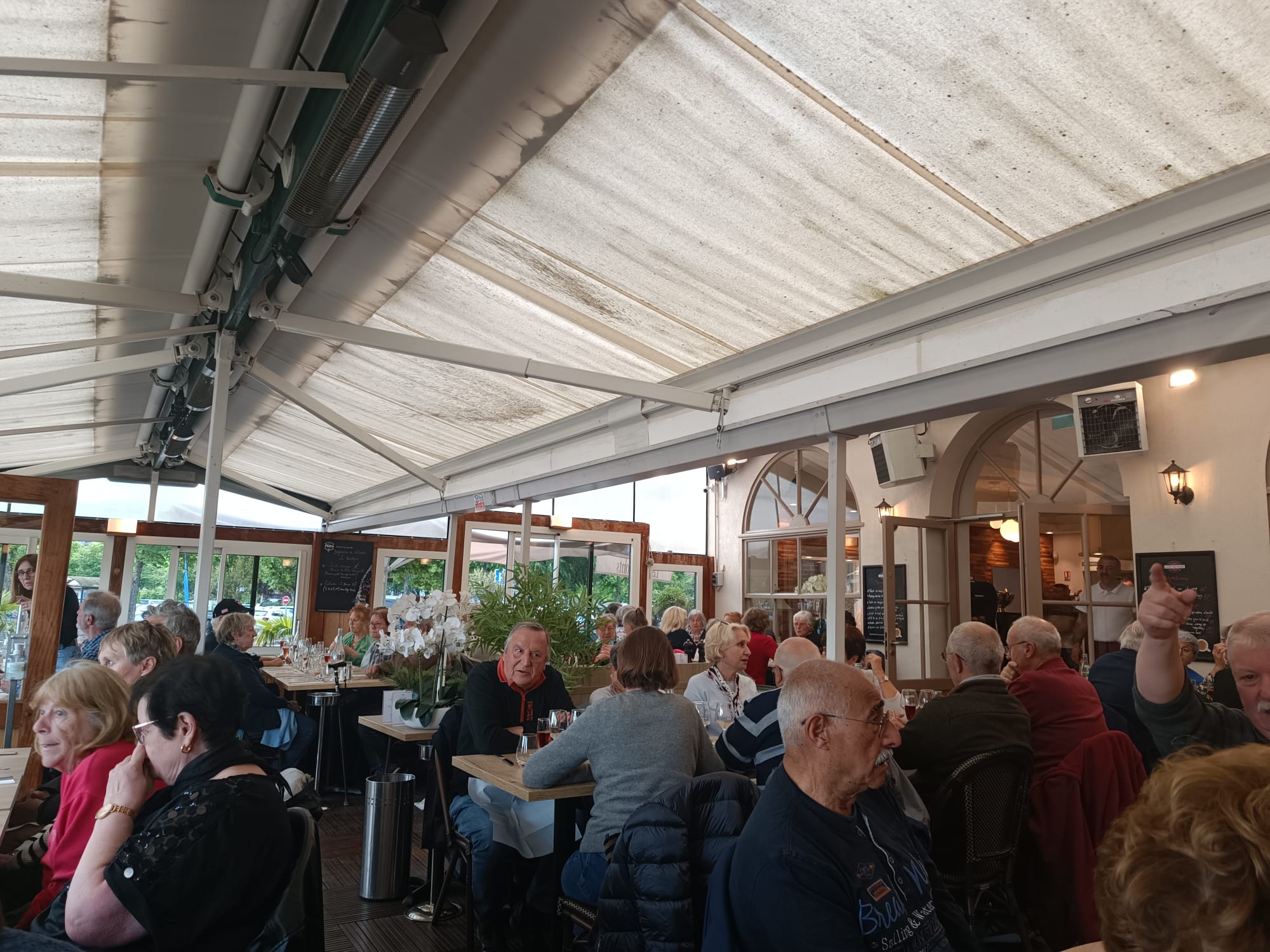 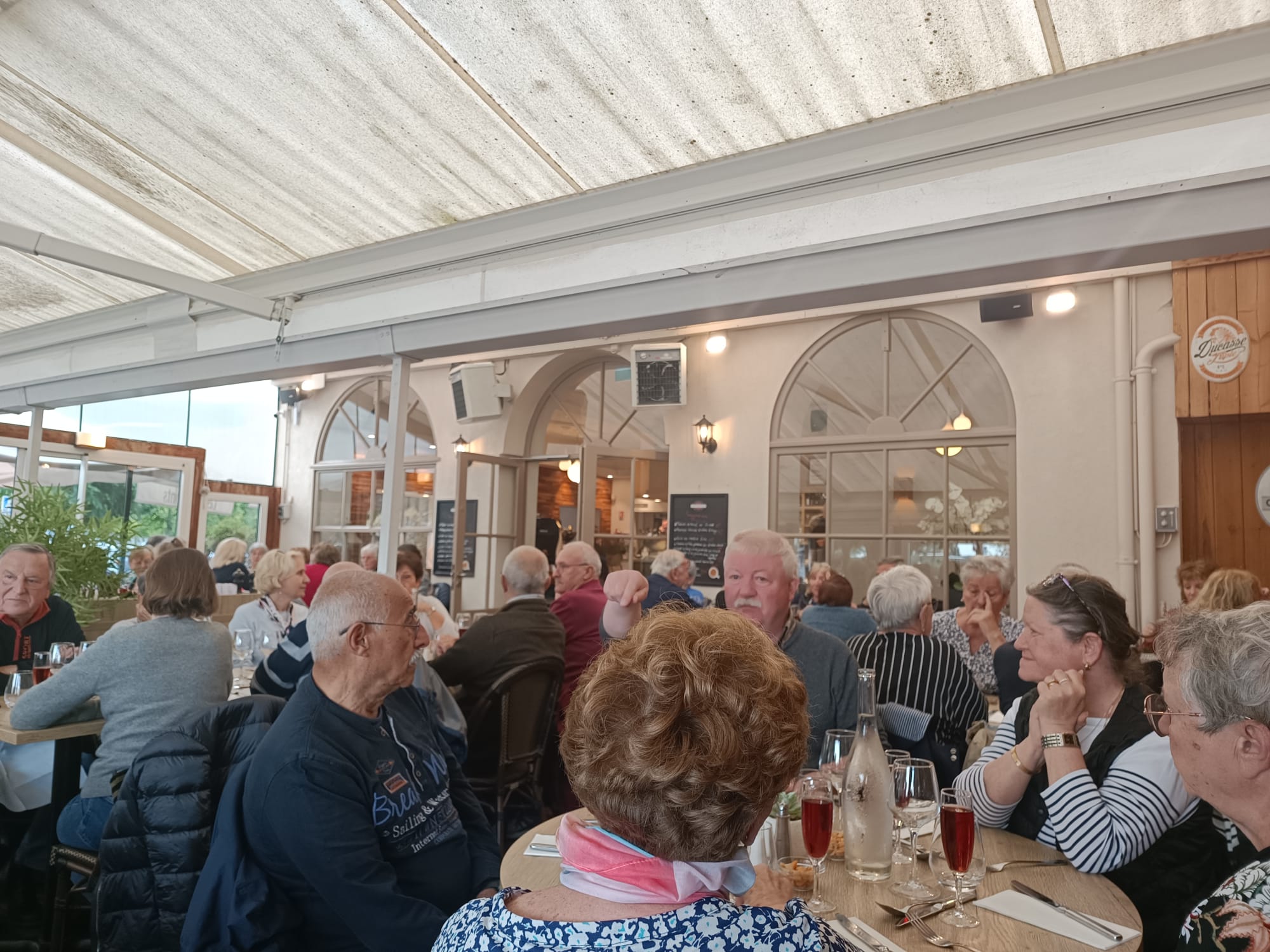 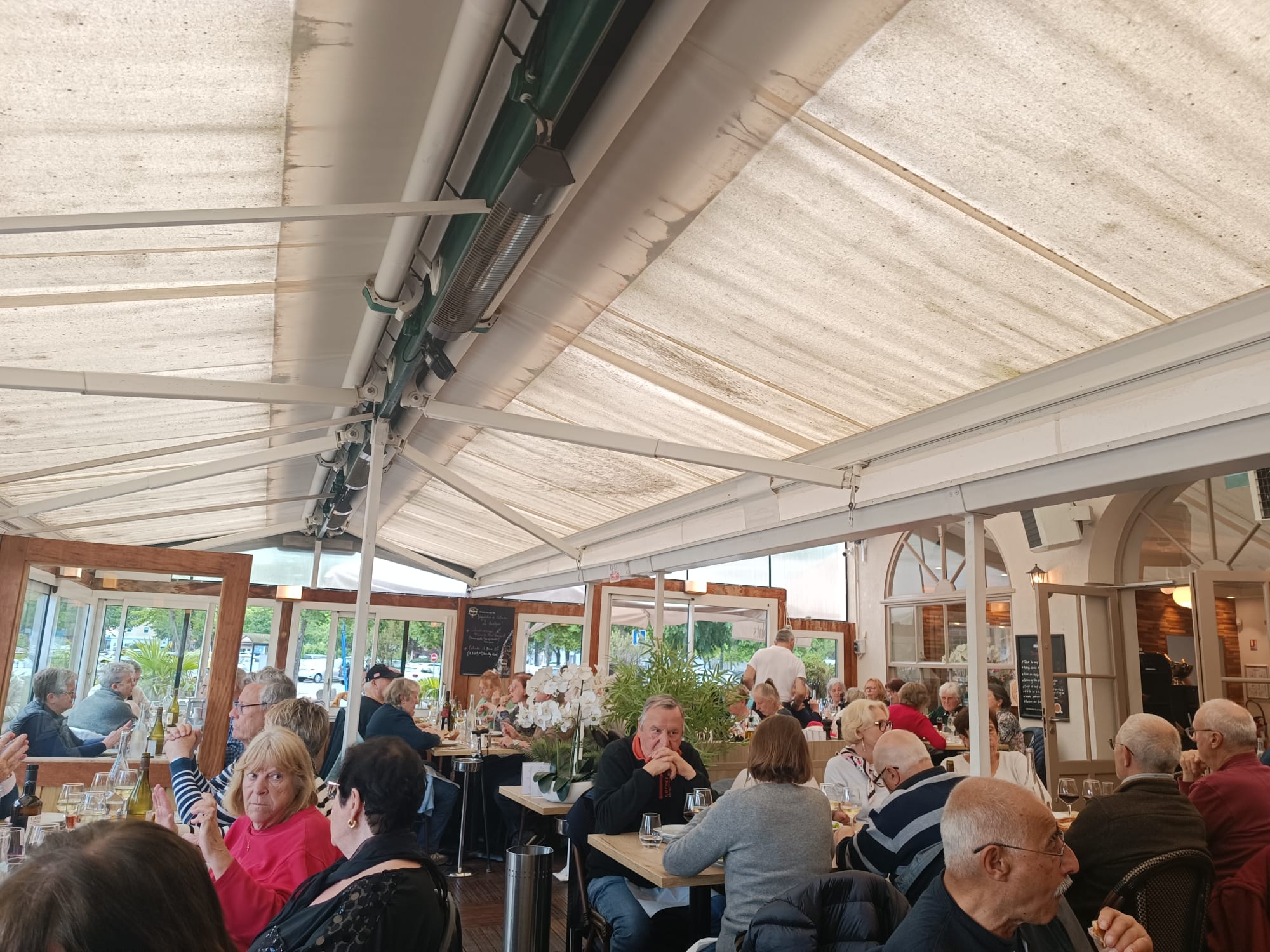 REPAS CHAMPÊTRE
juin 2024
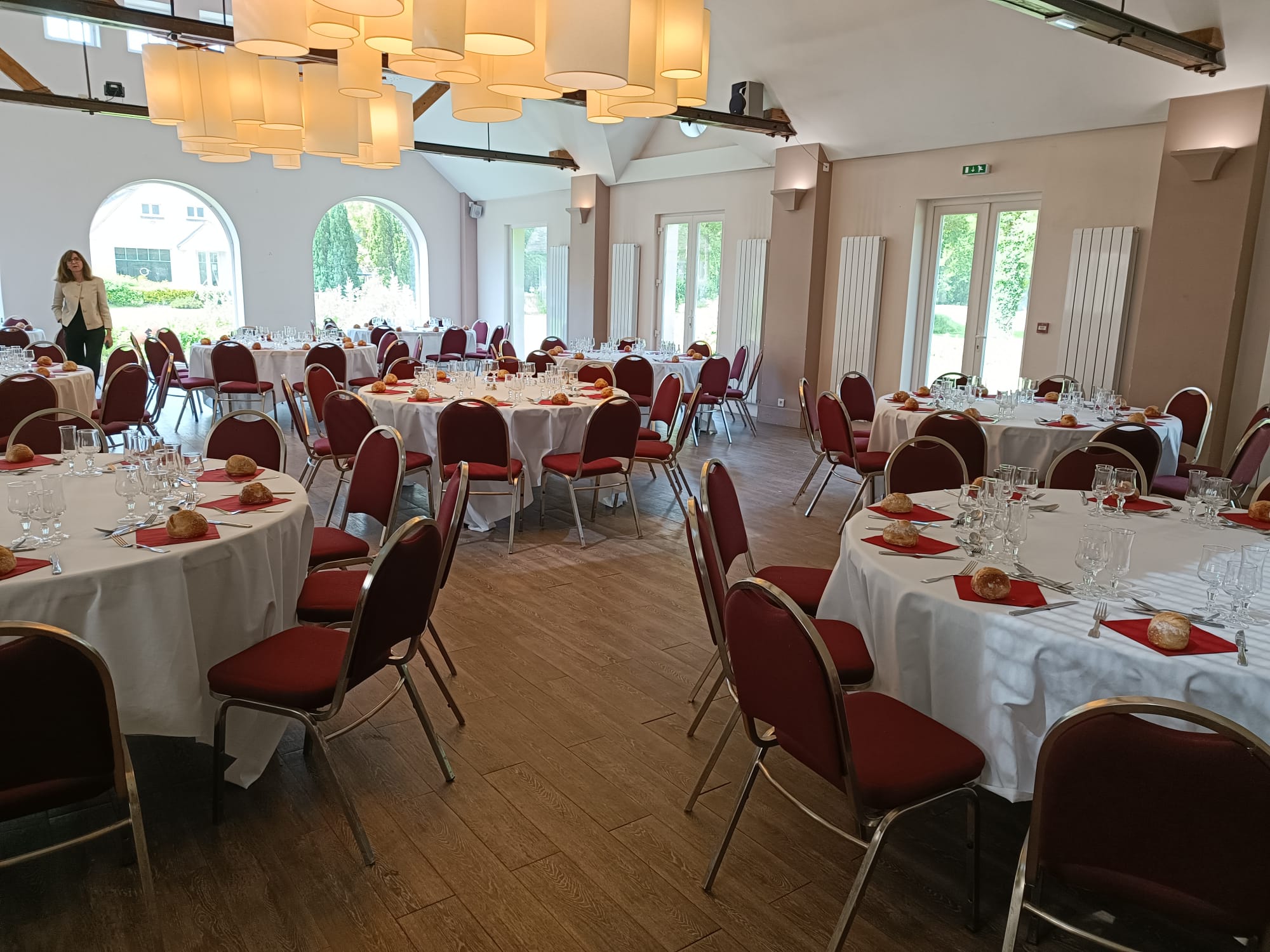 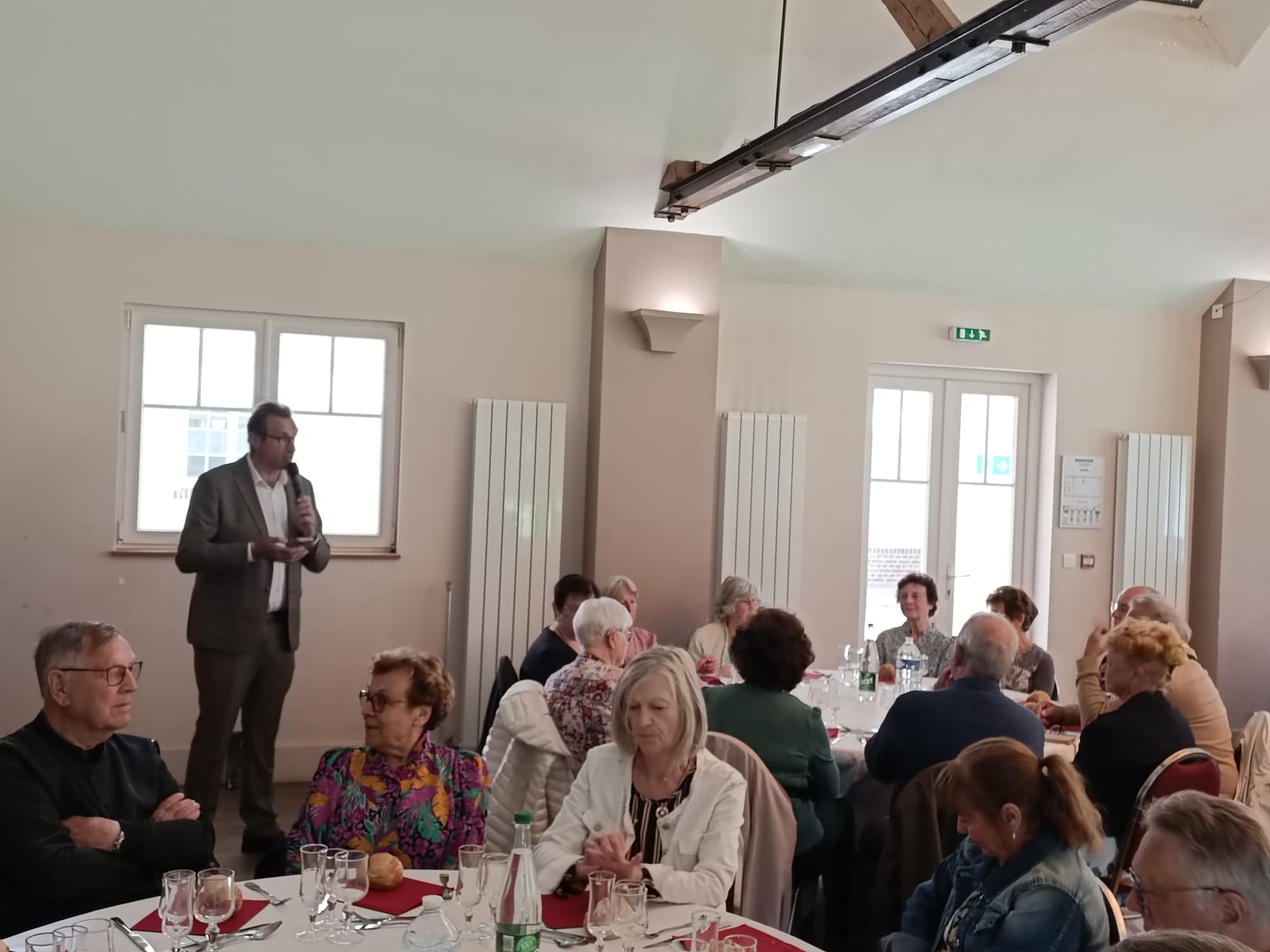 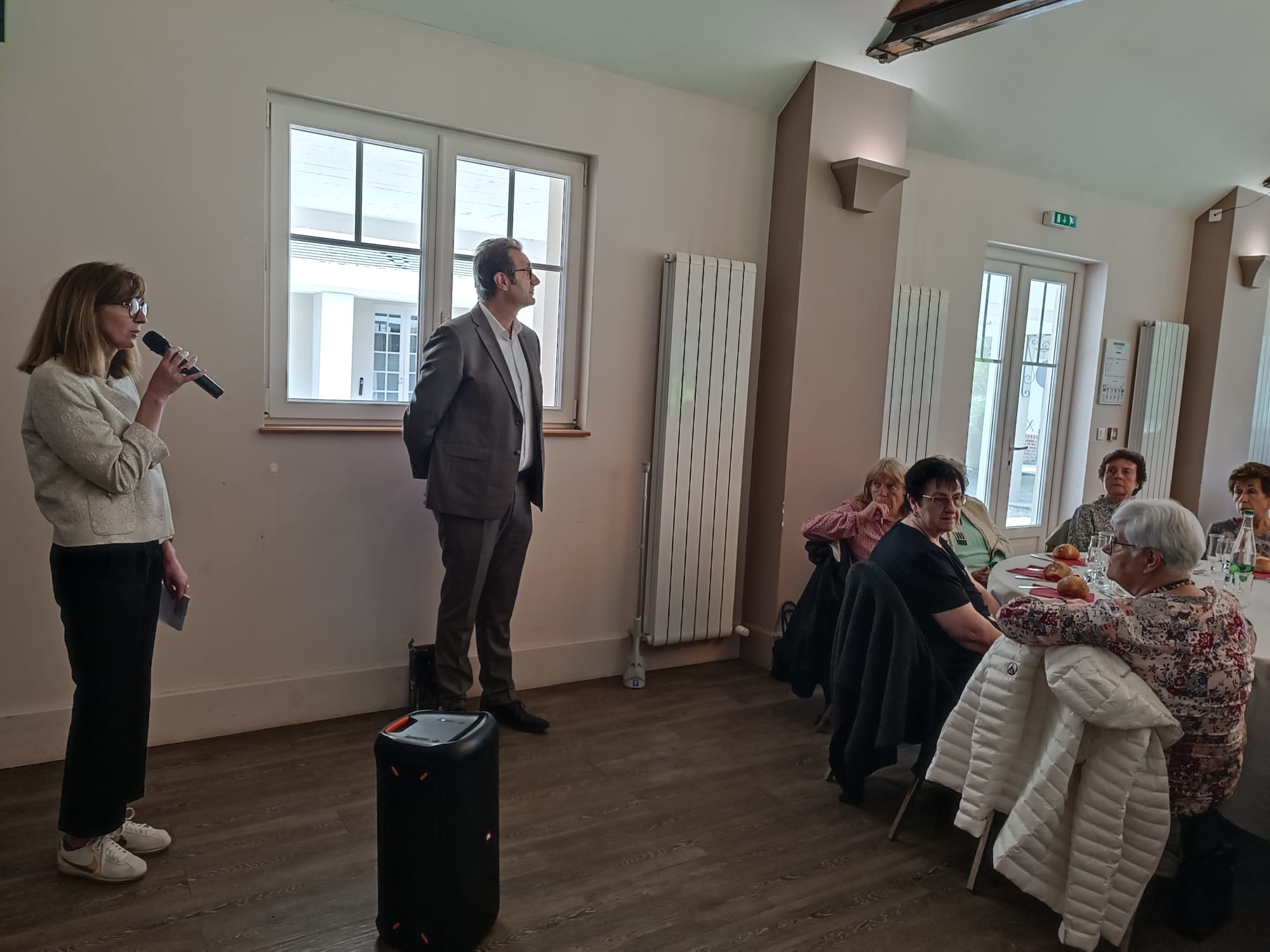 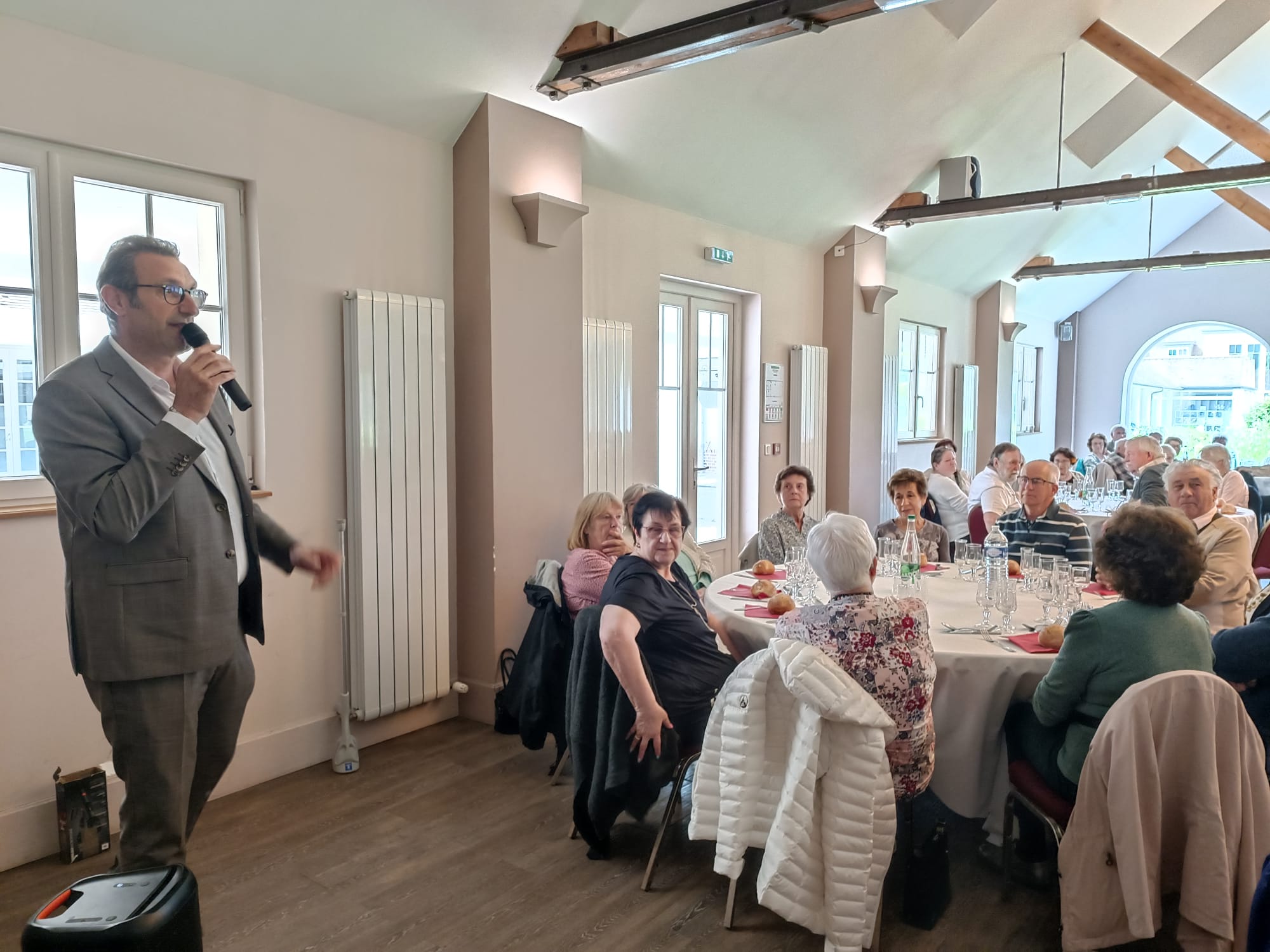 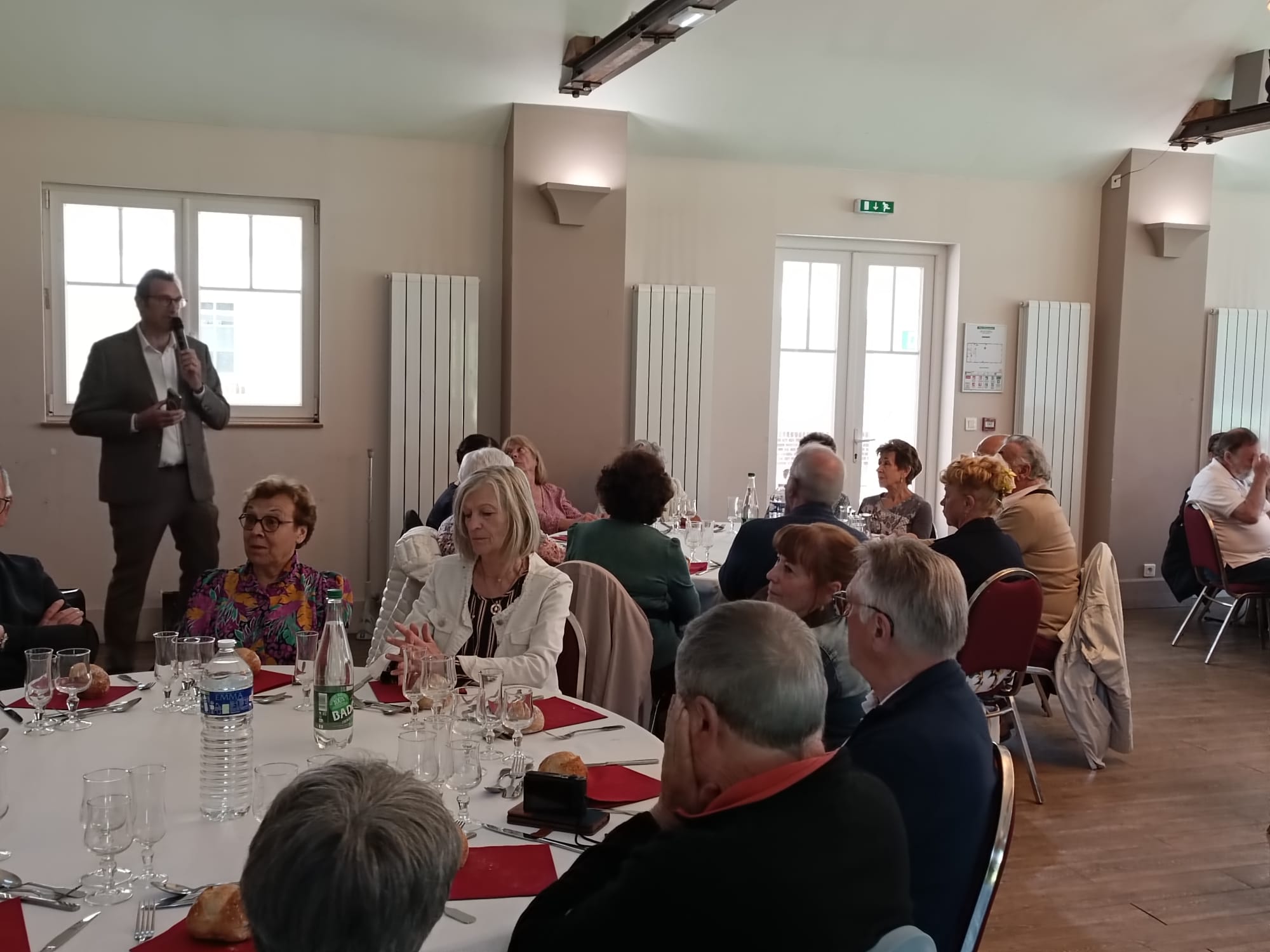 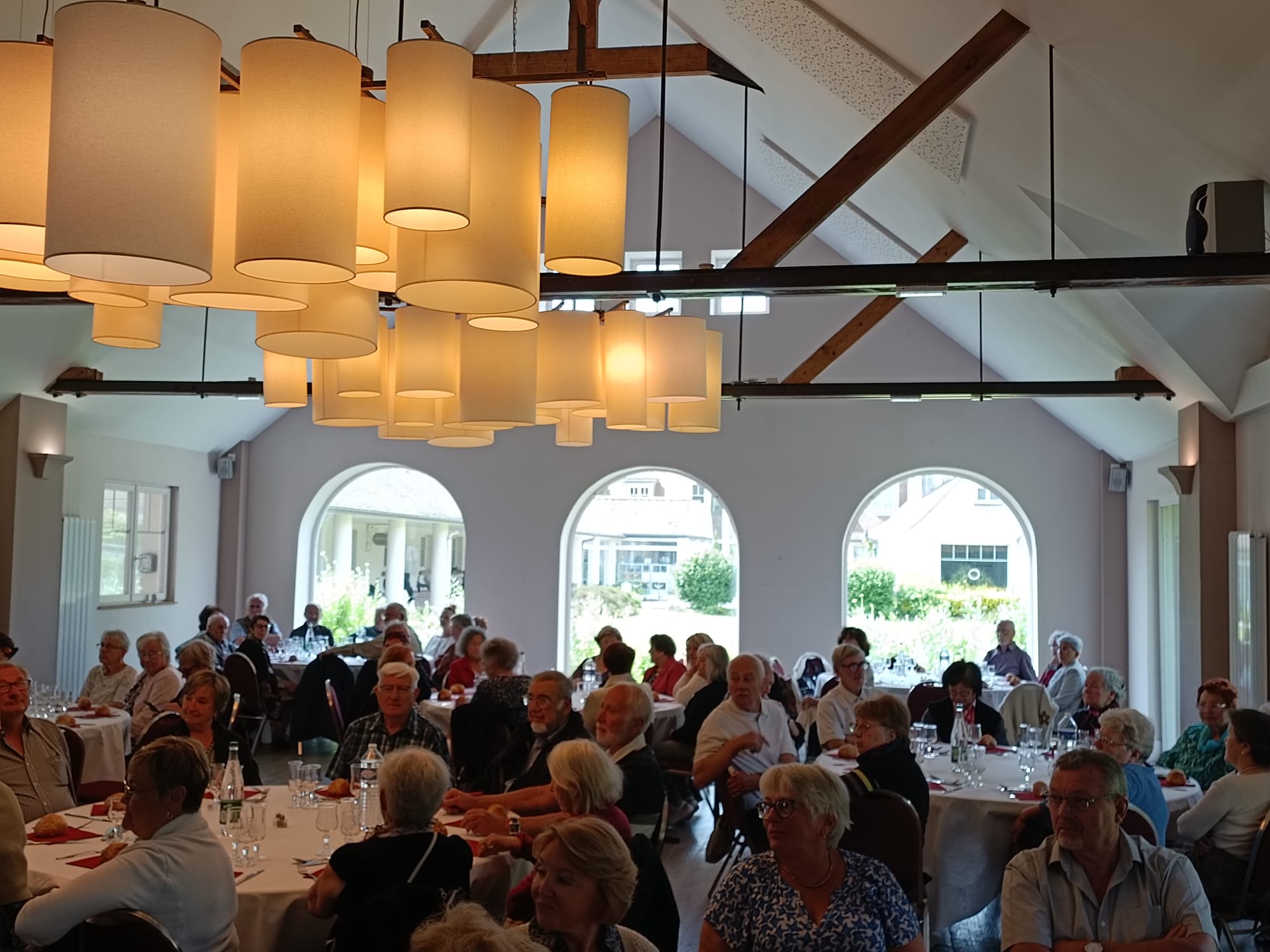 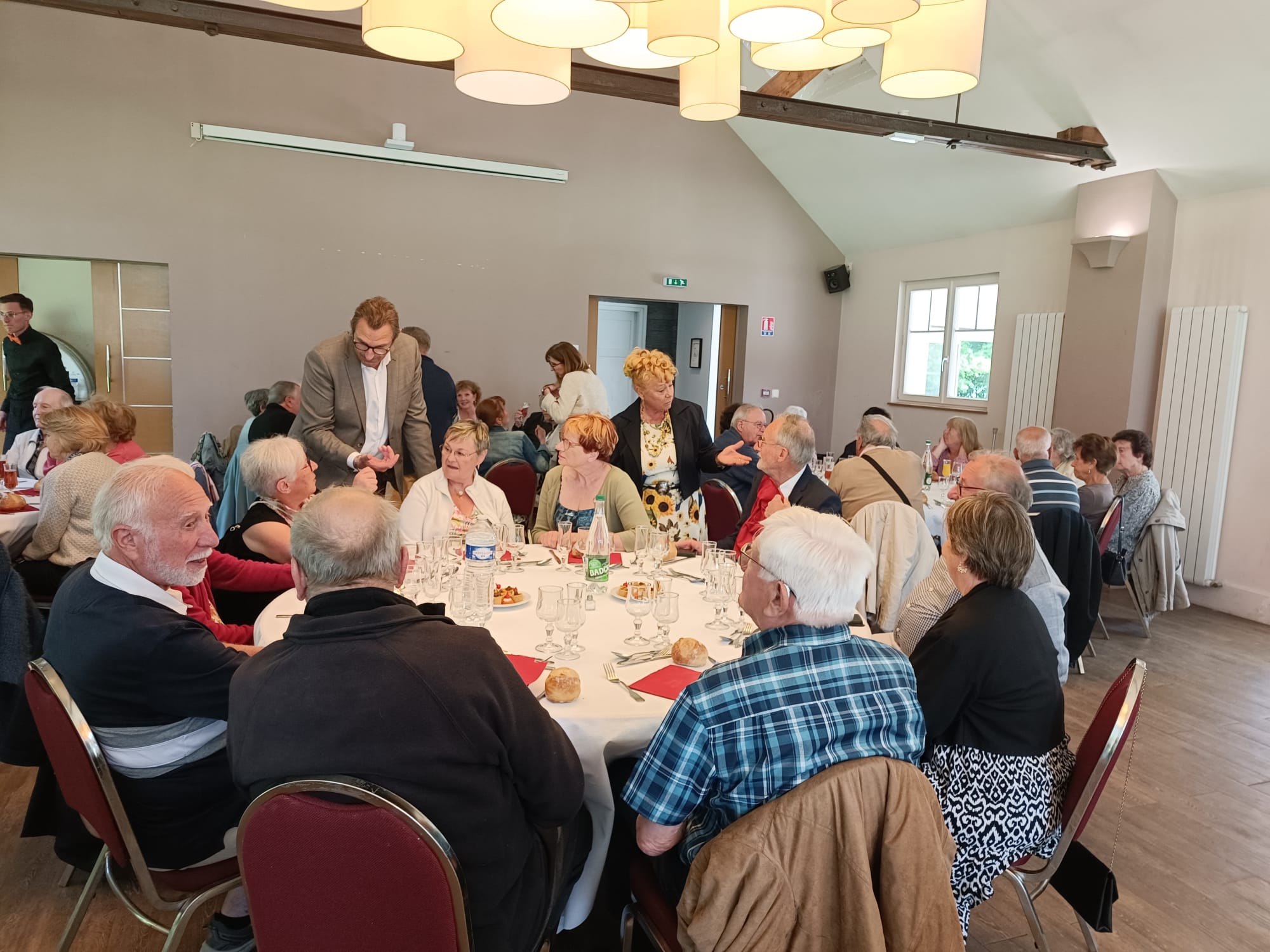 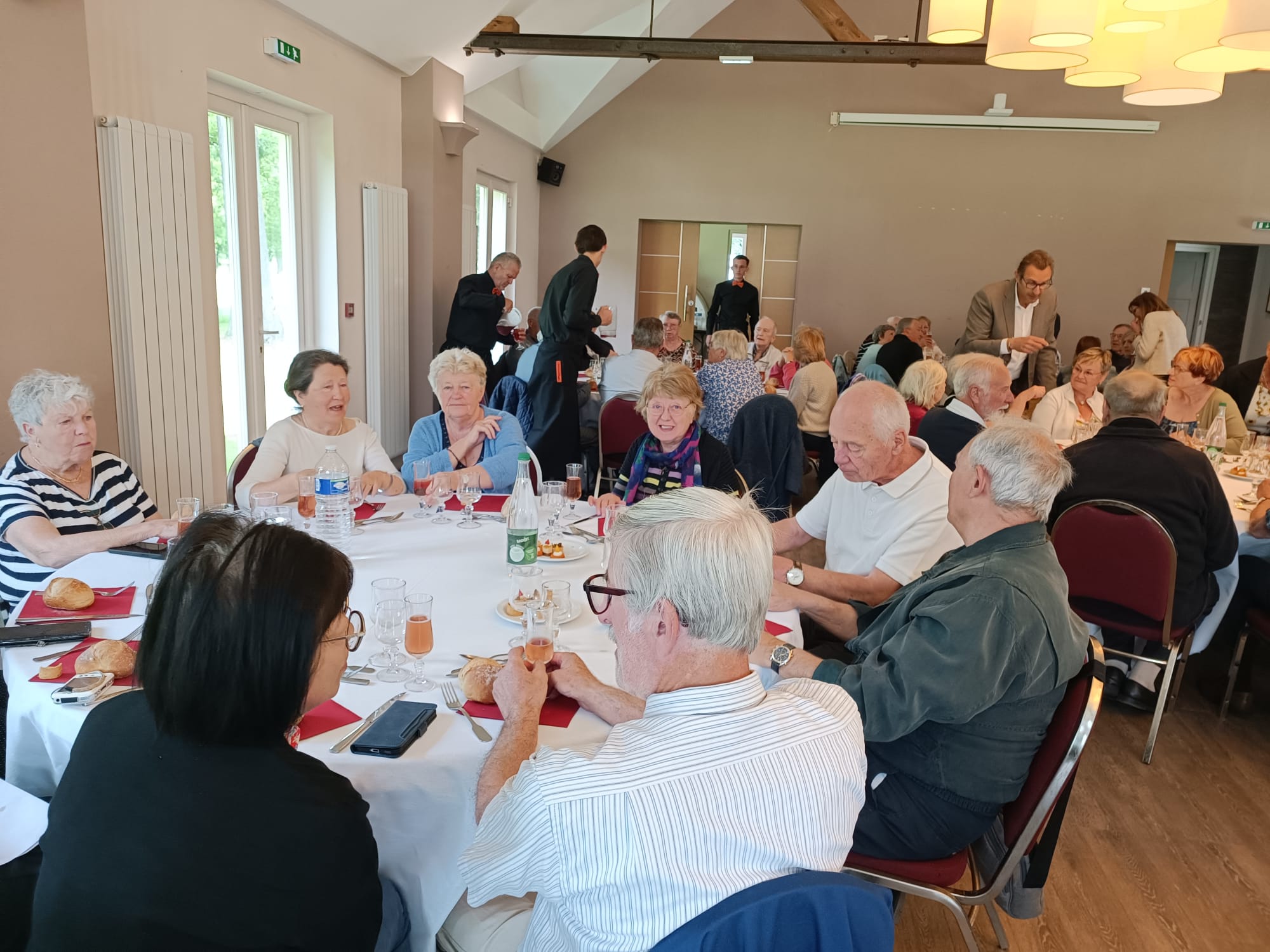 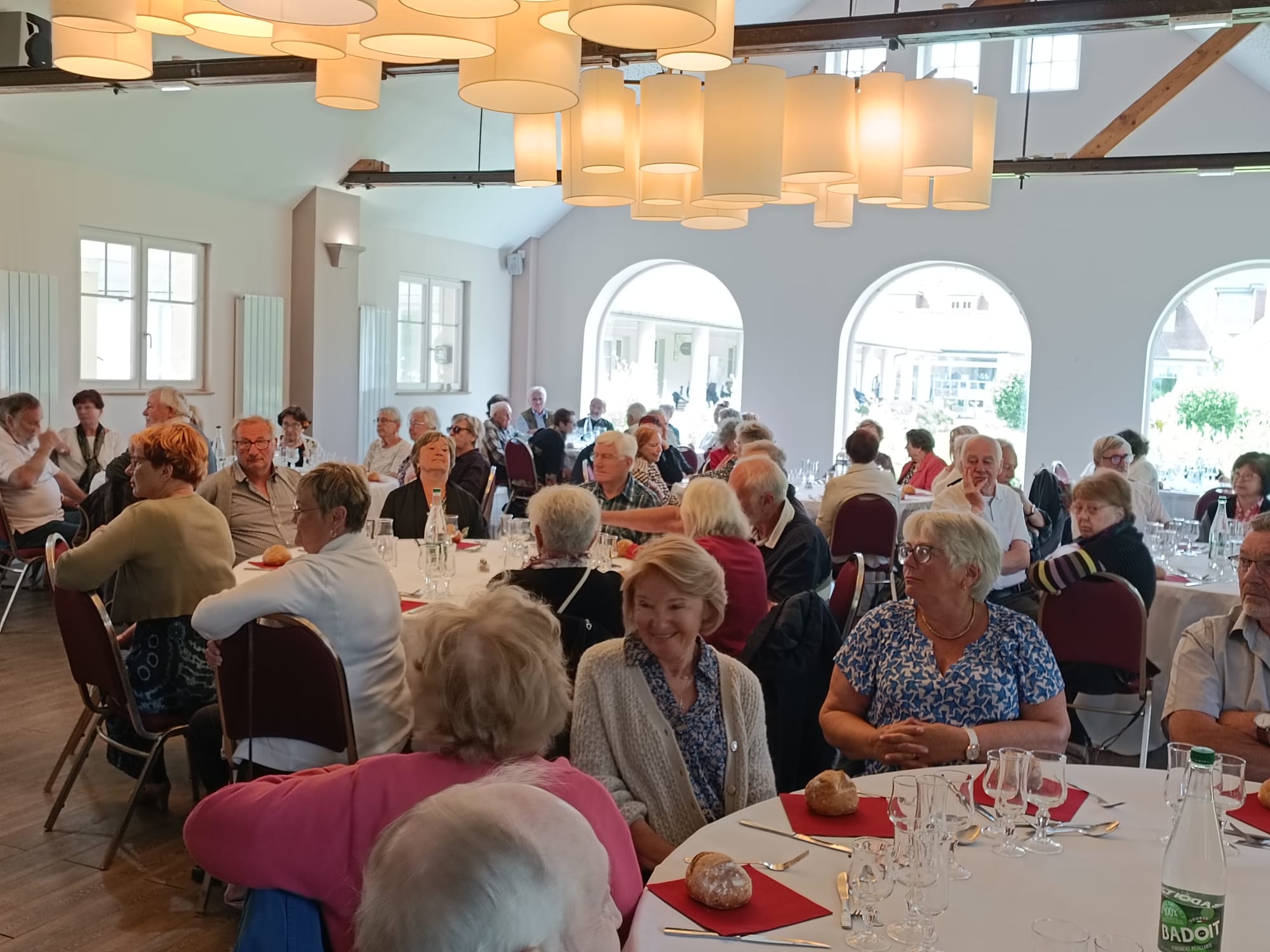 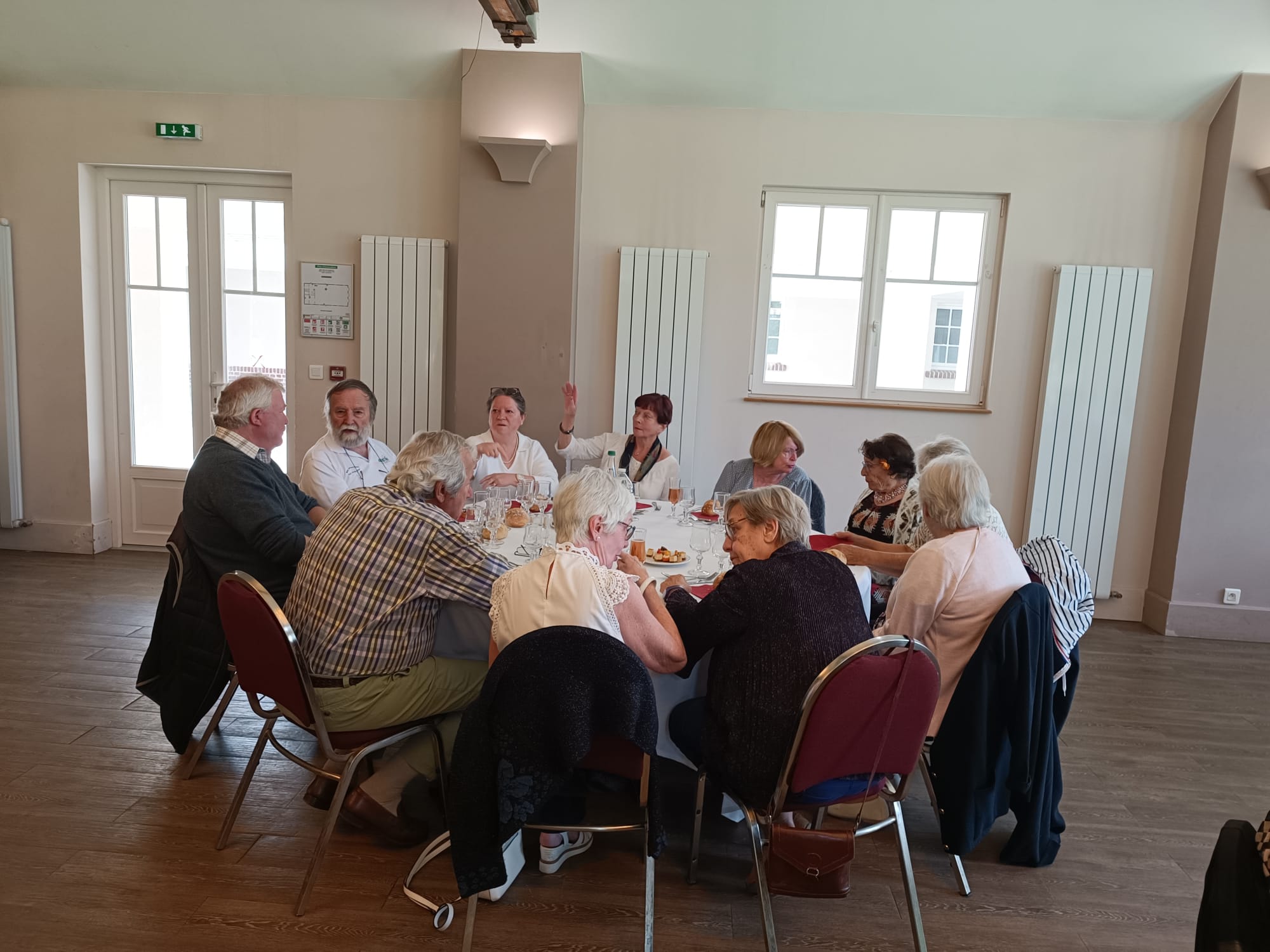 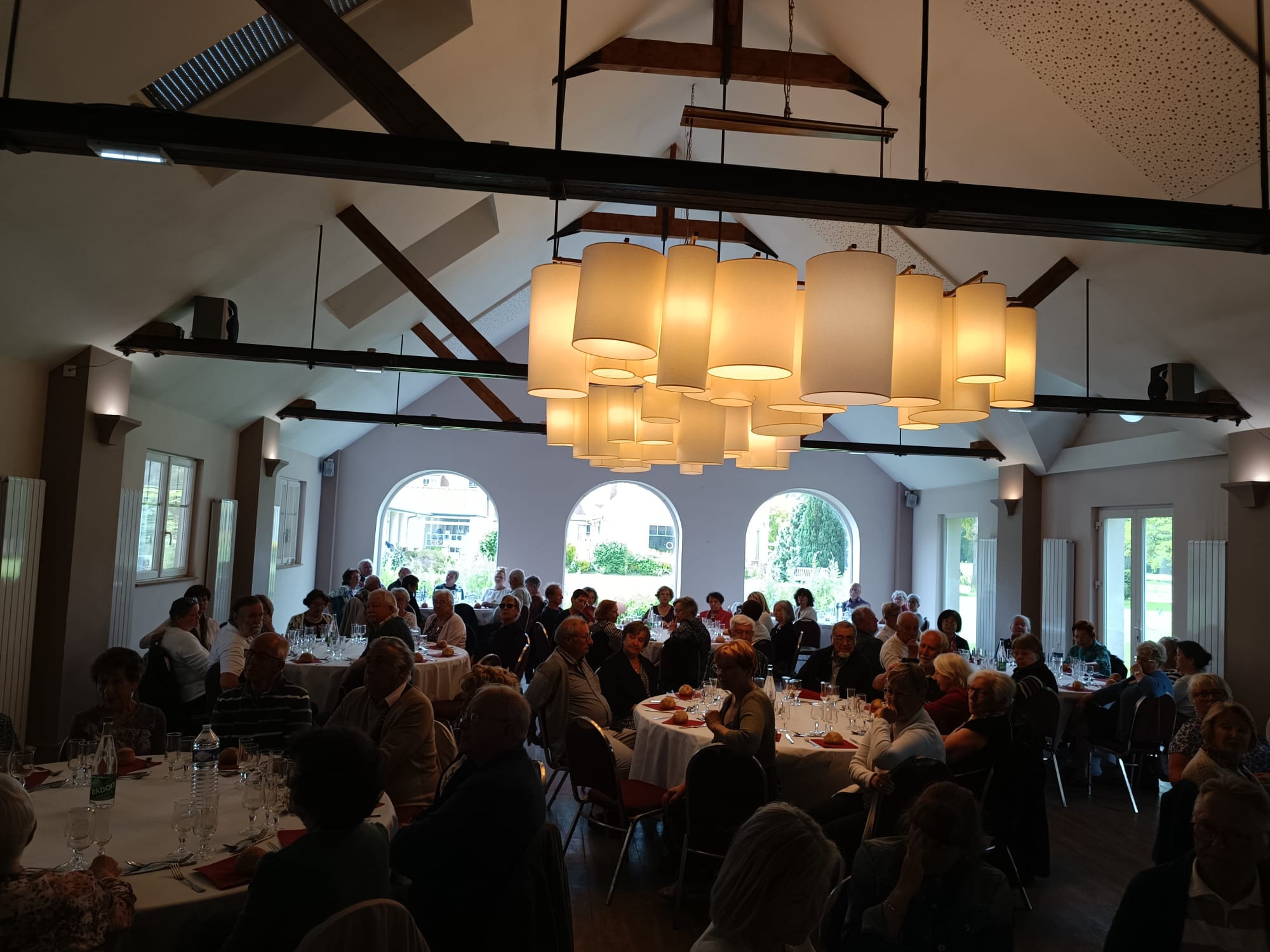 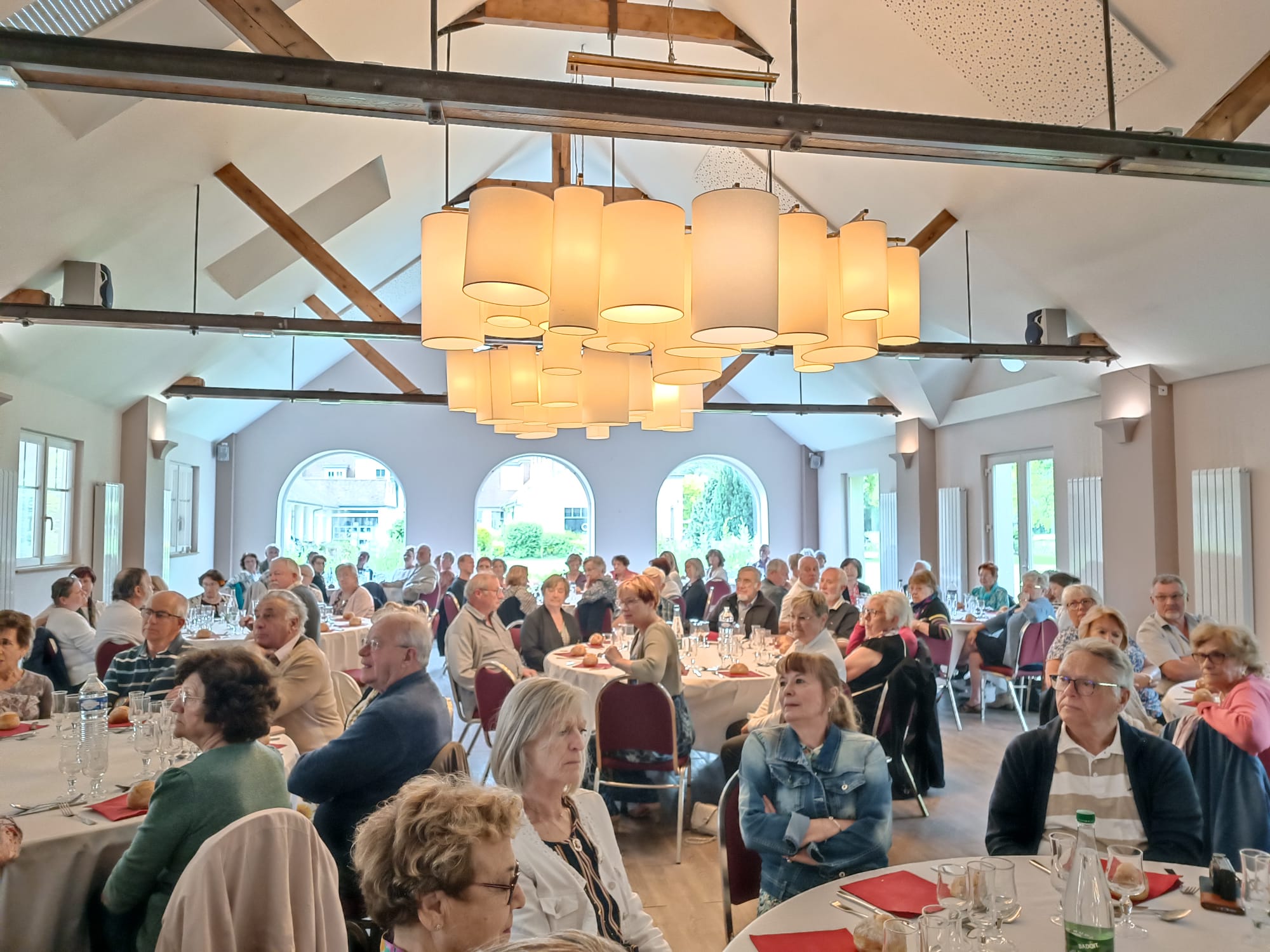 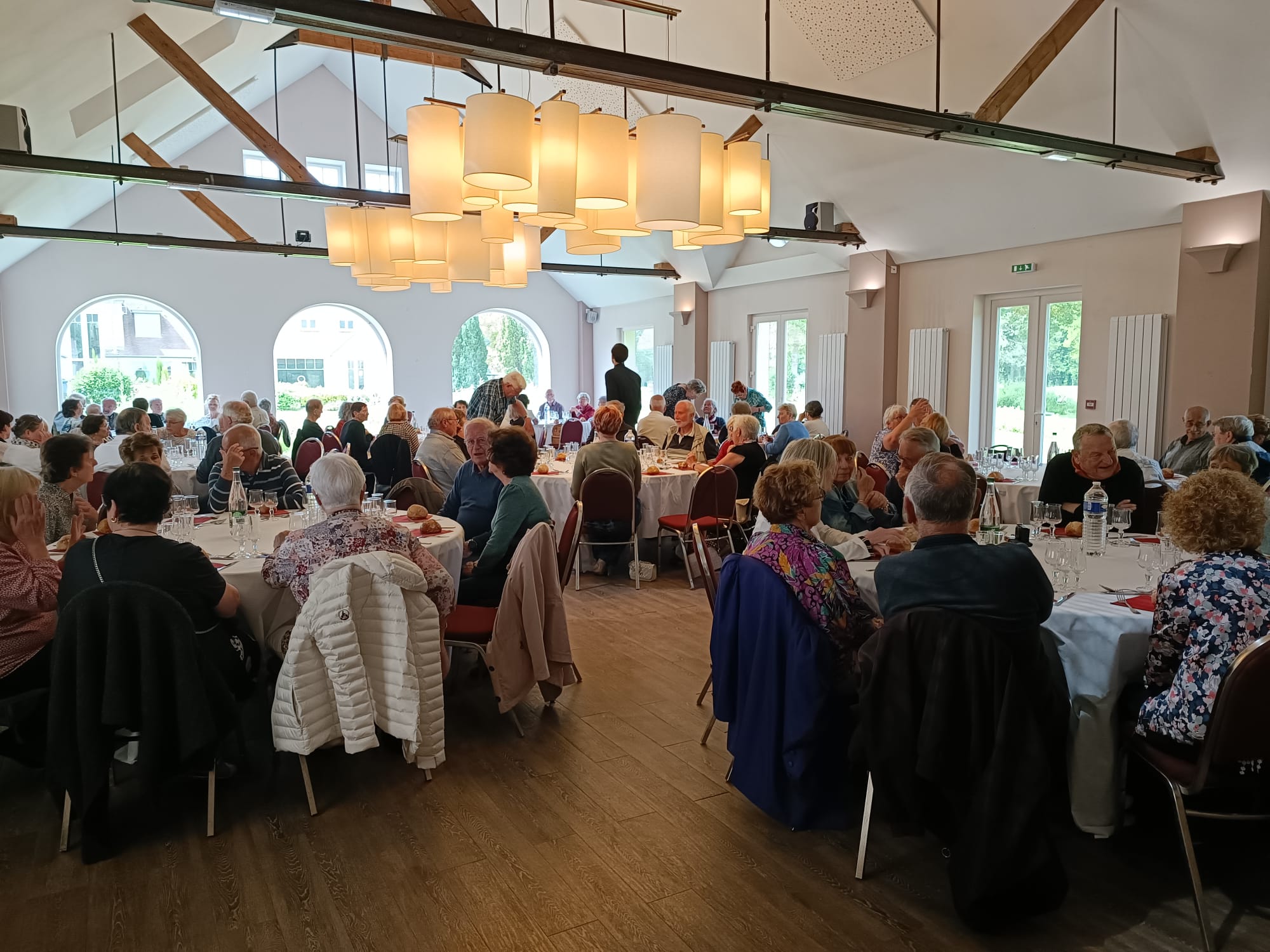 COLIS DE NOËL
décembre 2024
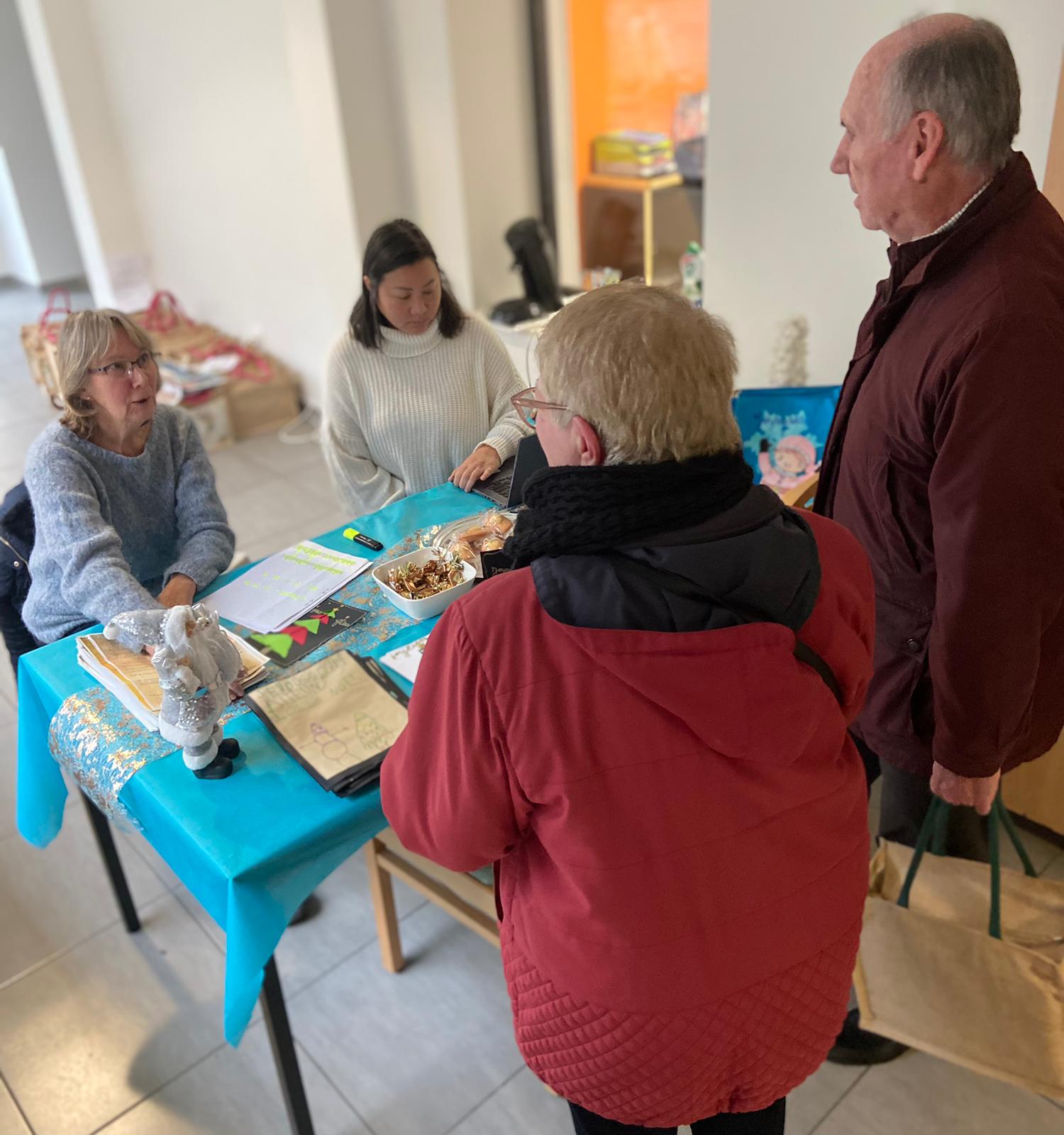 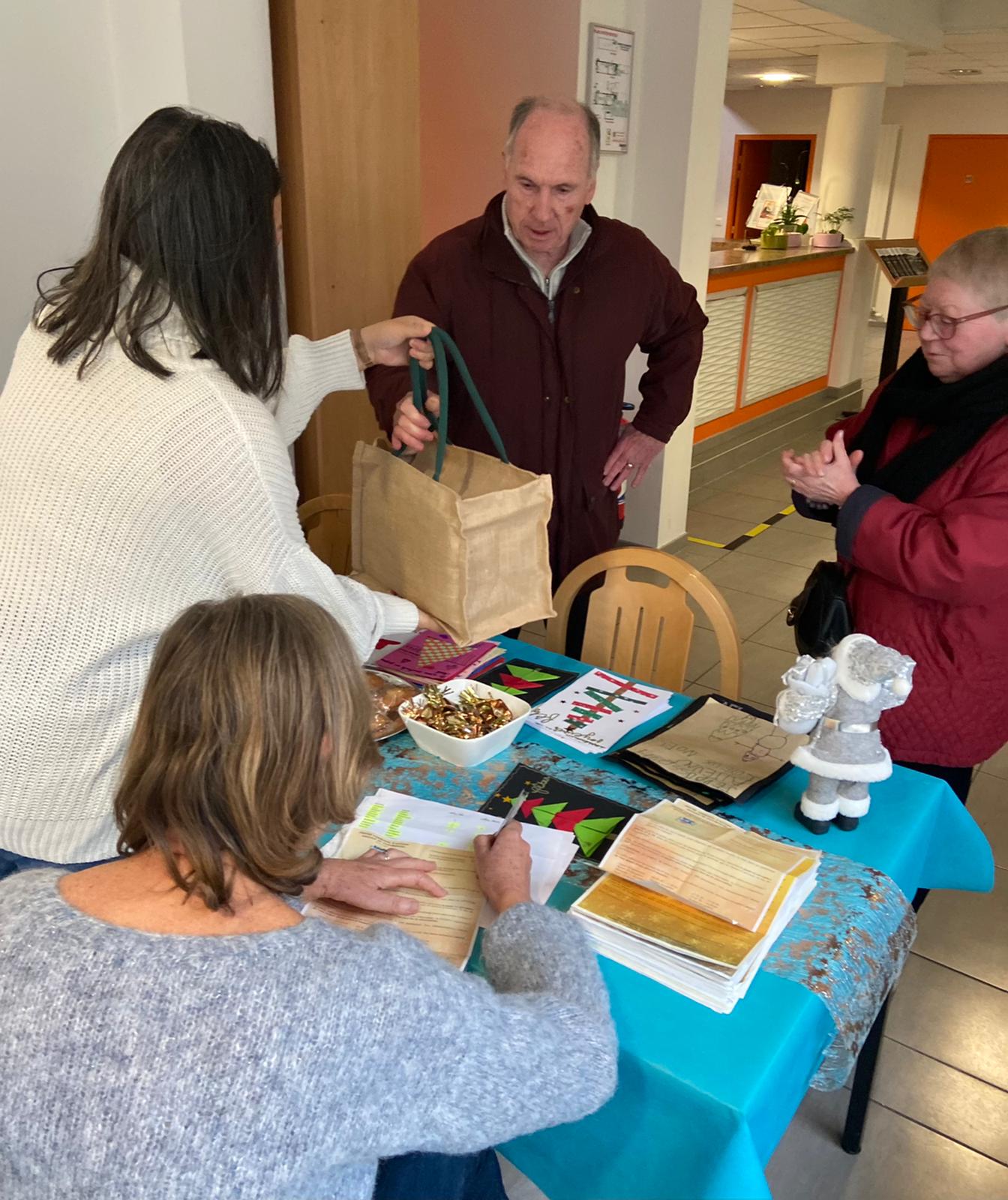 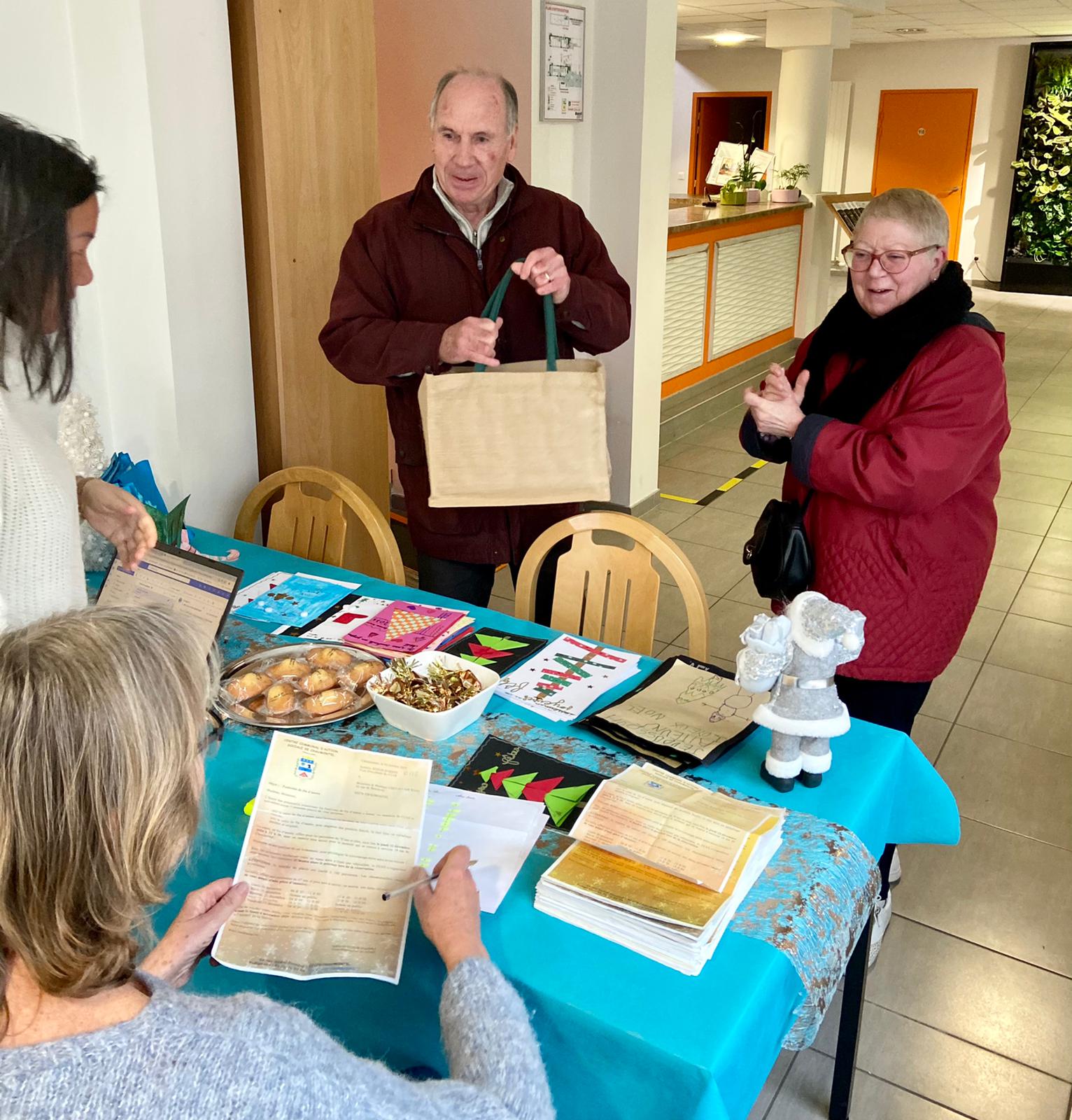 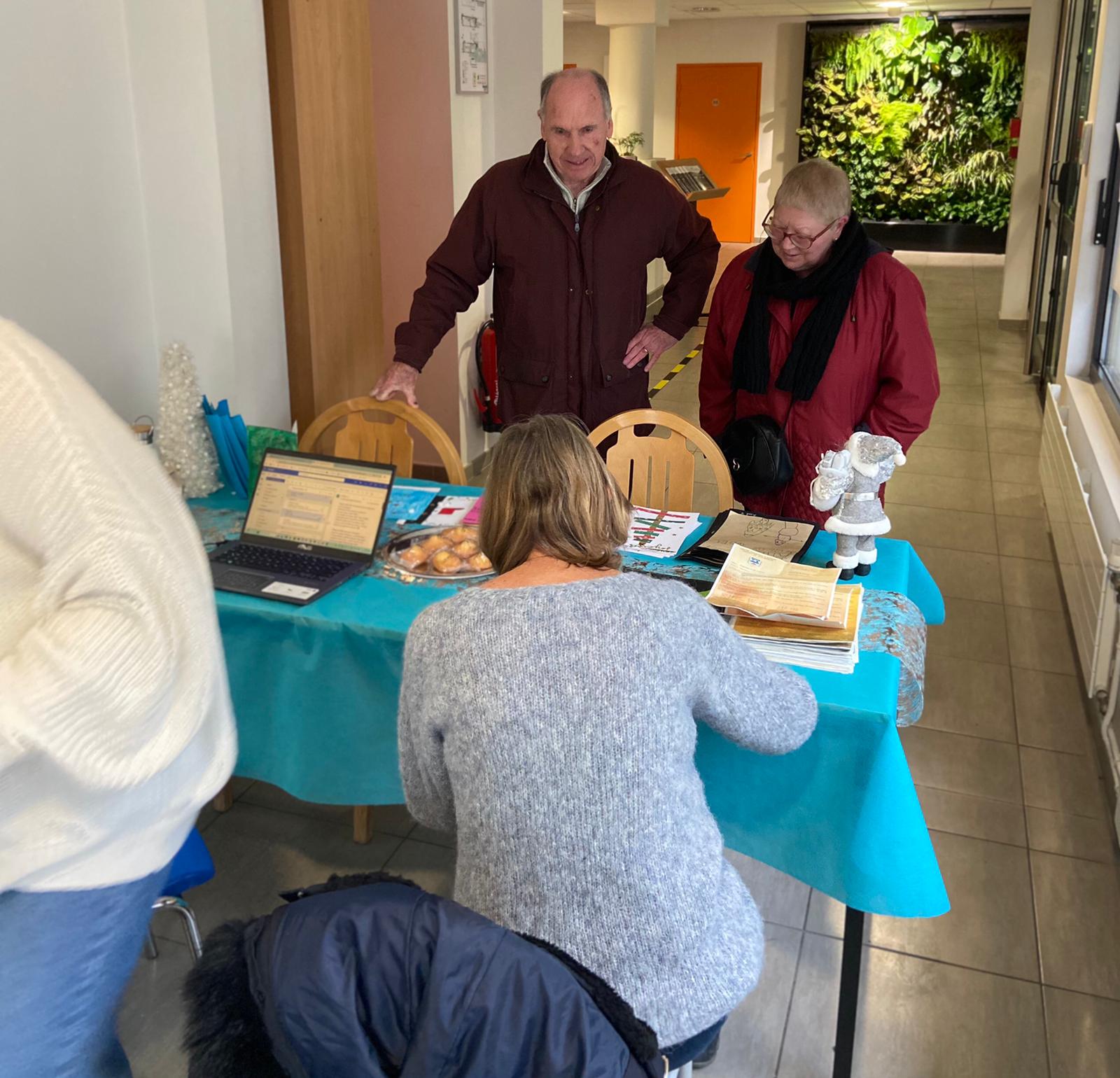 REPAS DE NOËL
décembre 2024
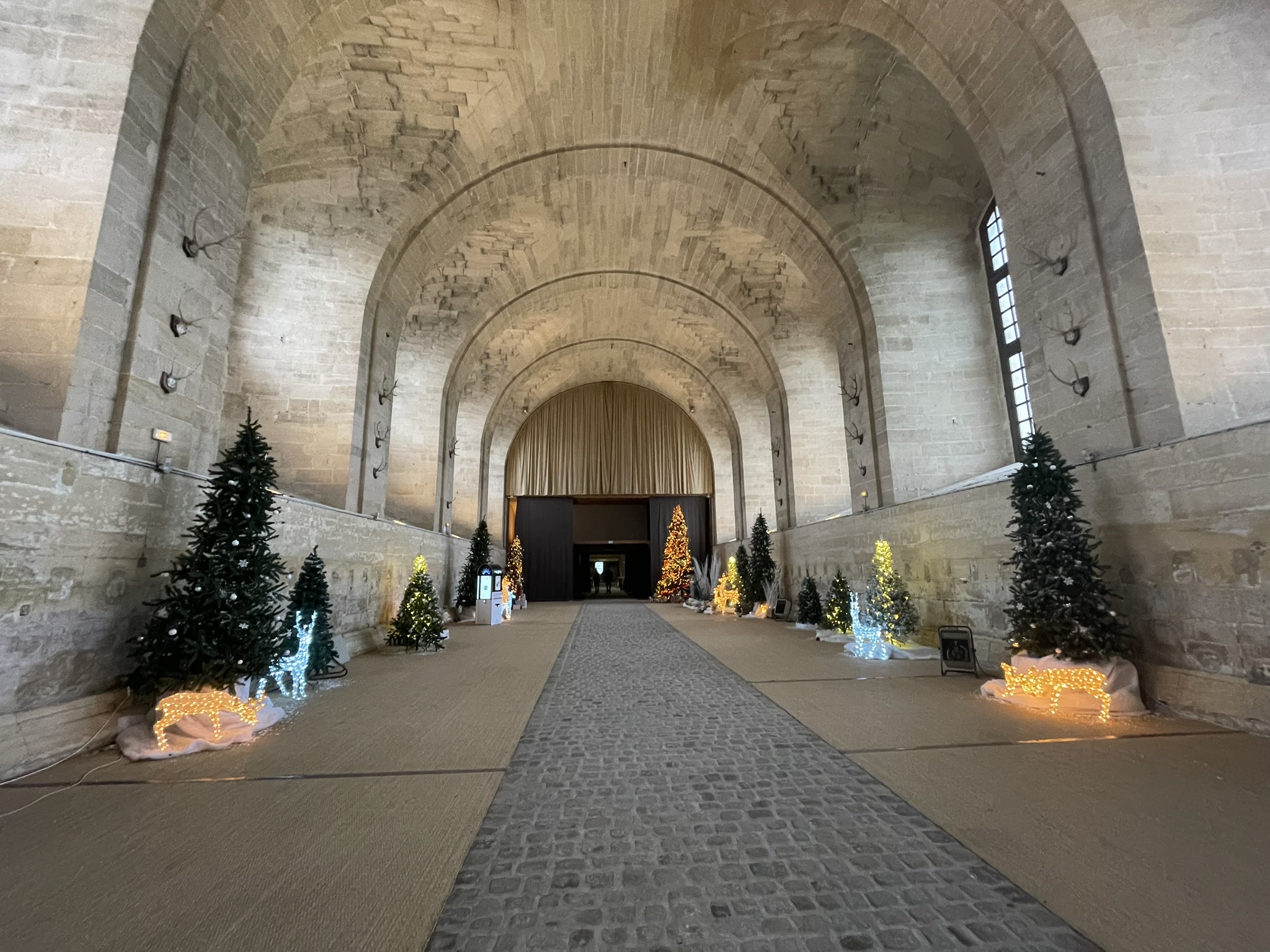 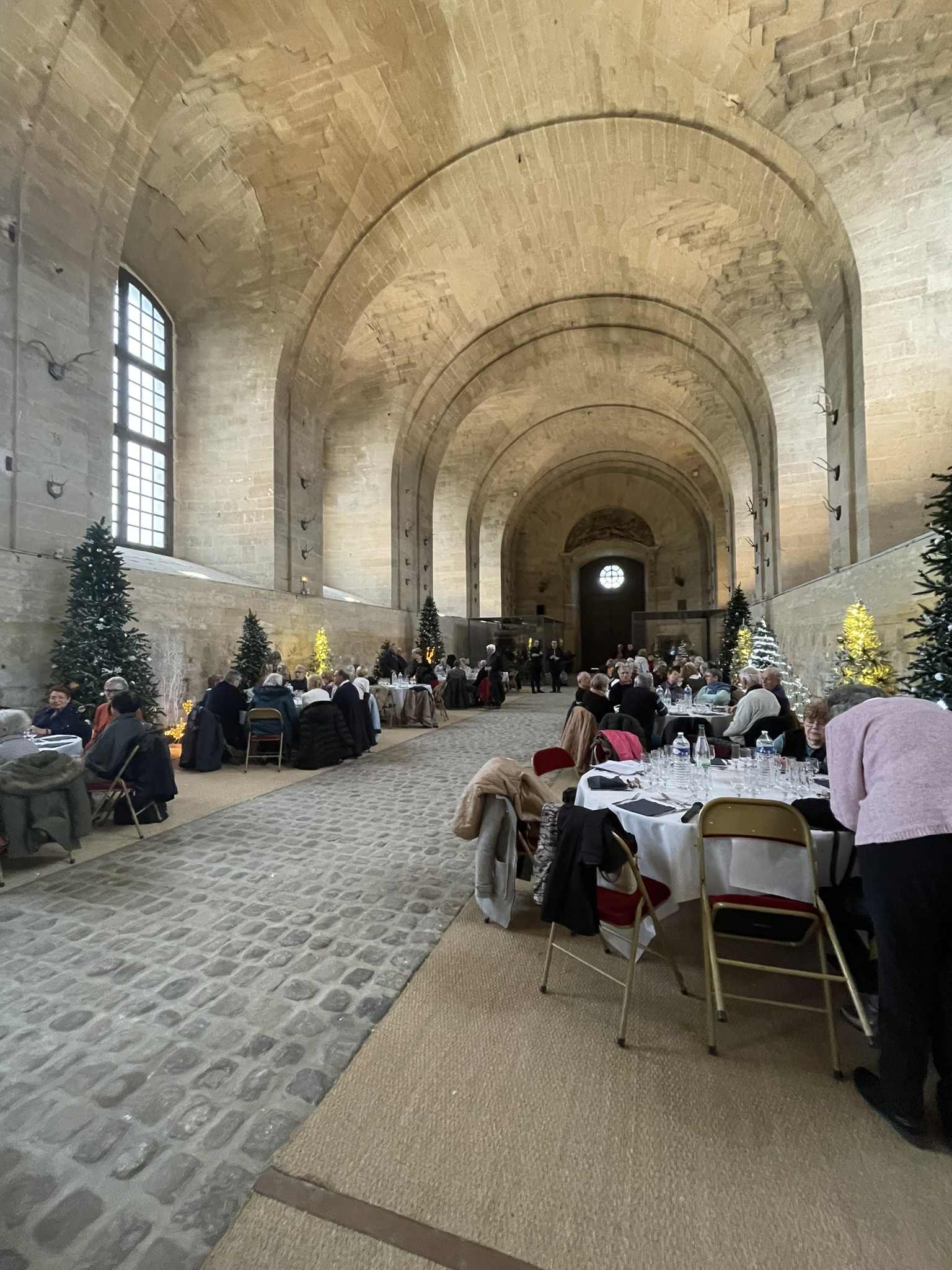 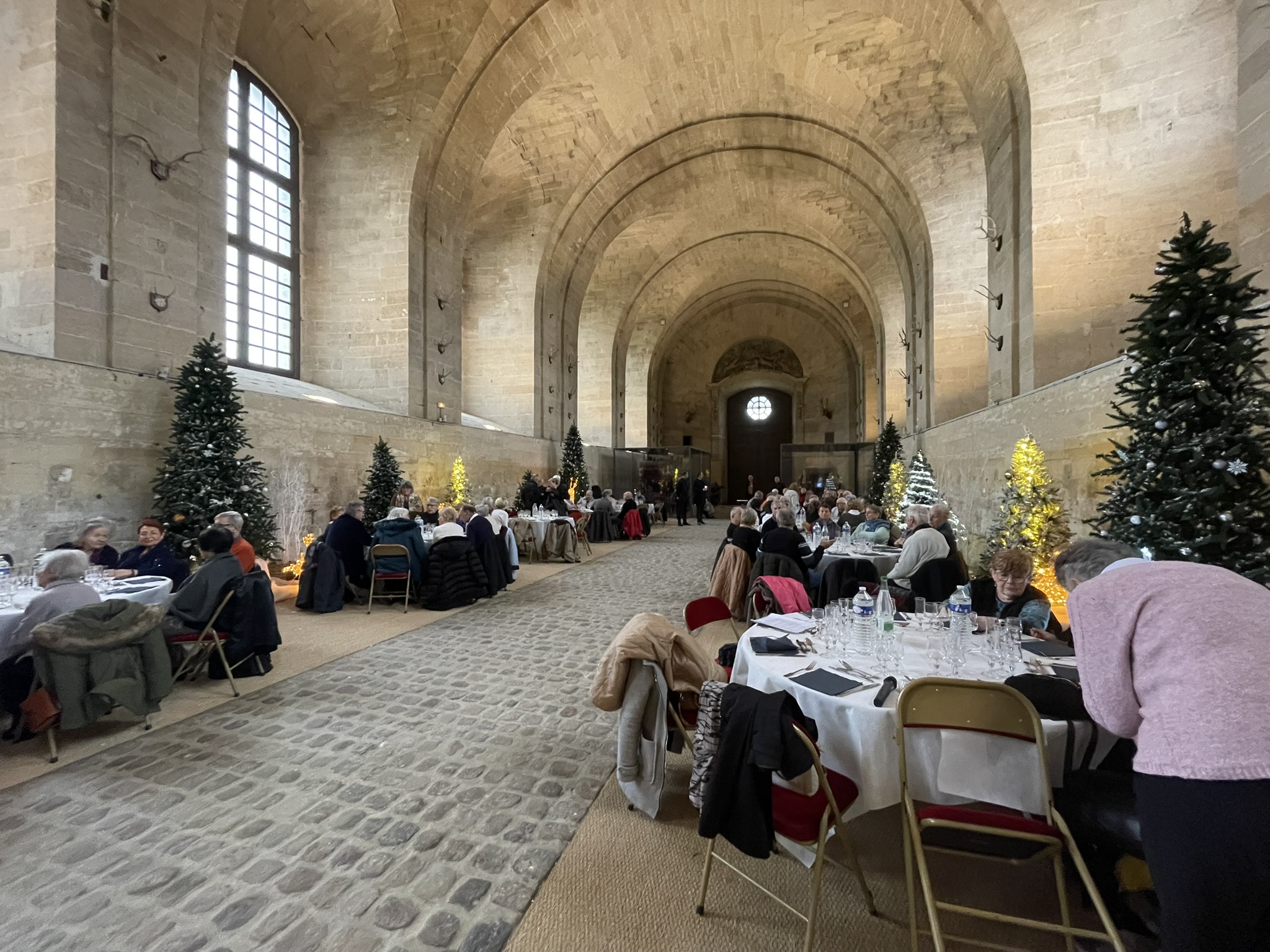 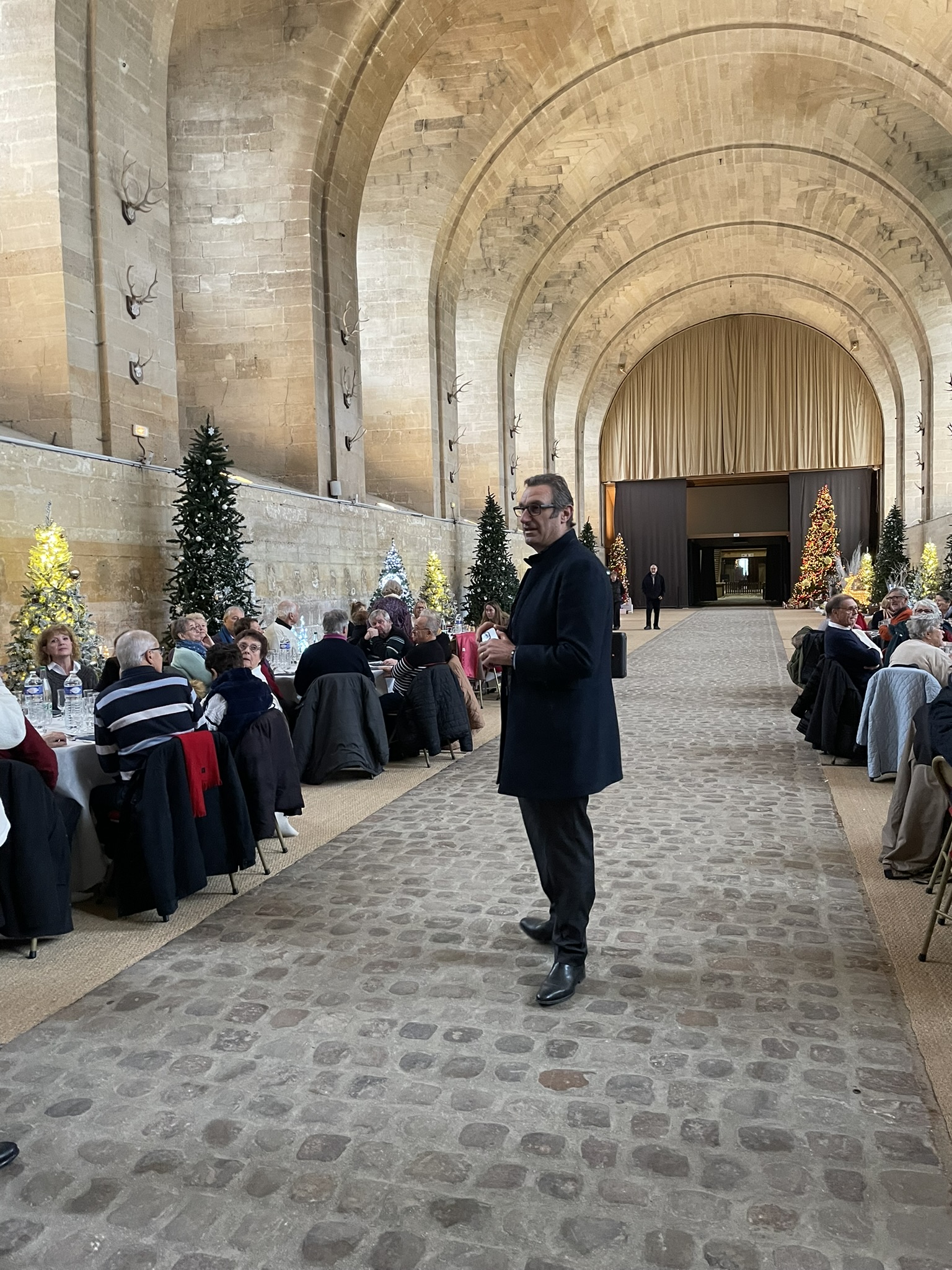 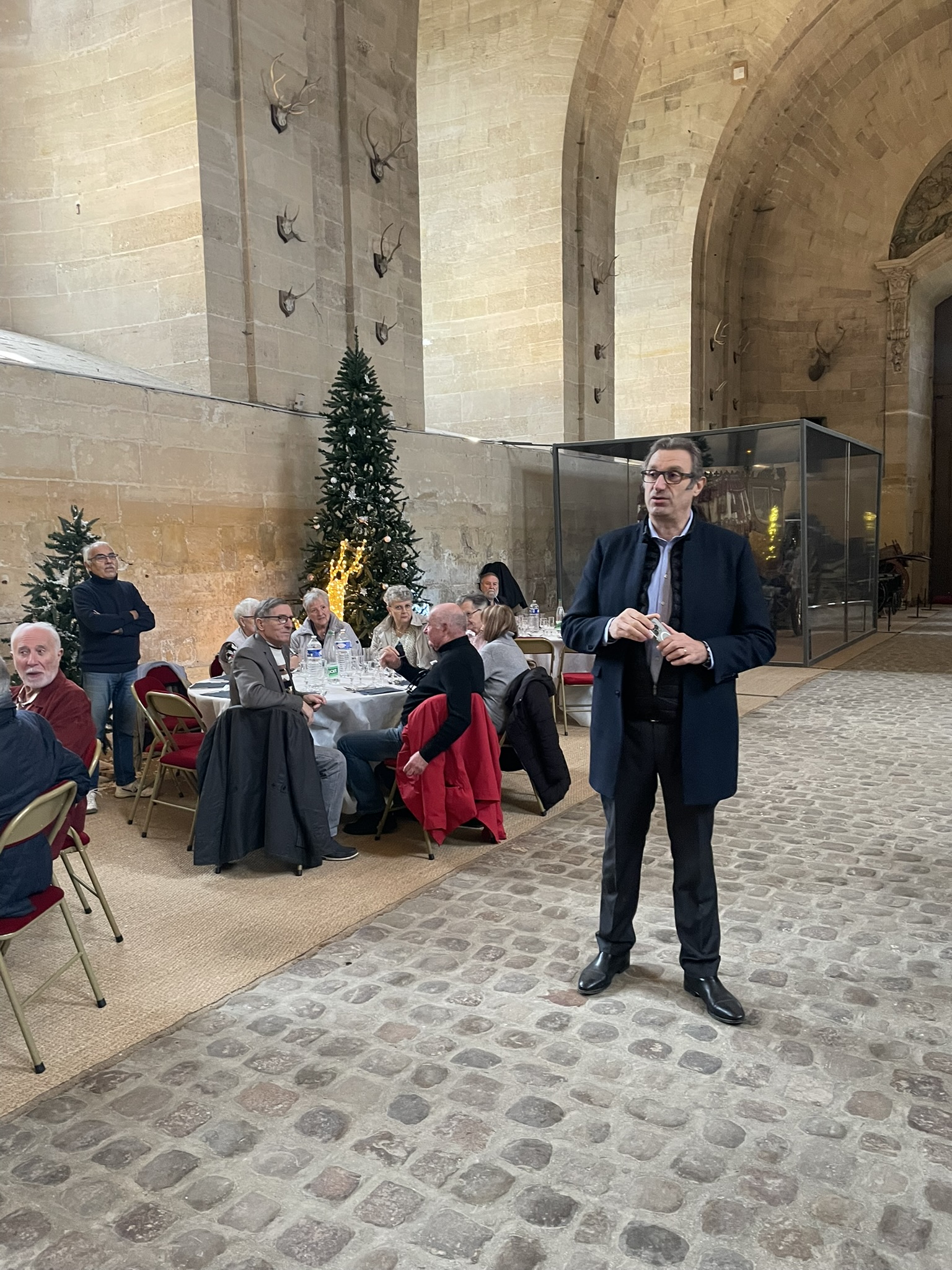 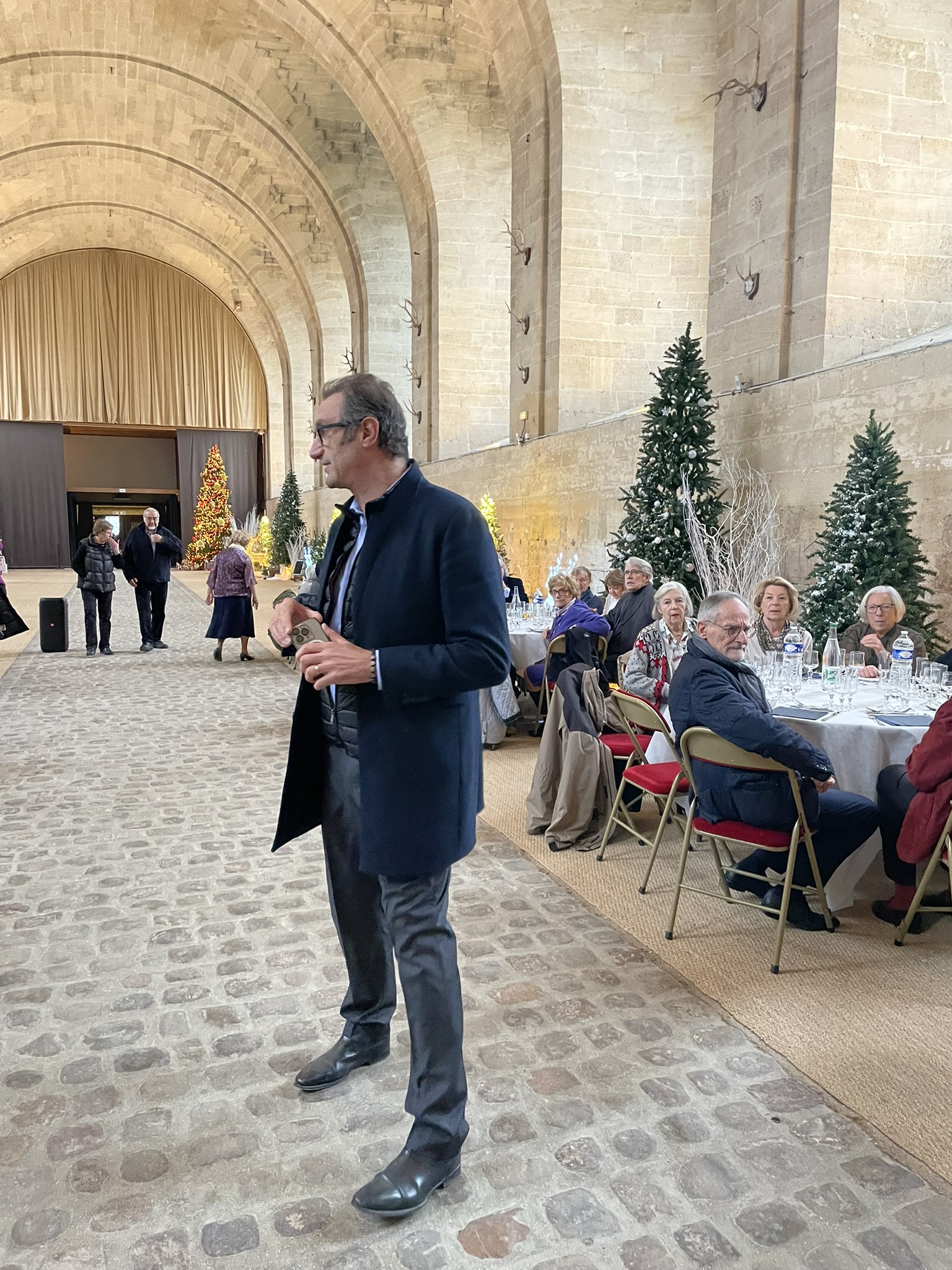 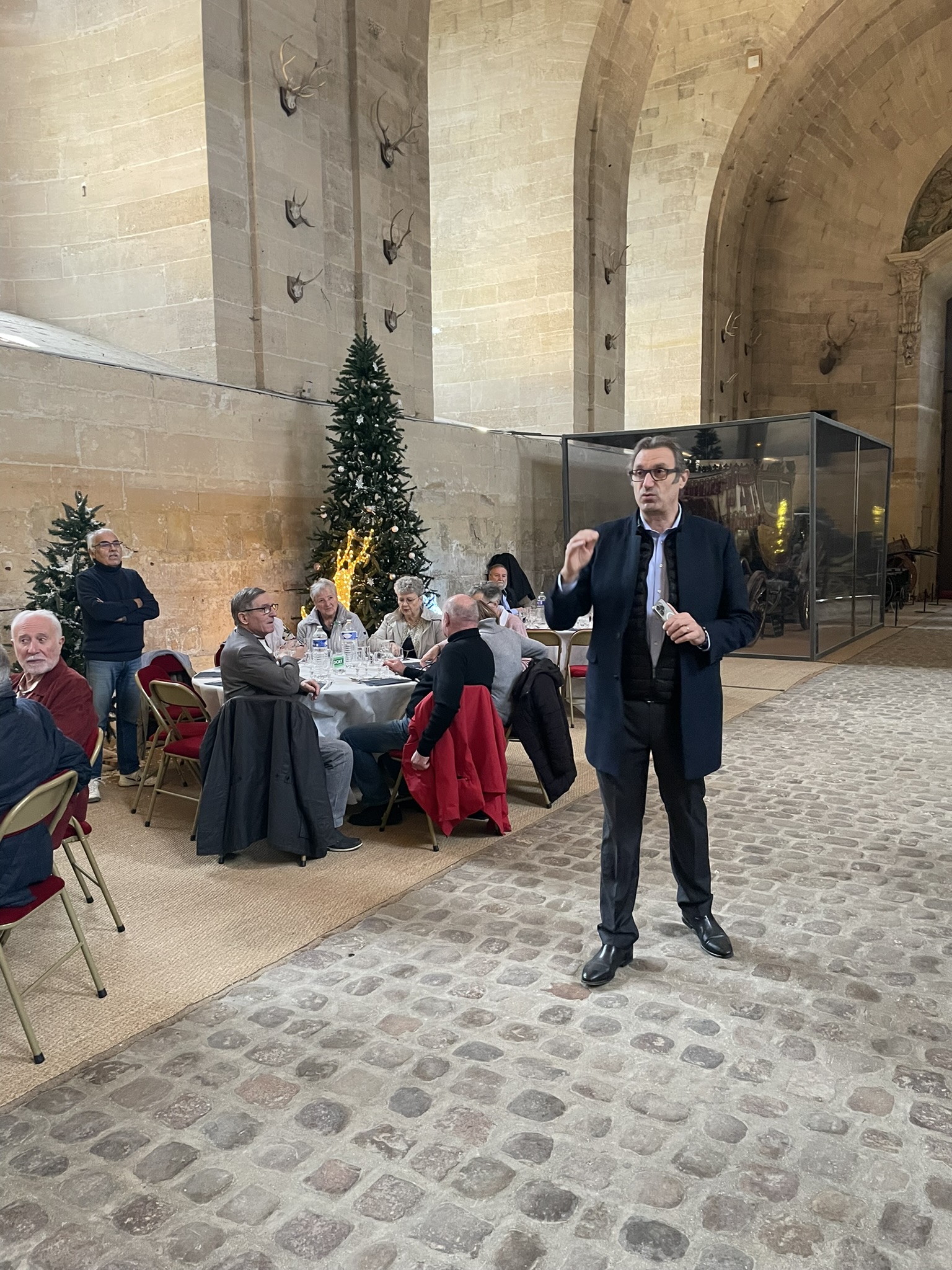 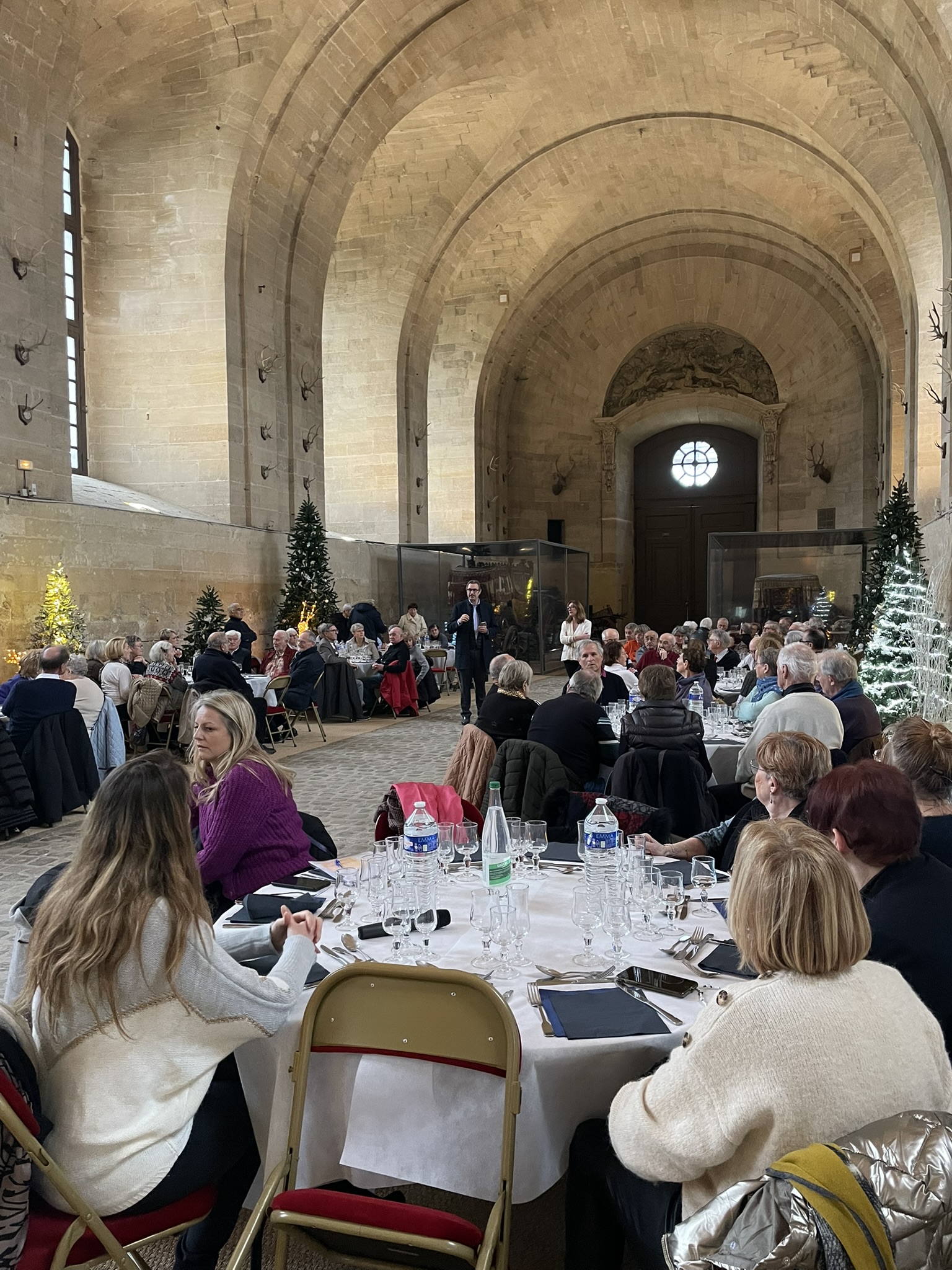 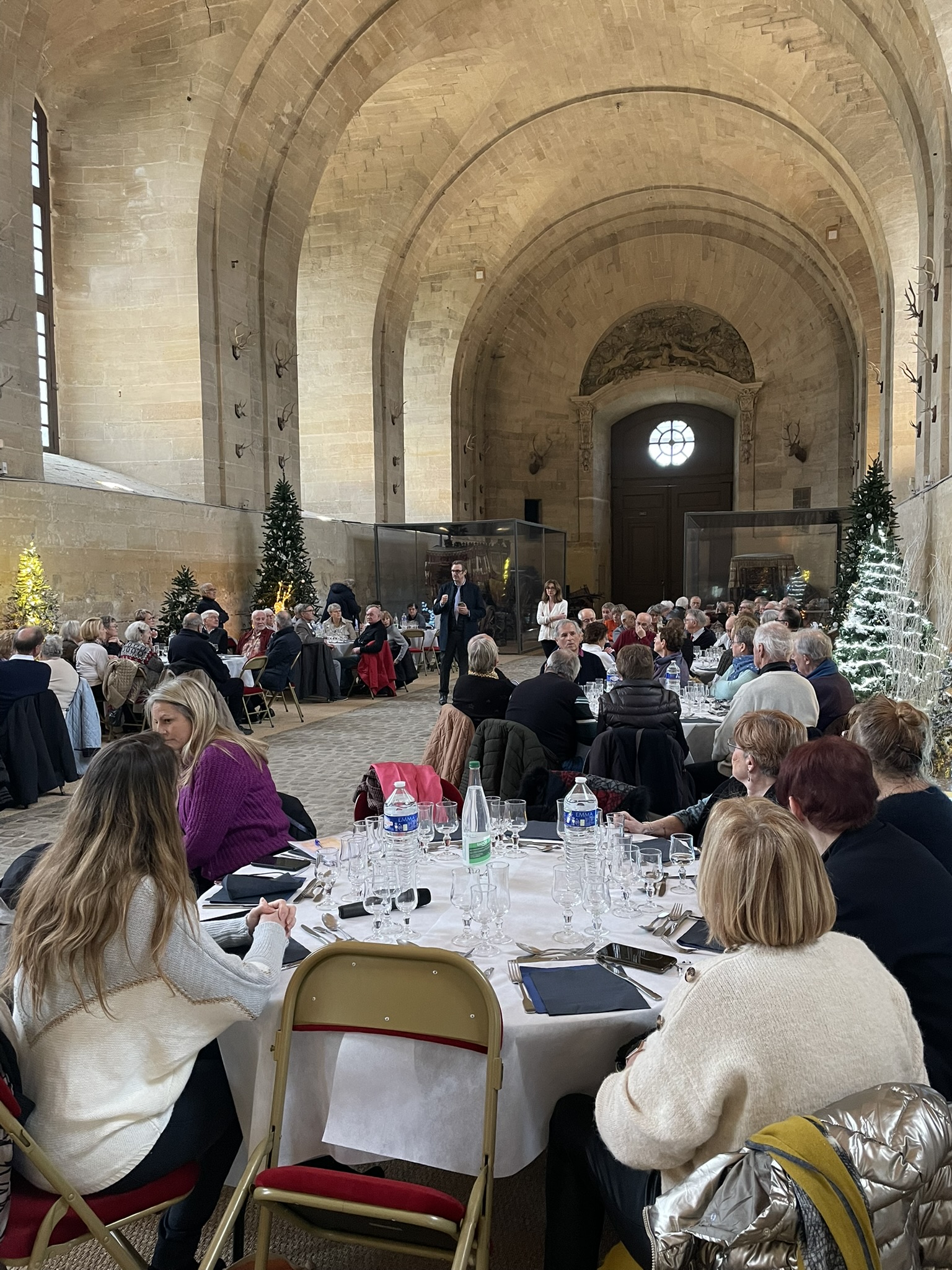 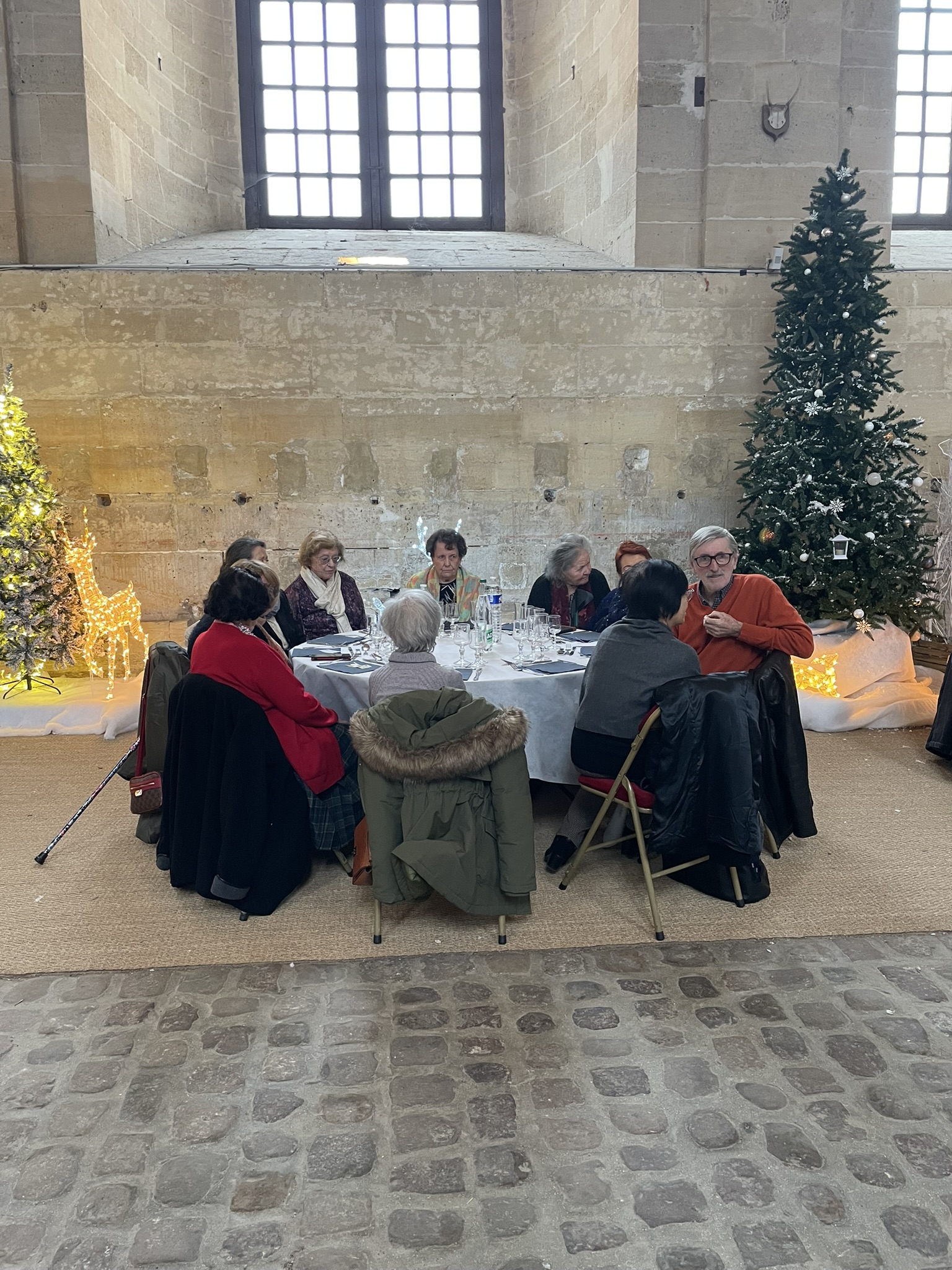 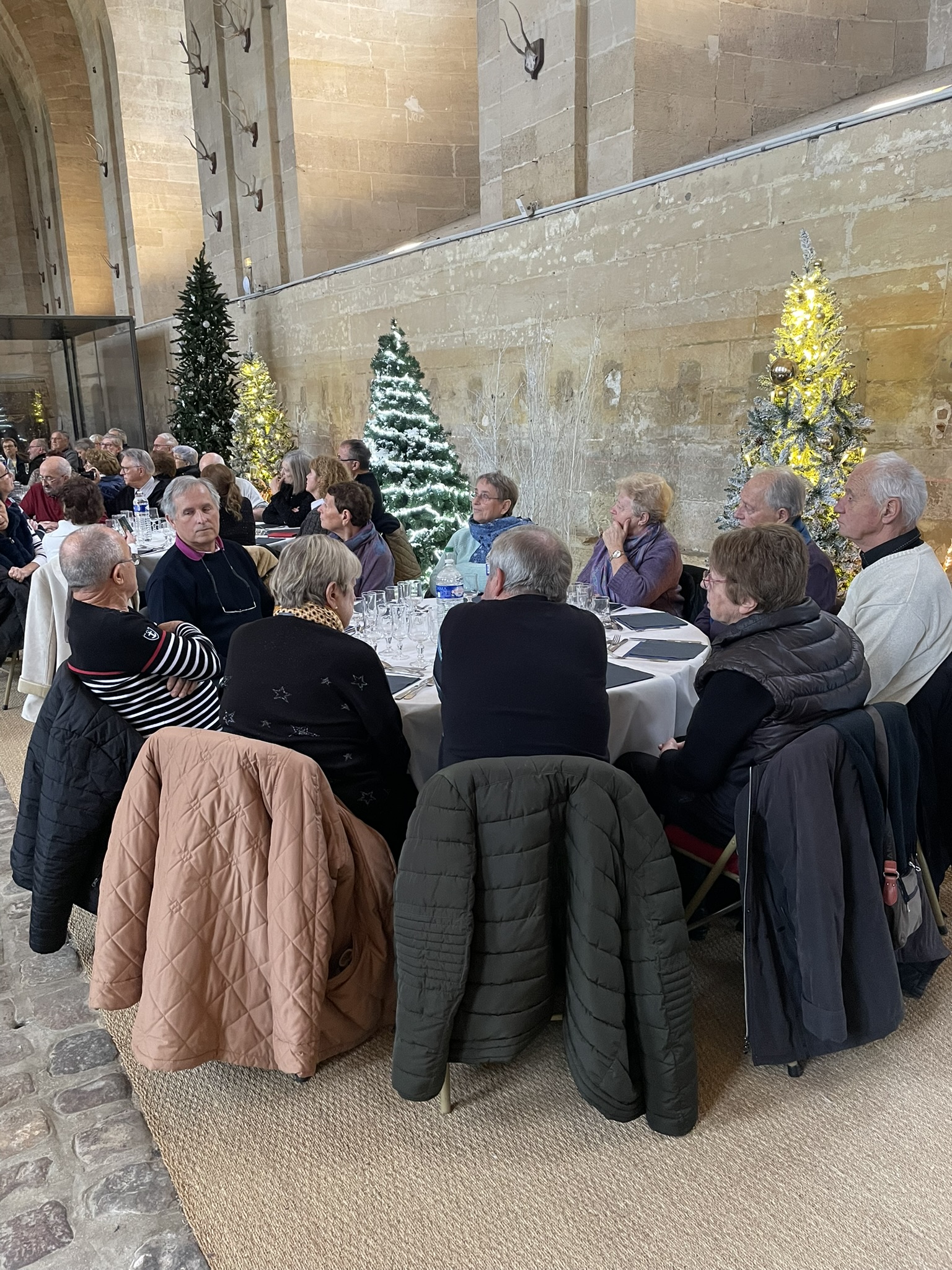 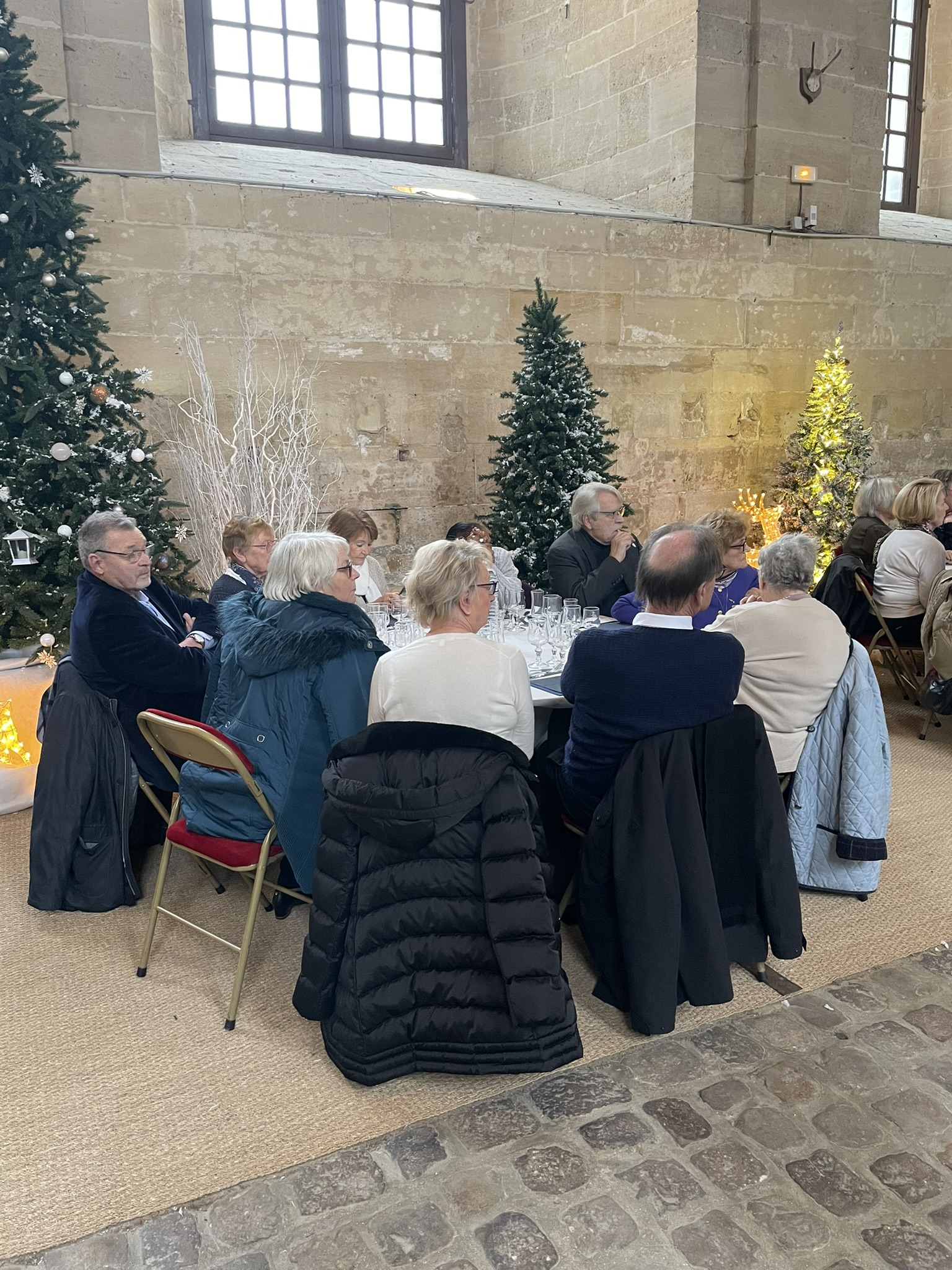 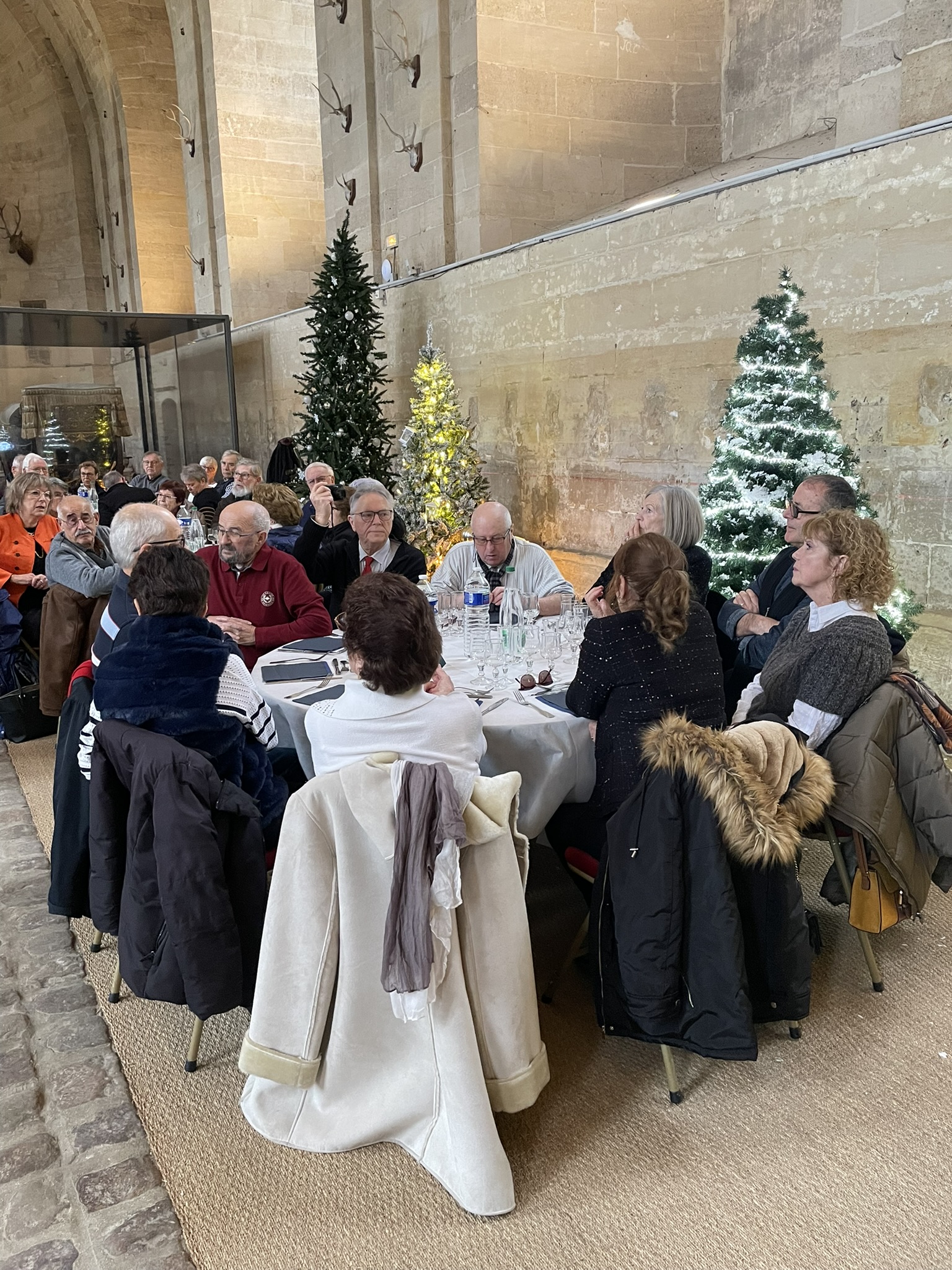 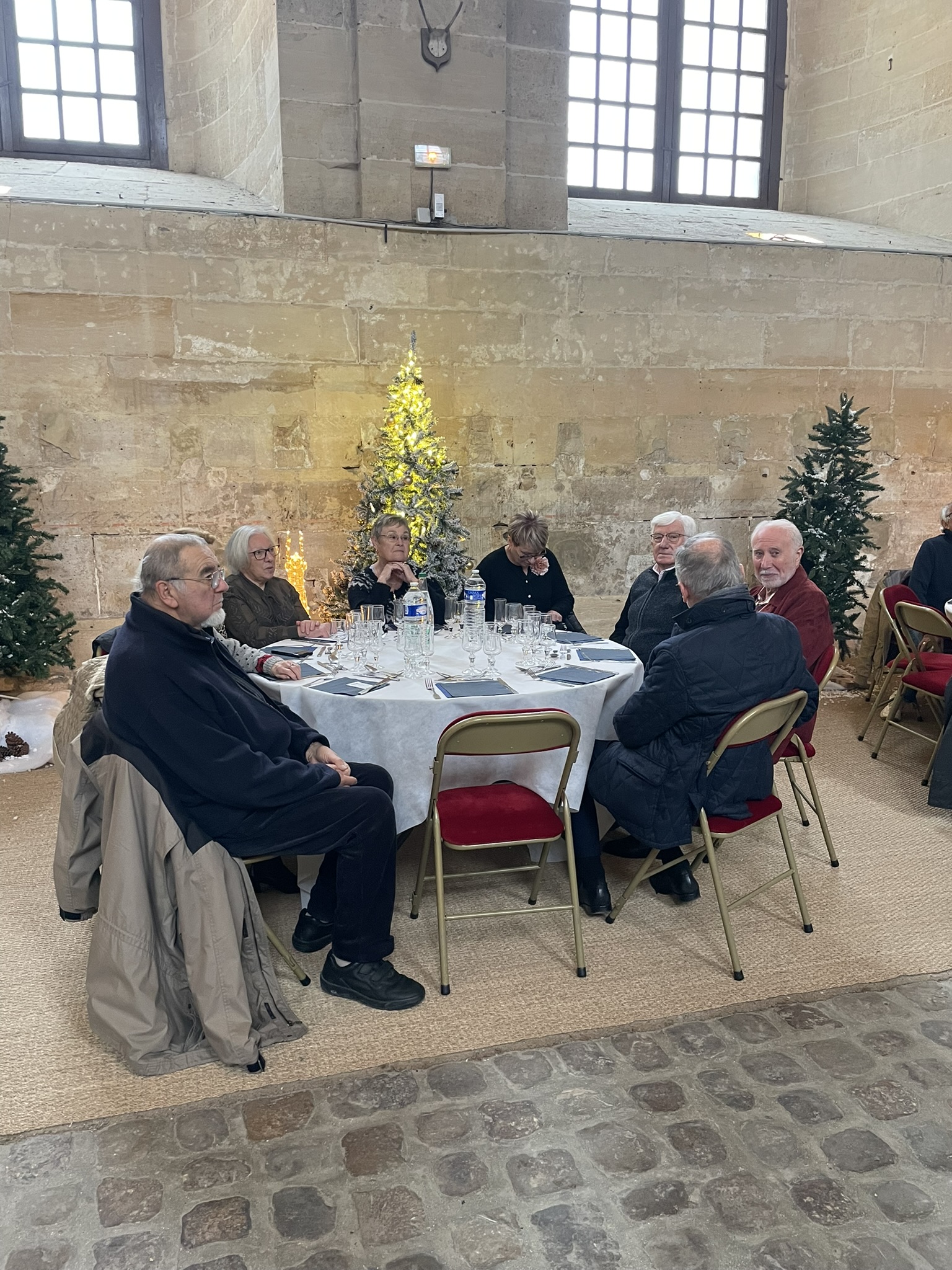 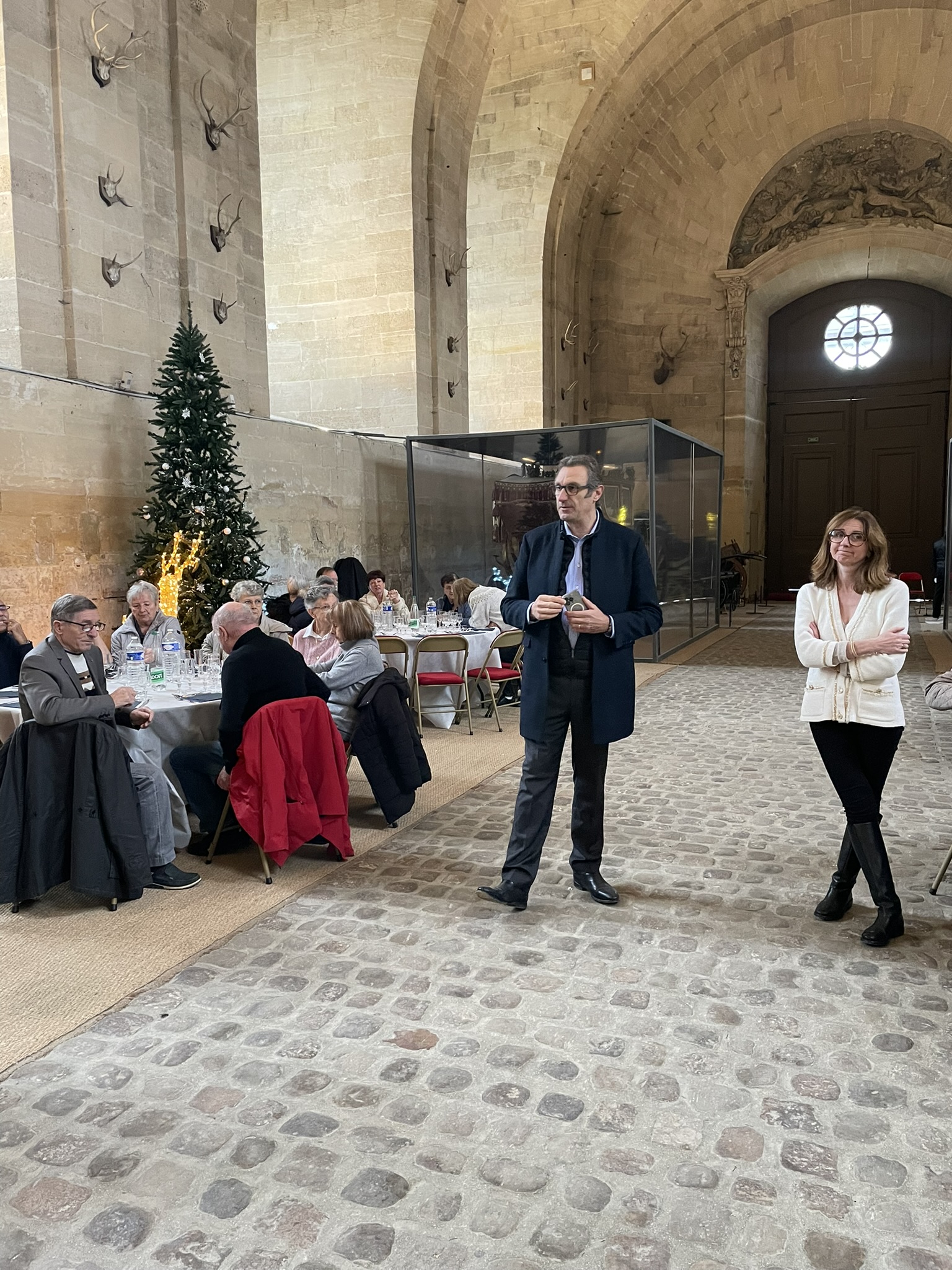 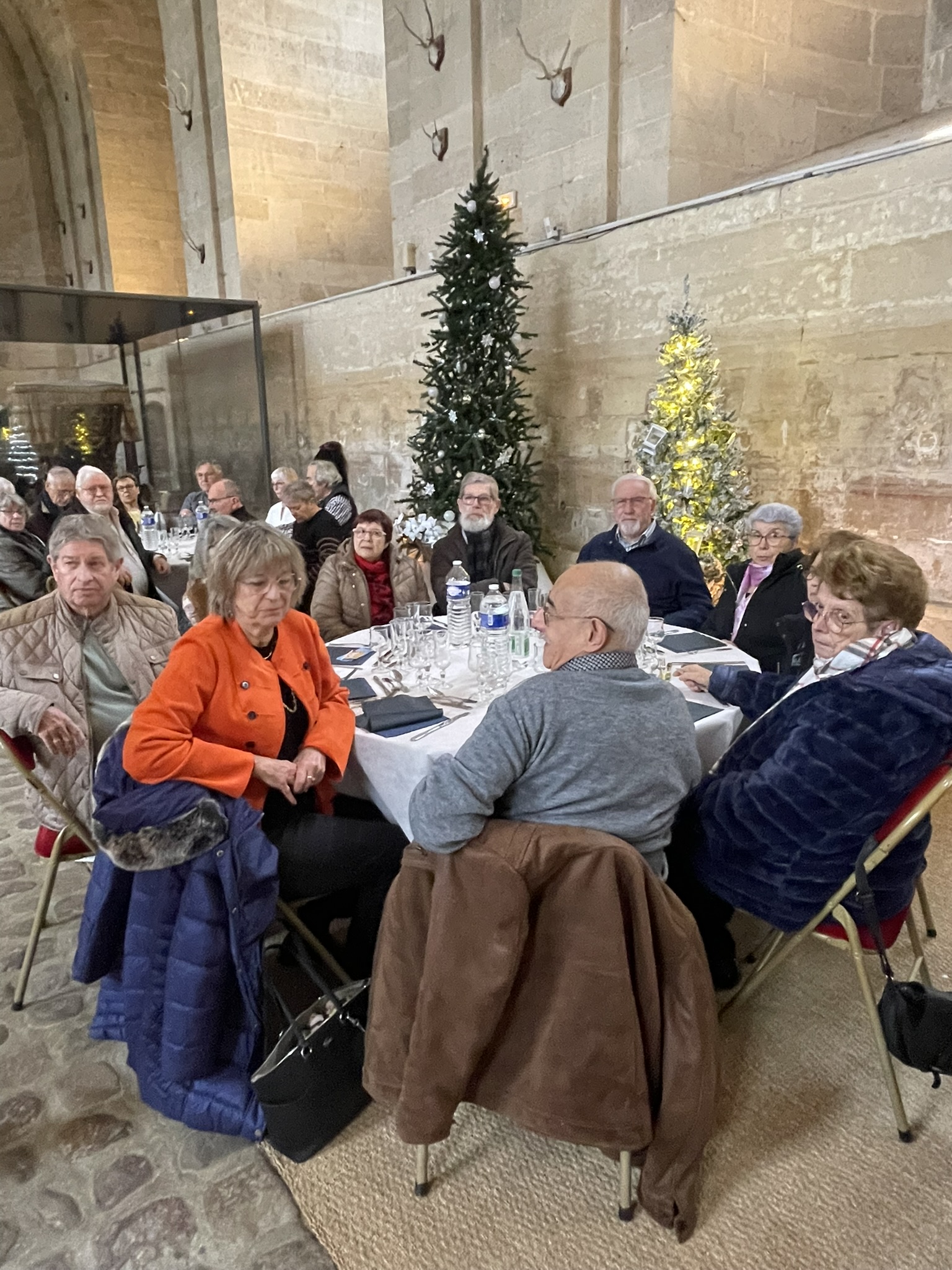 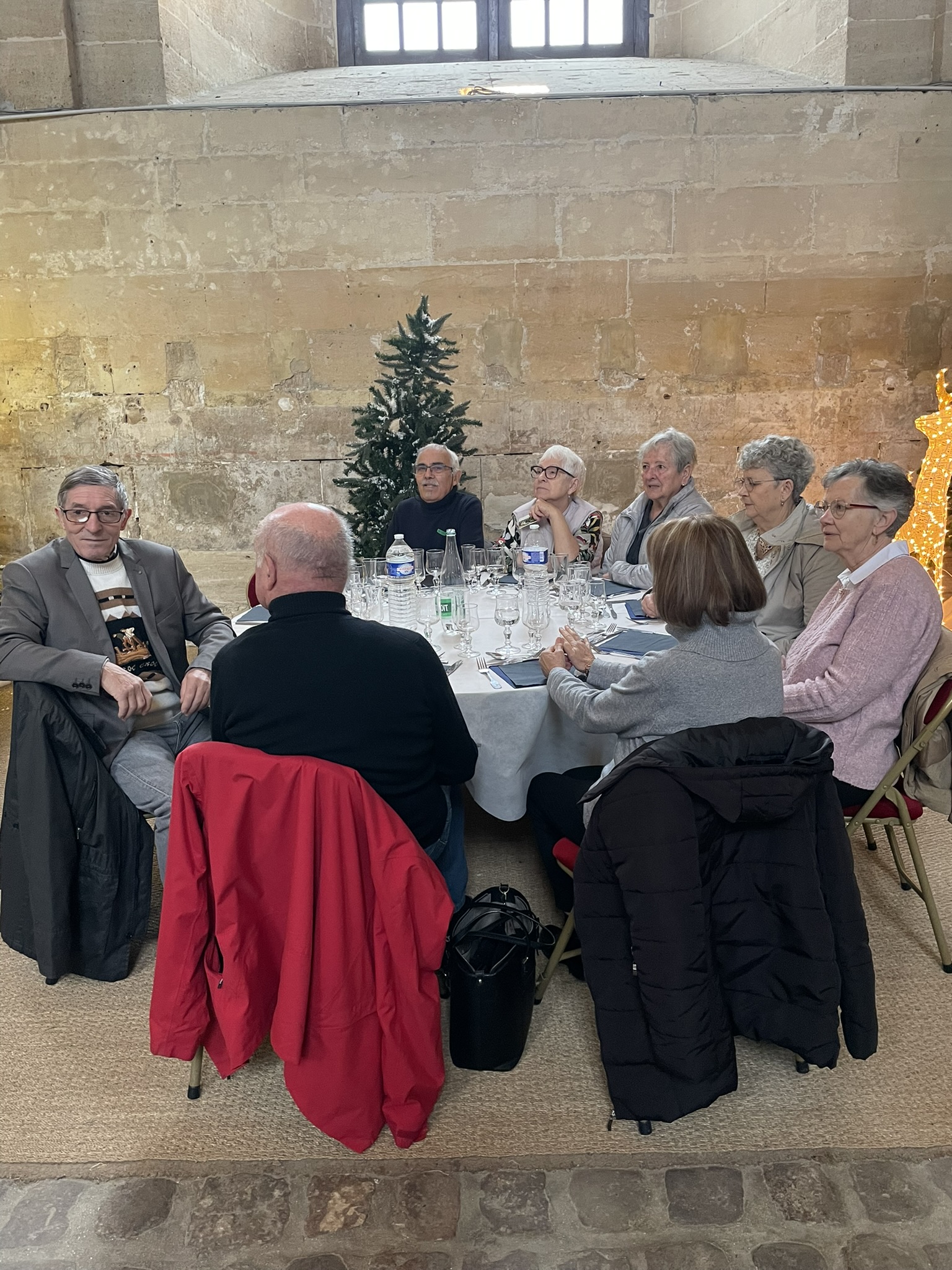 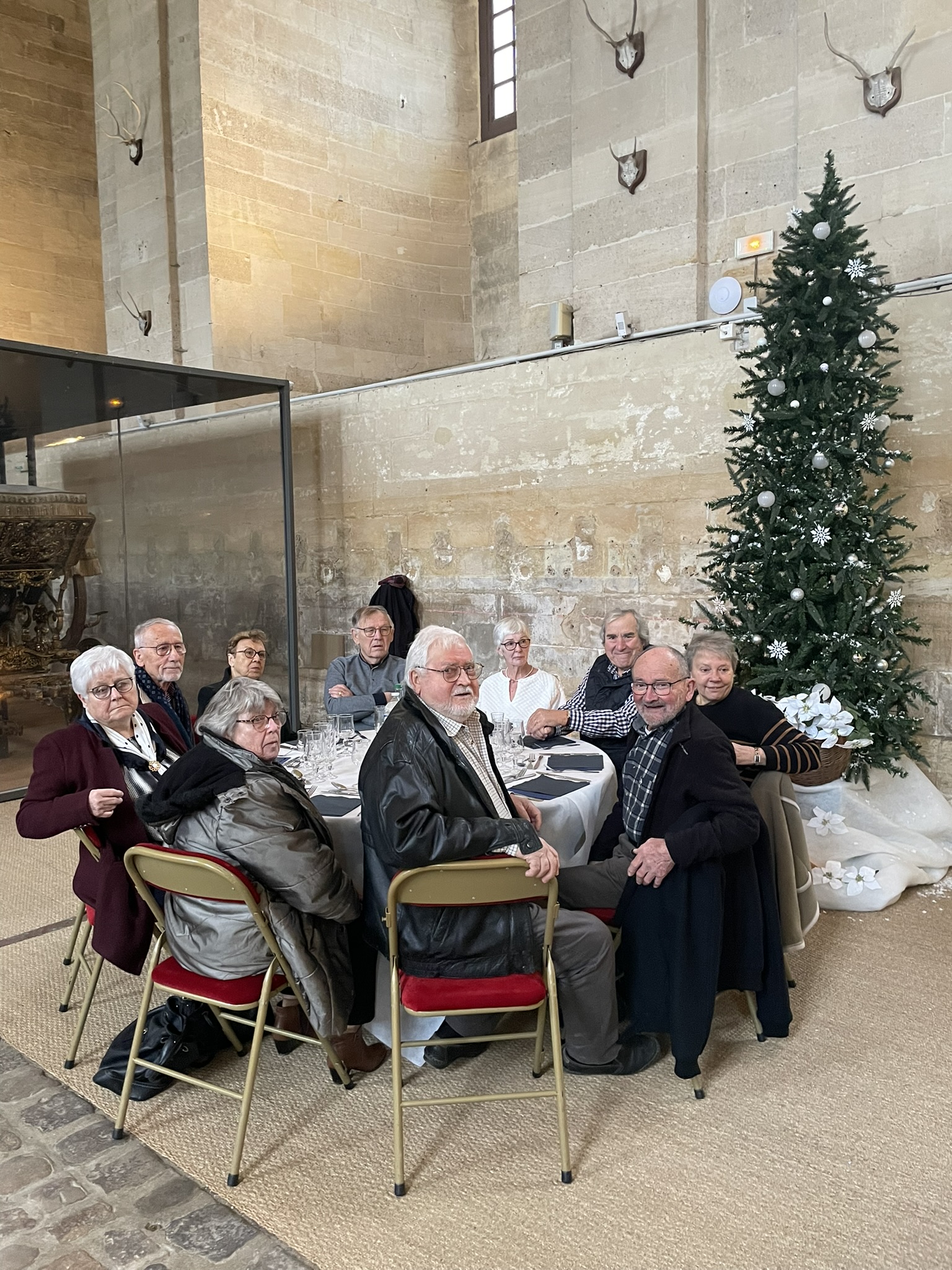 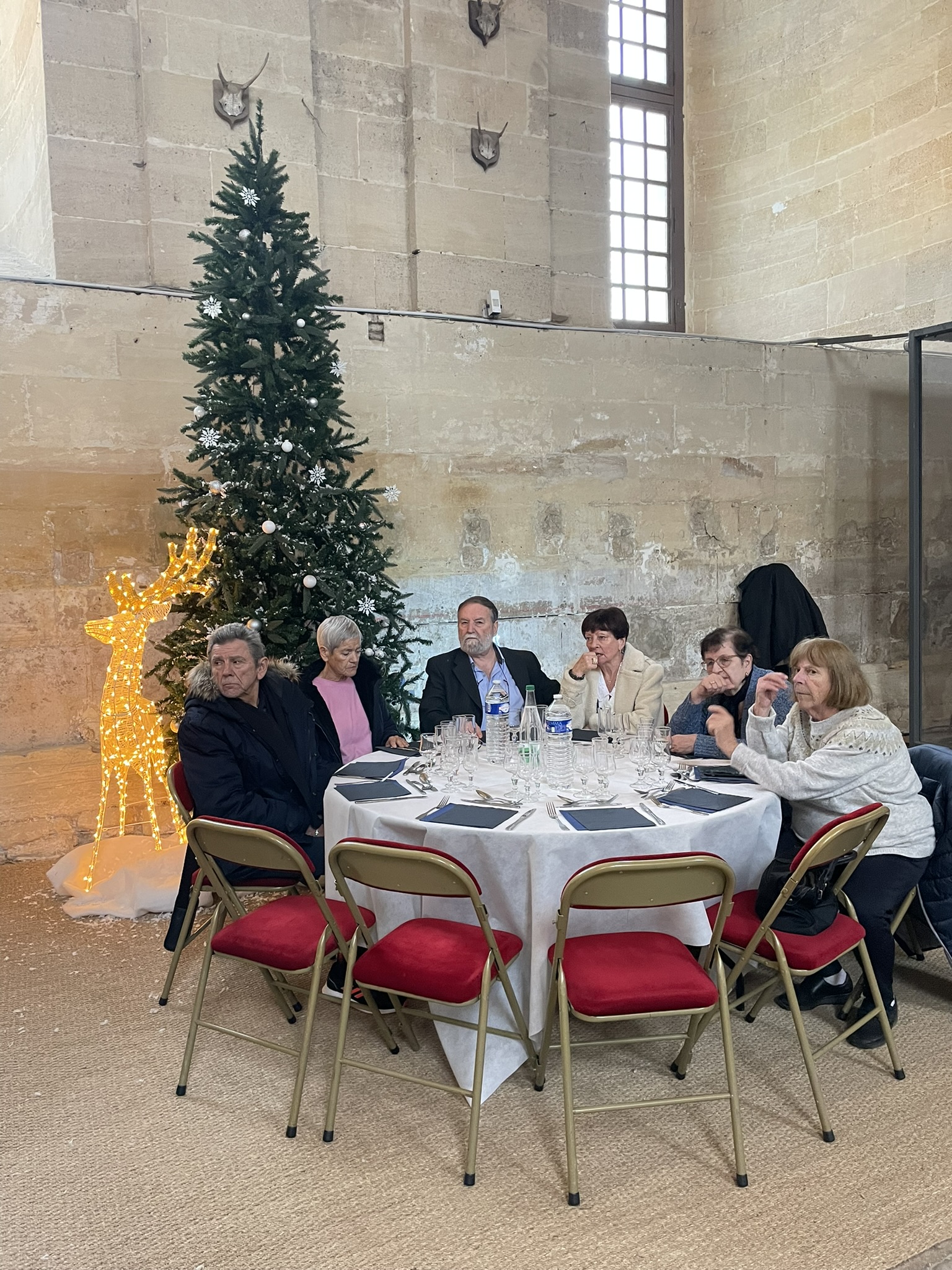 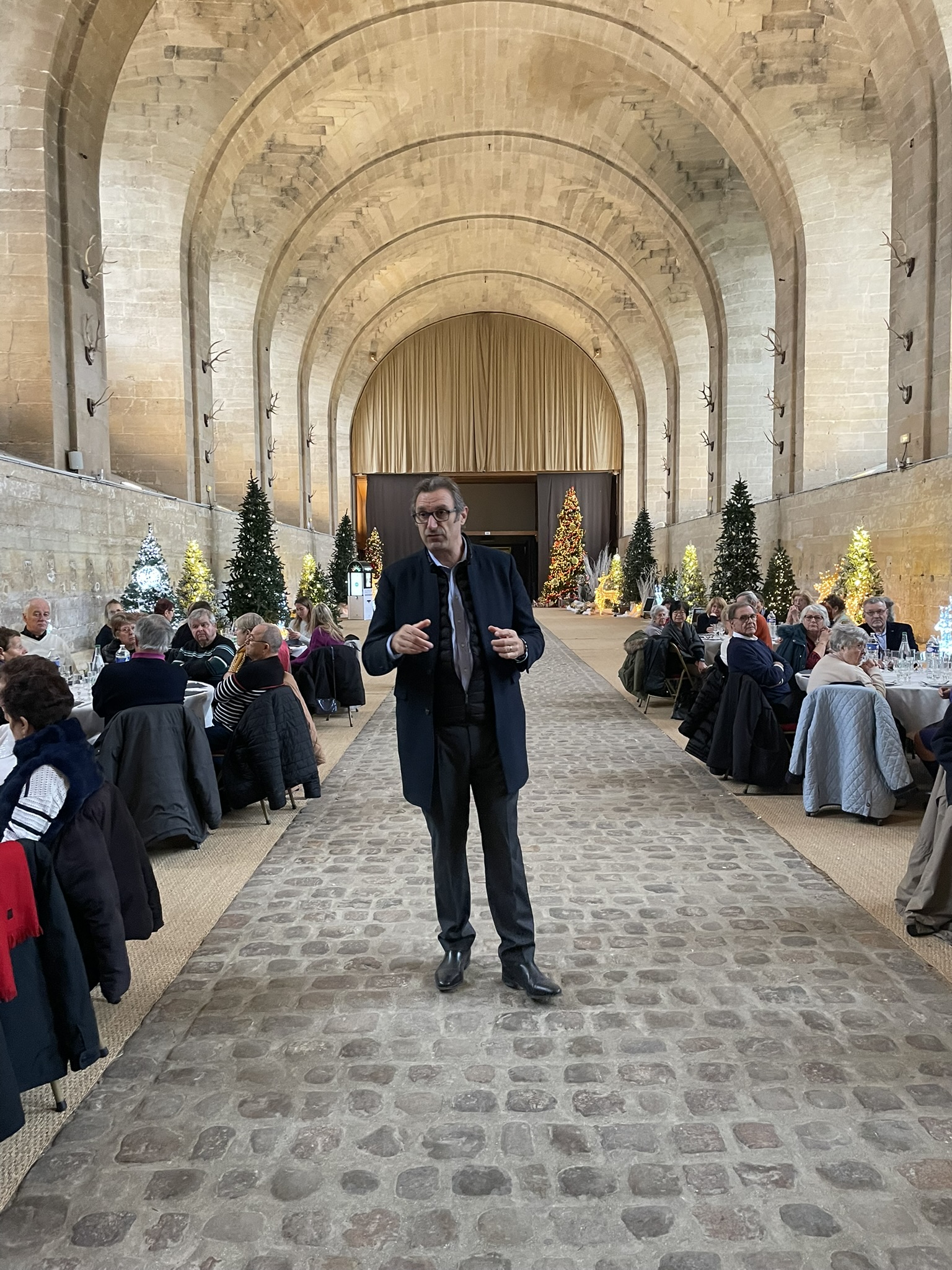 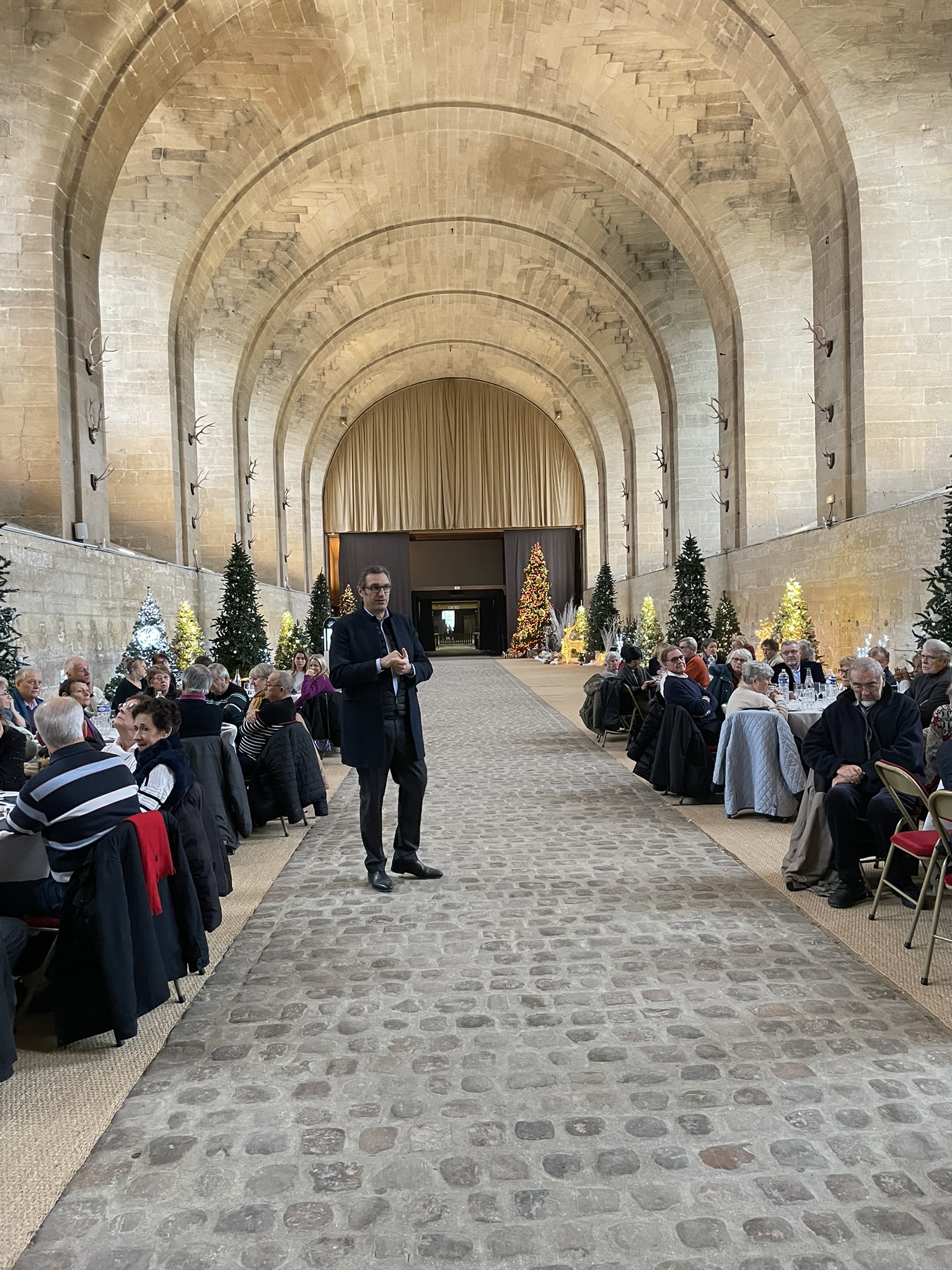 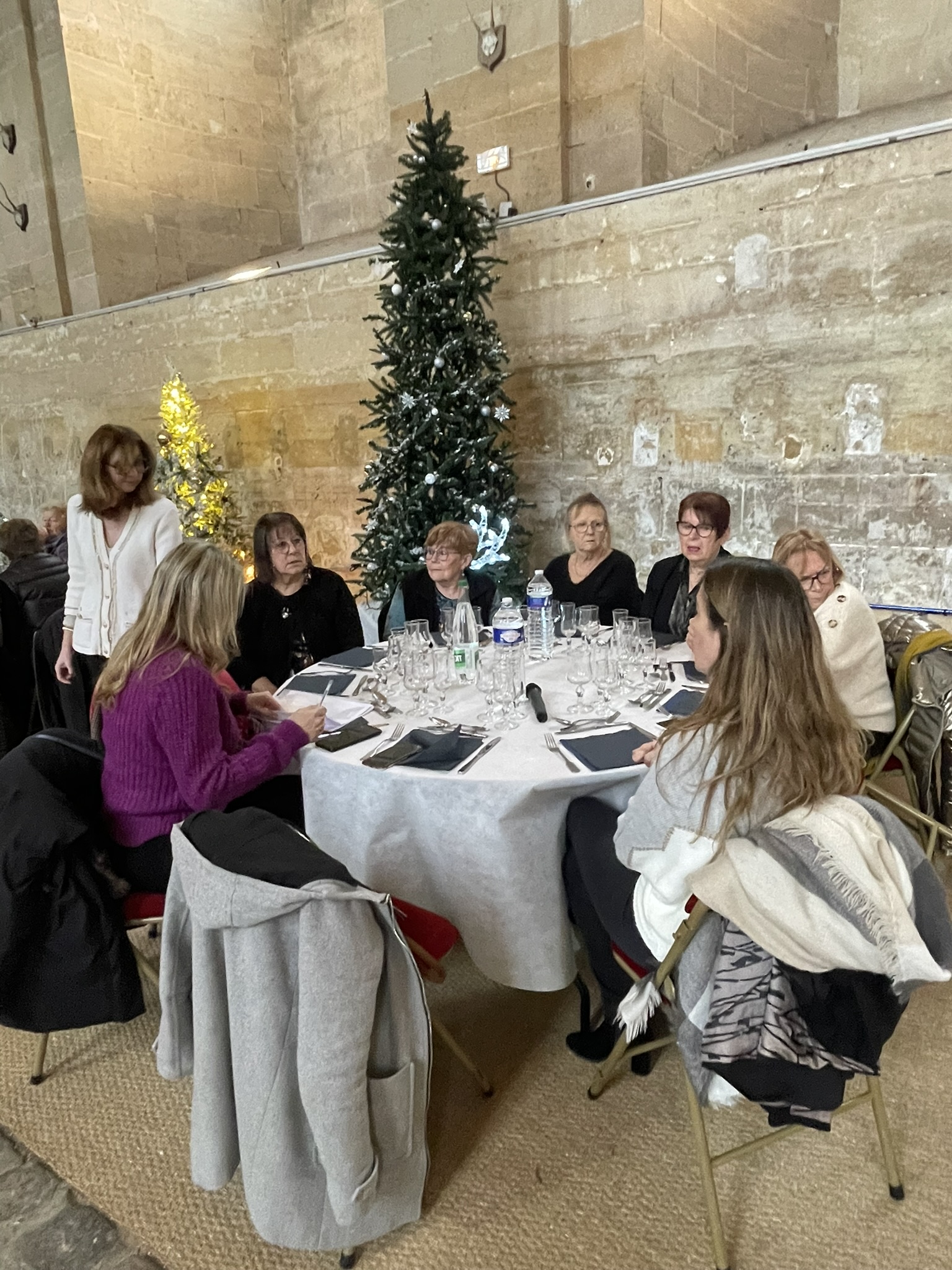 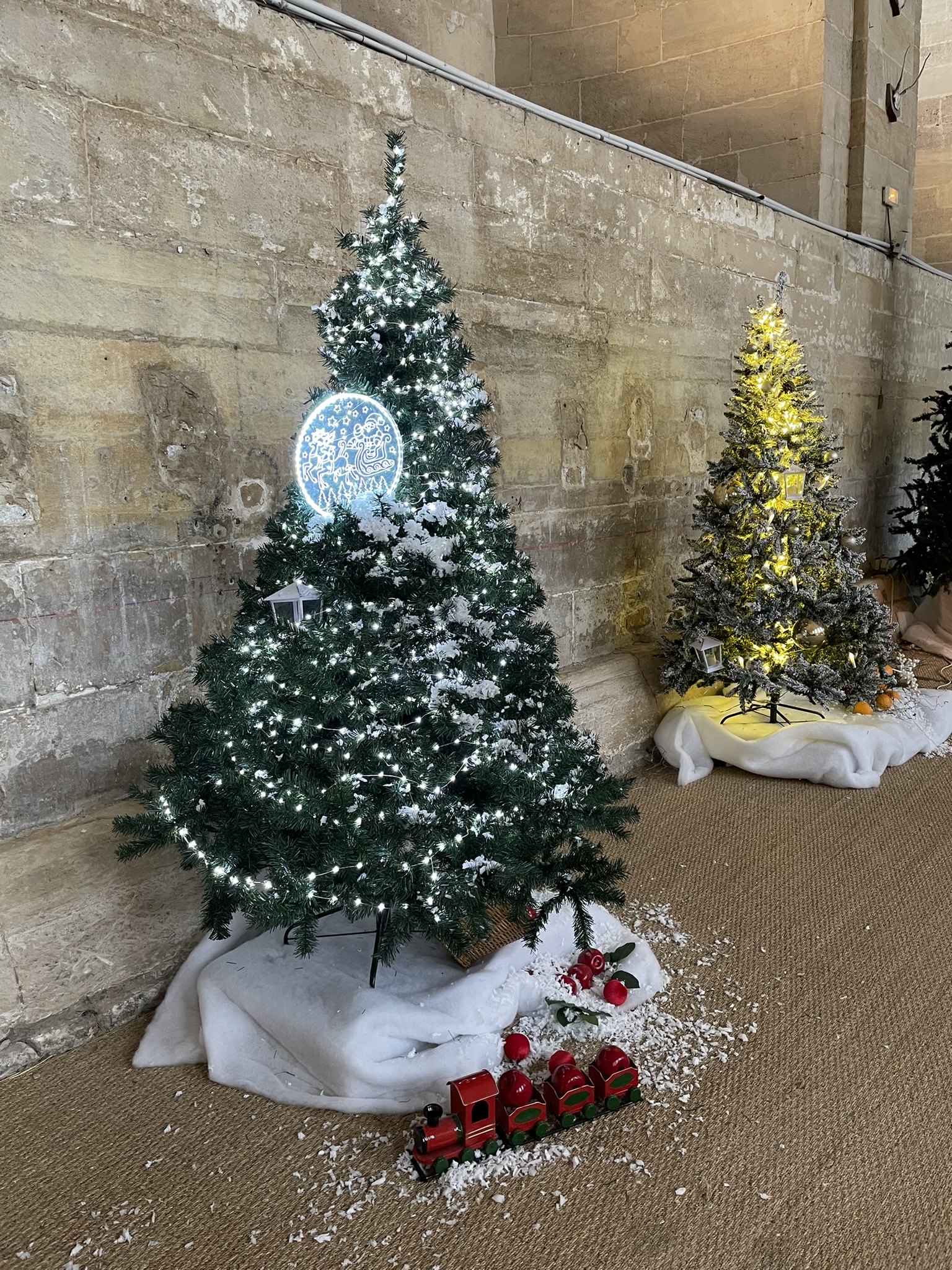 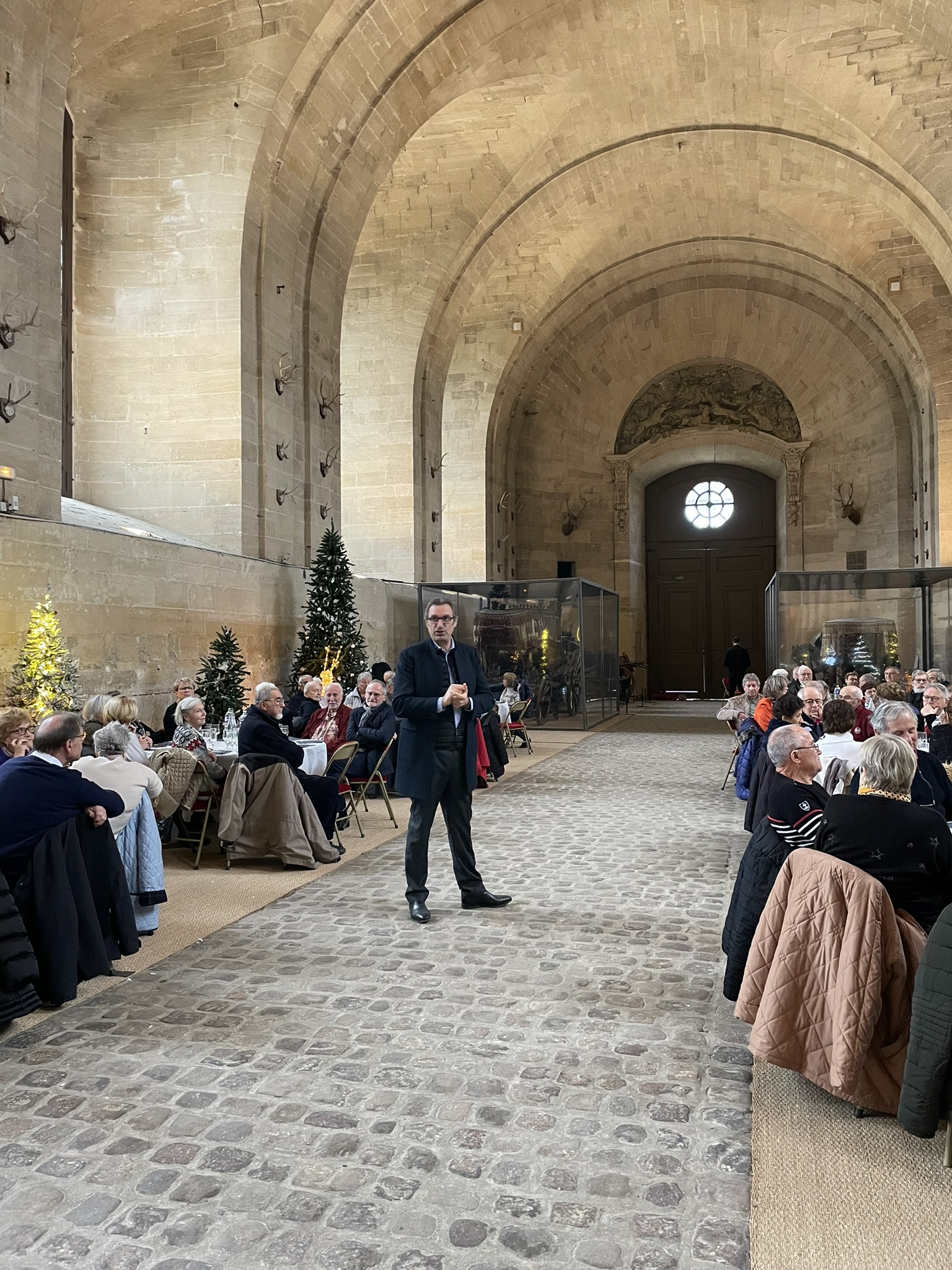 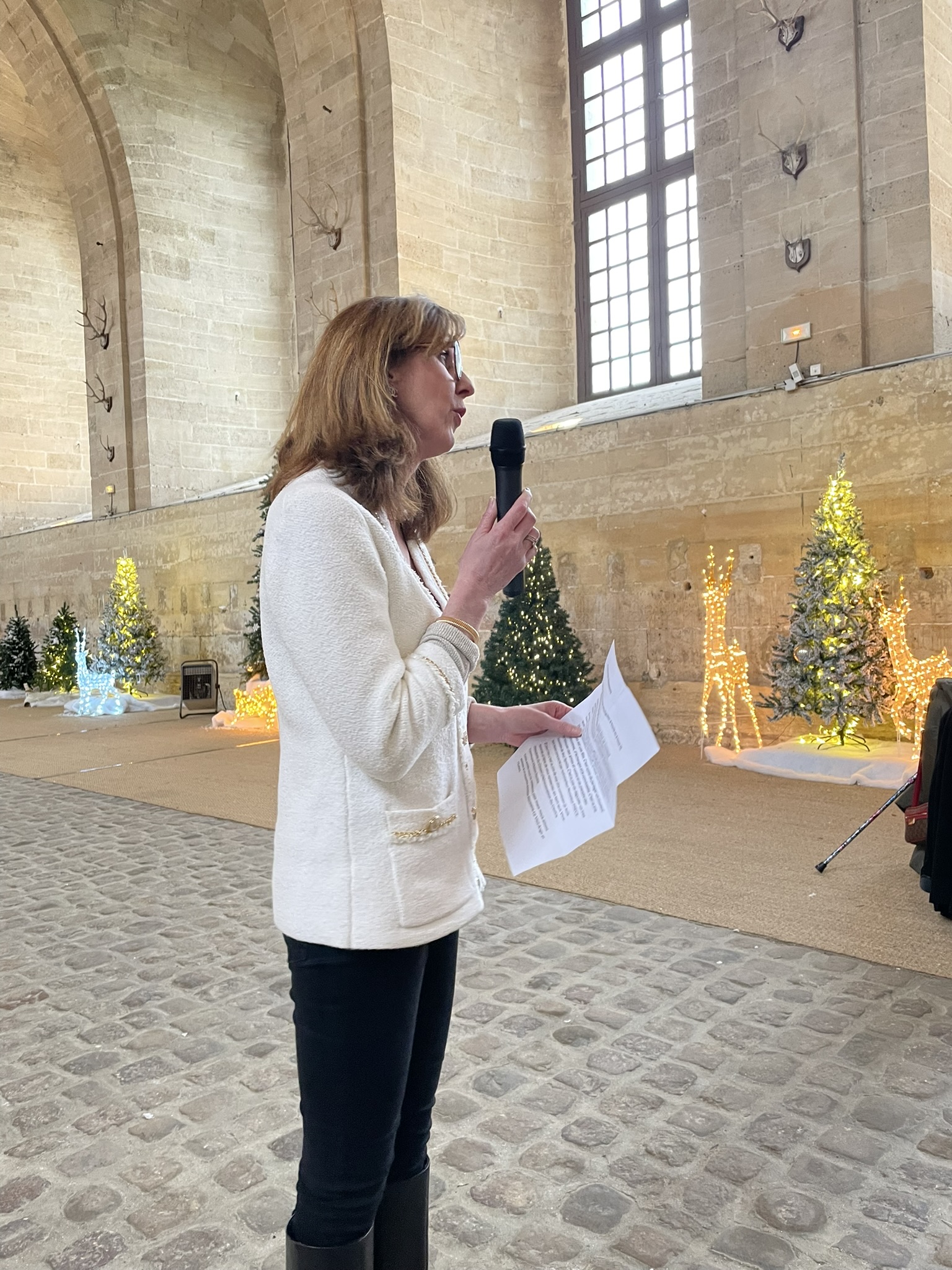 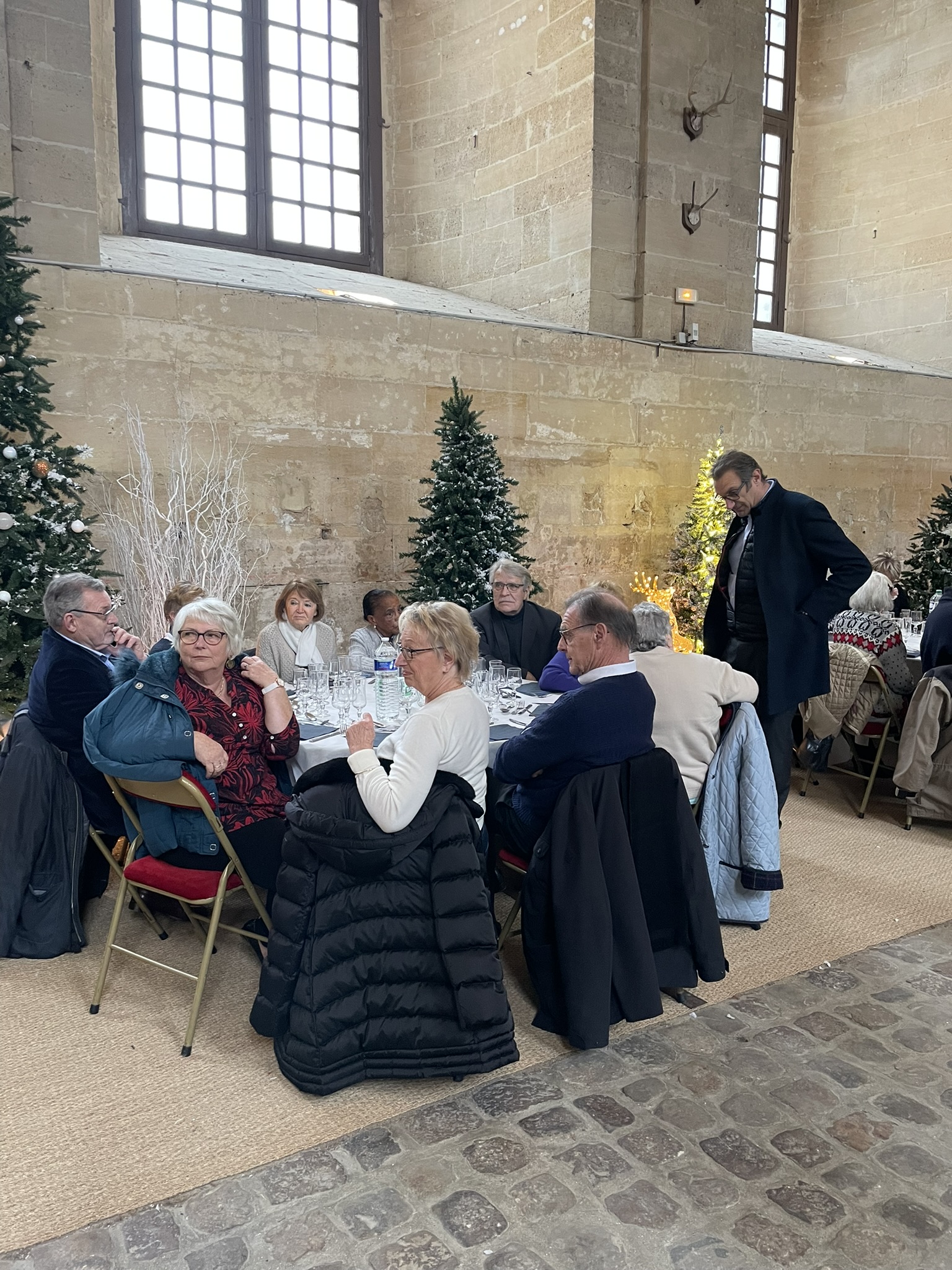 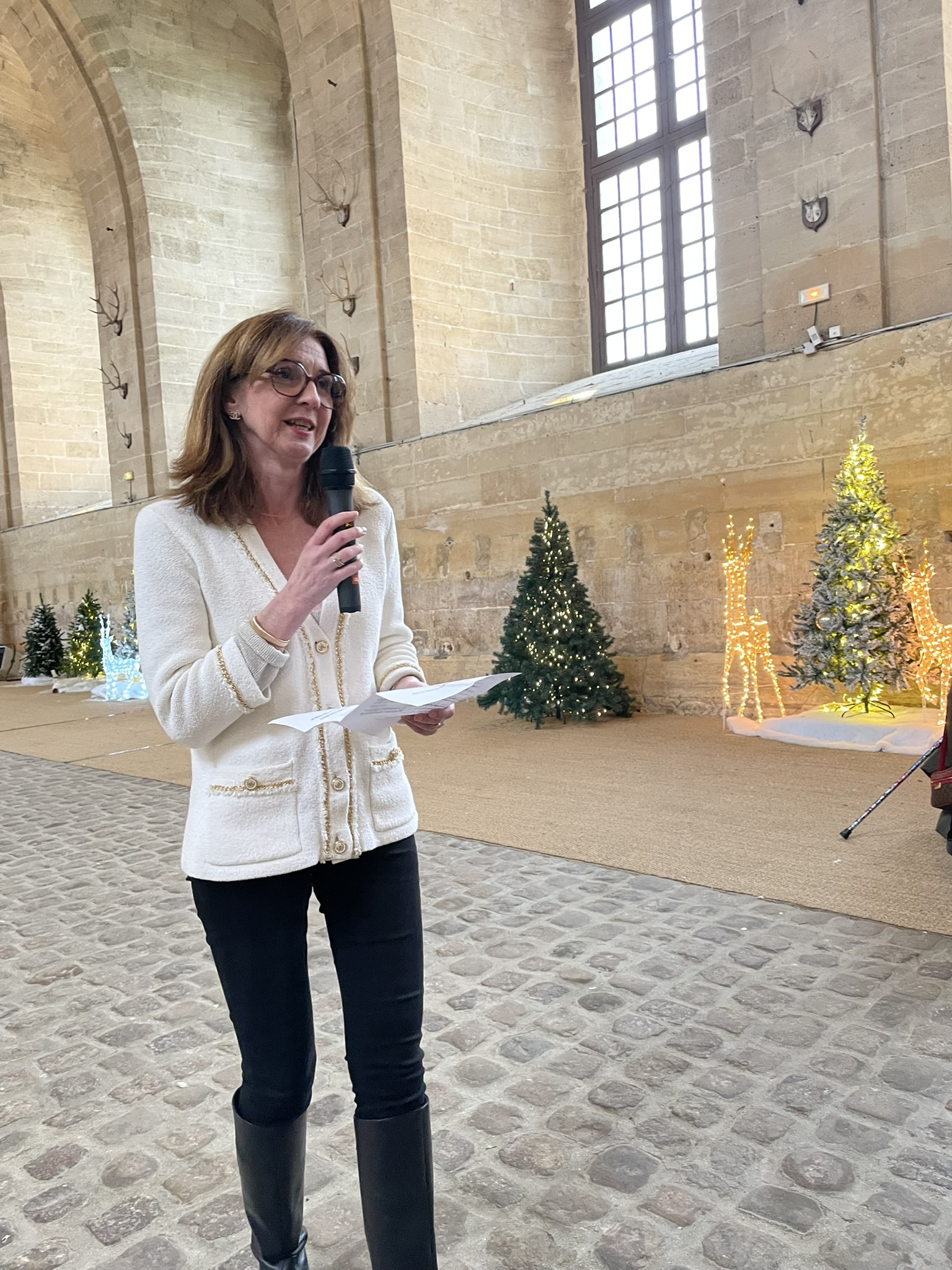 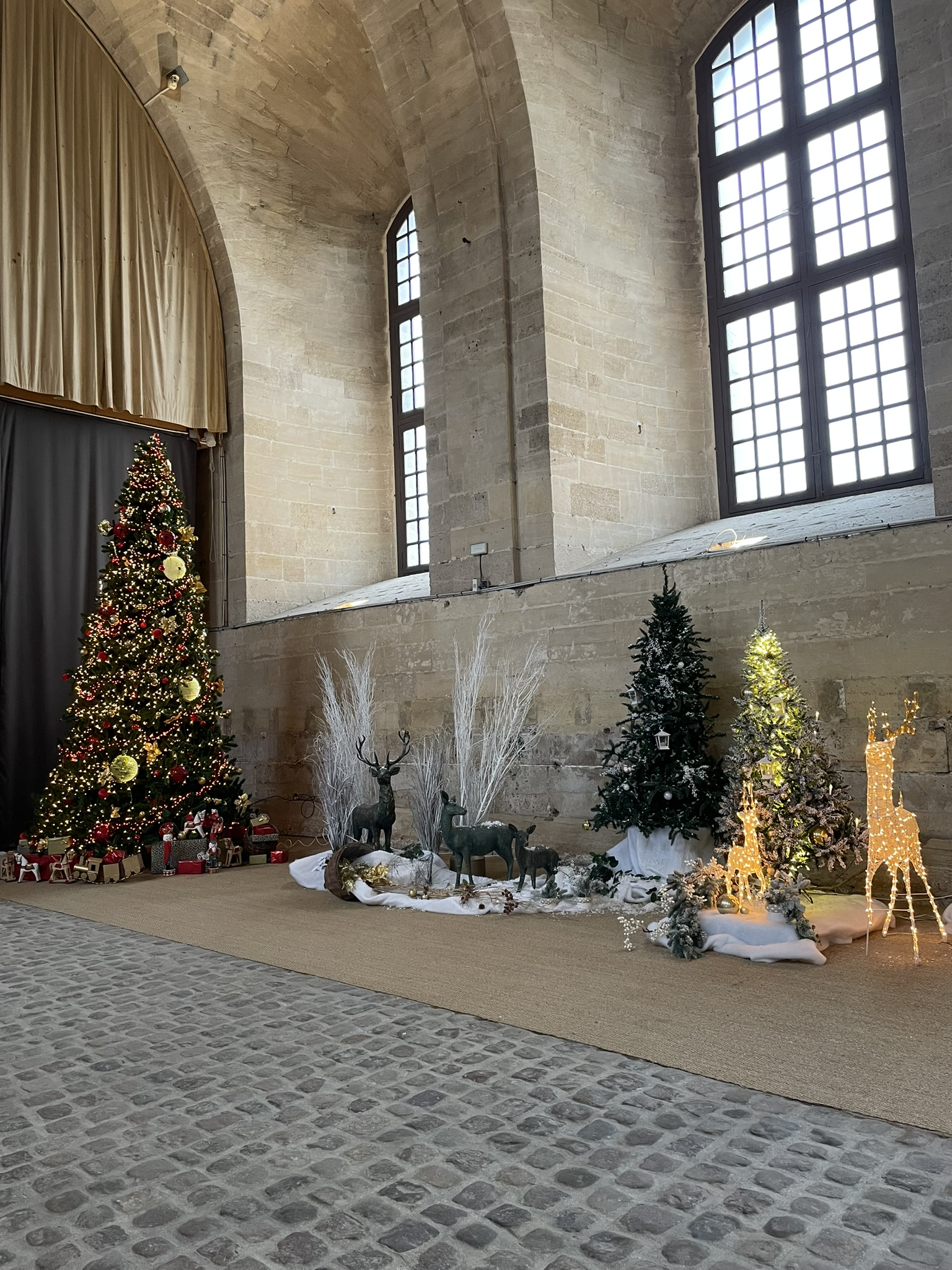 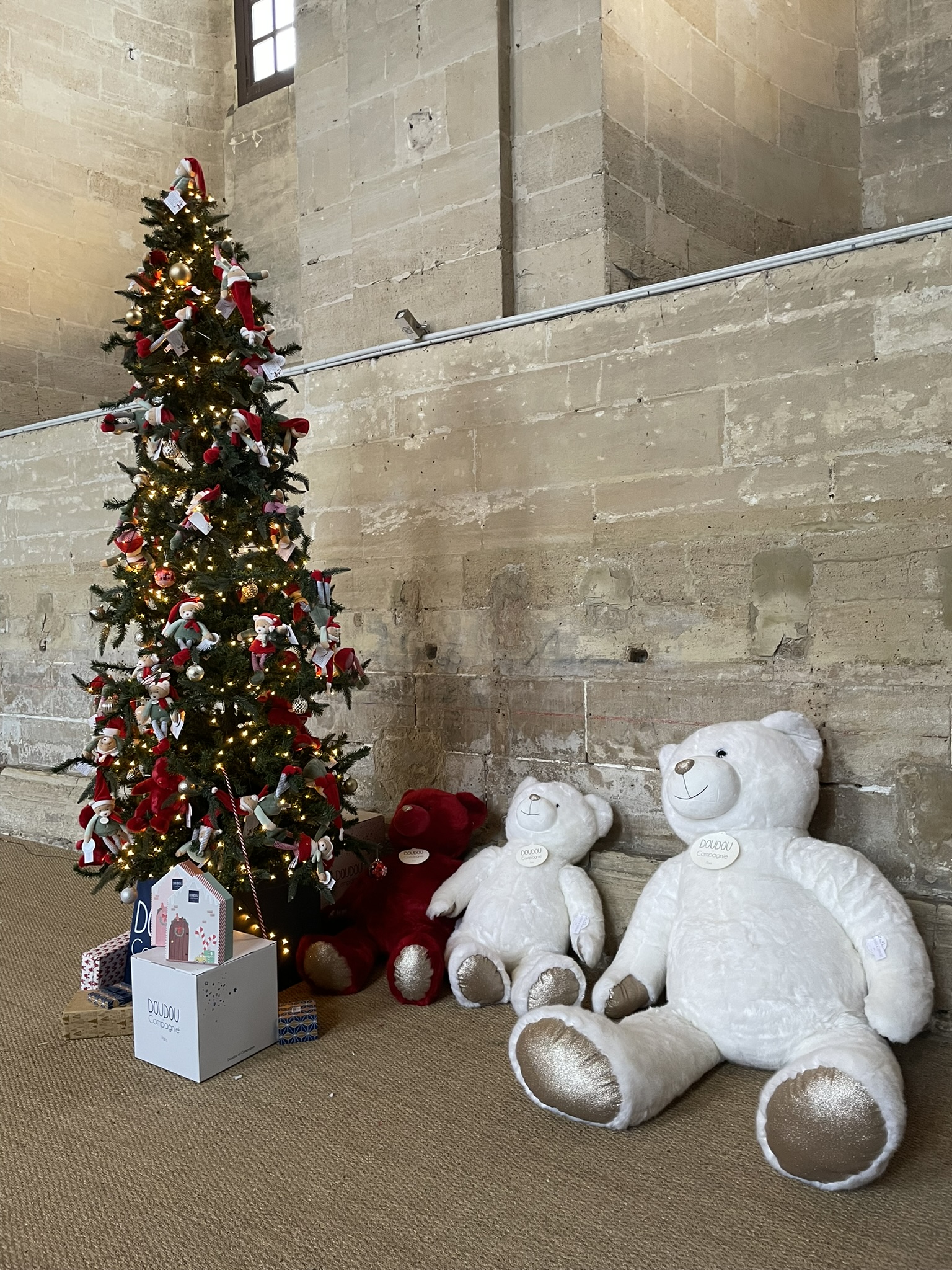 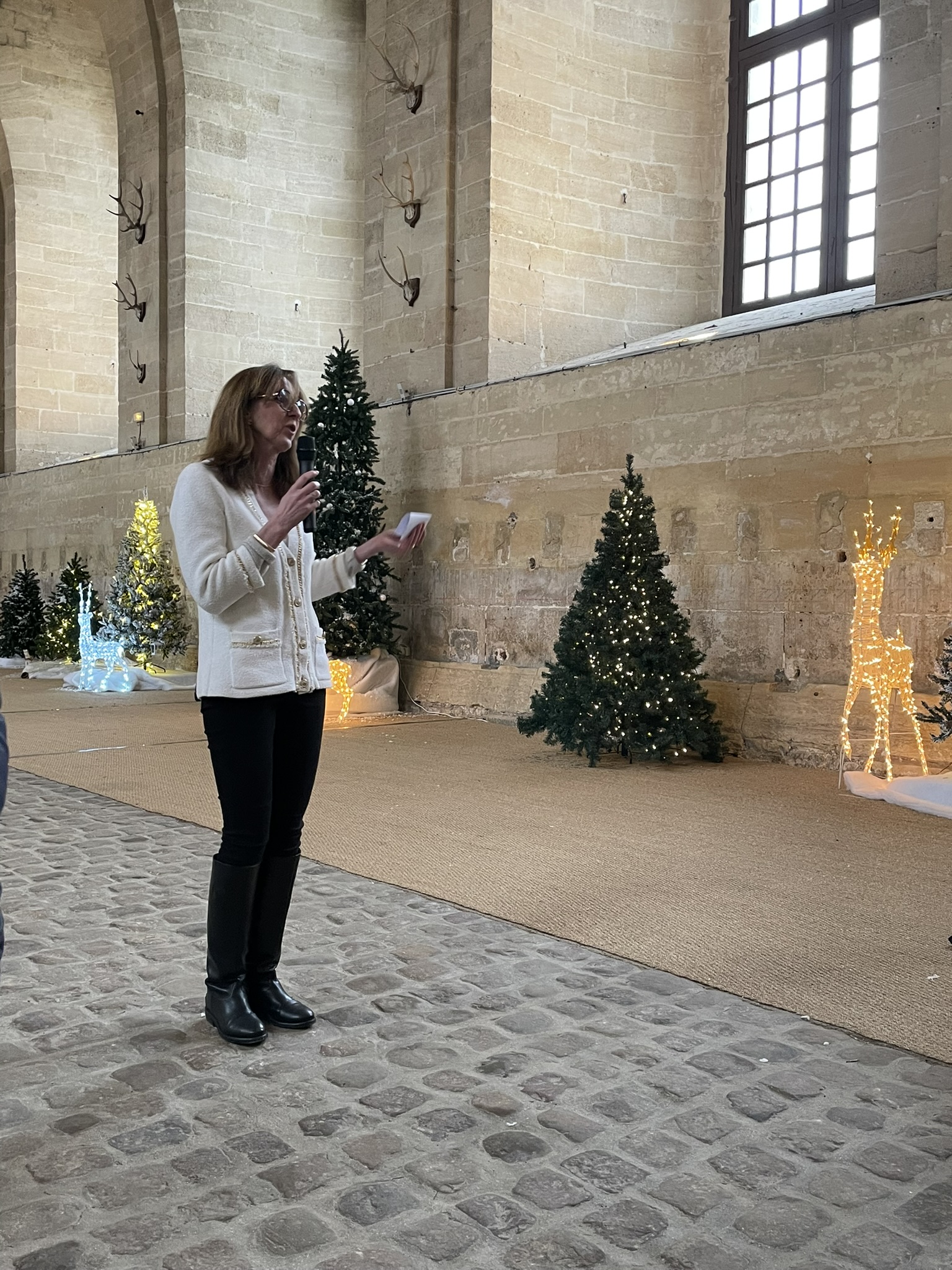 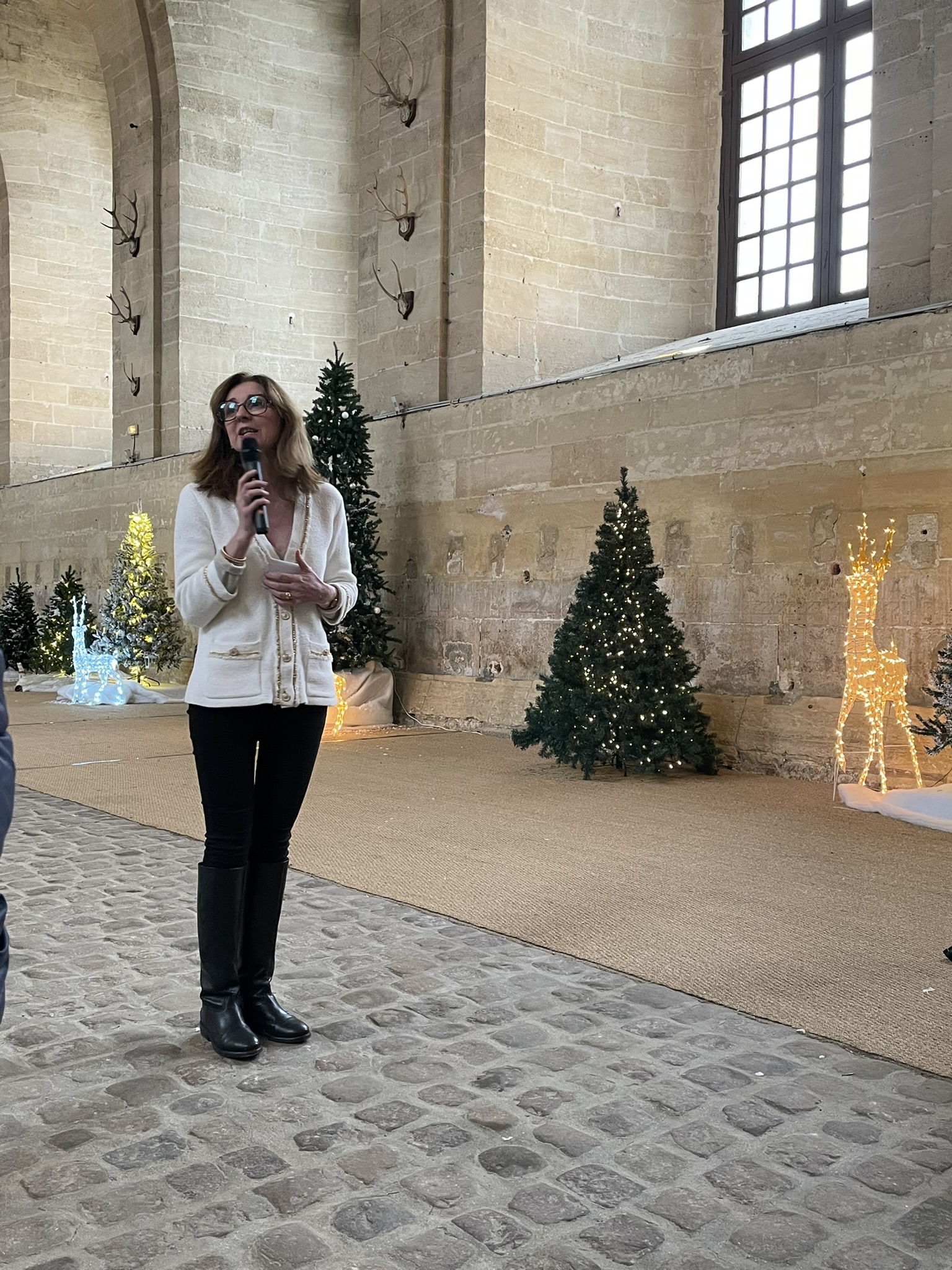 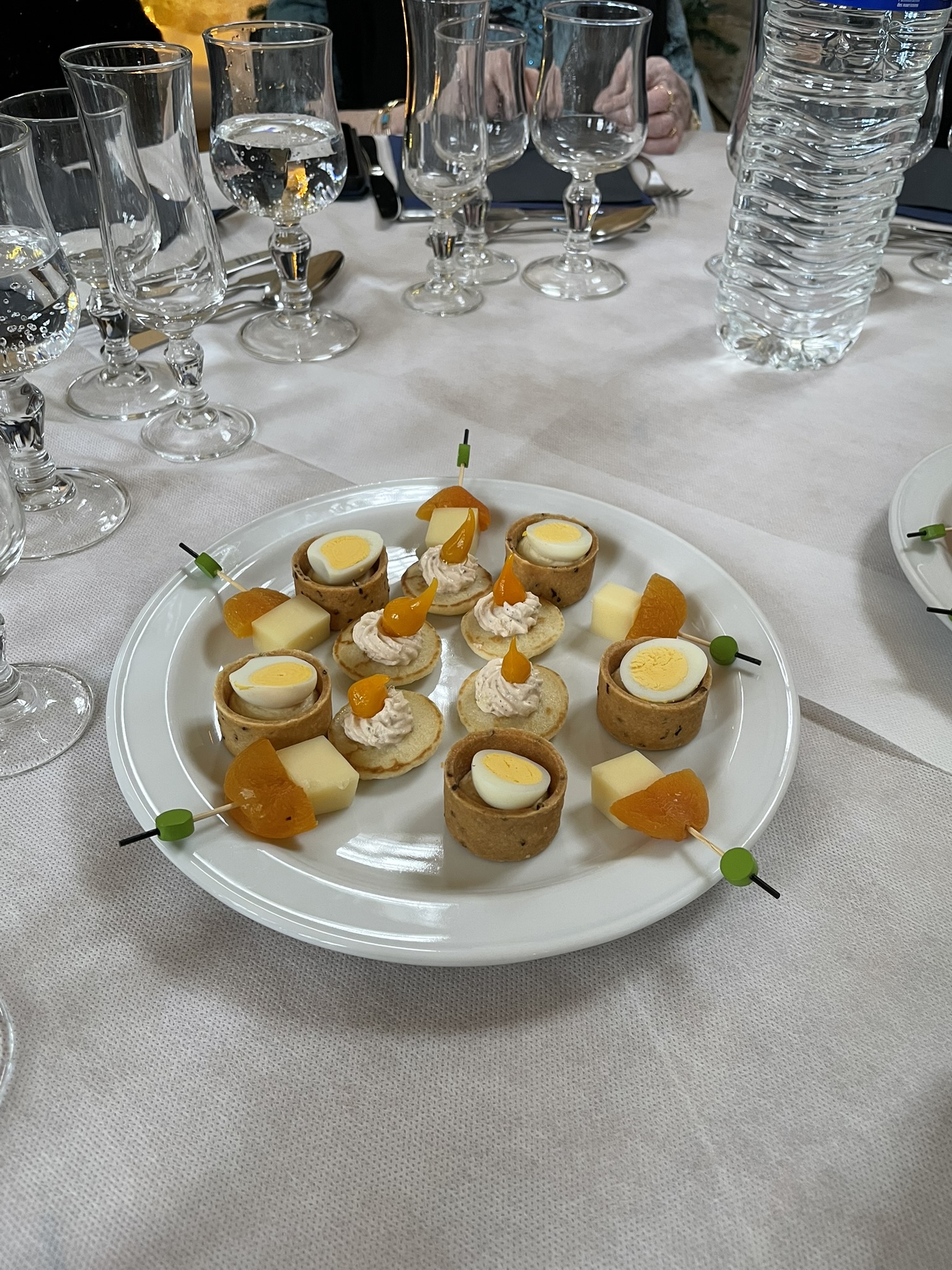 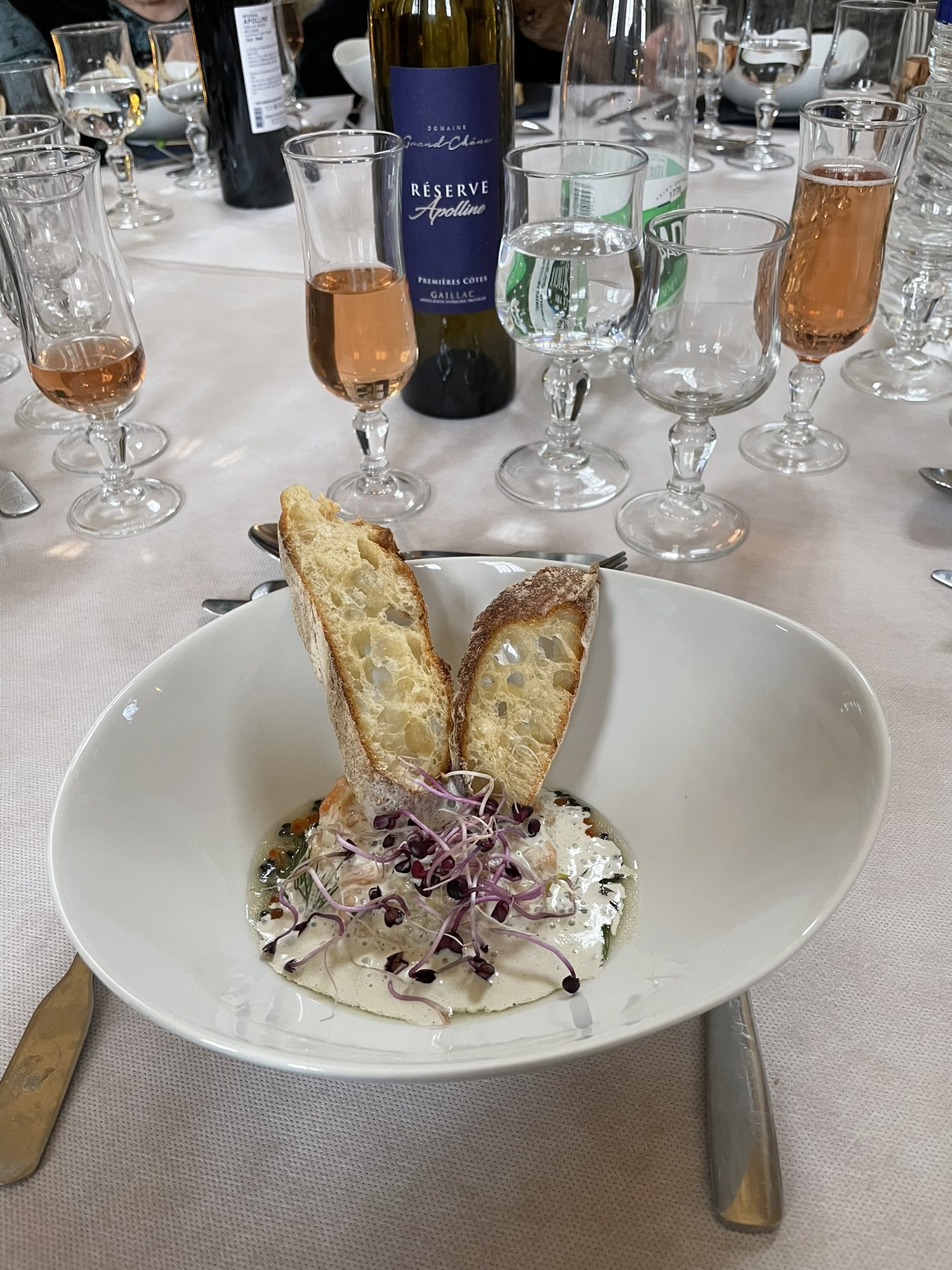 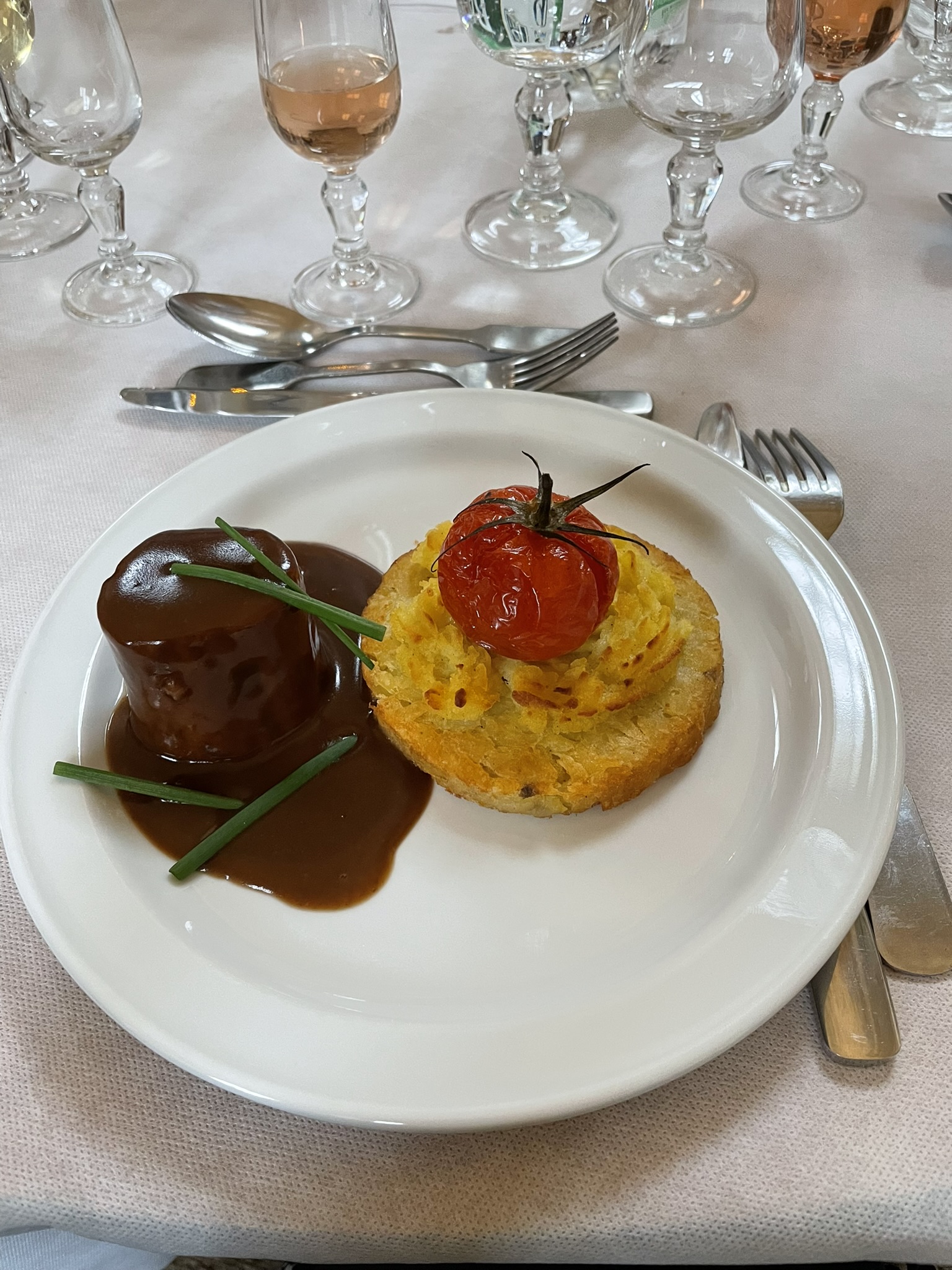 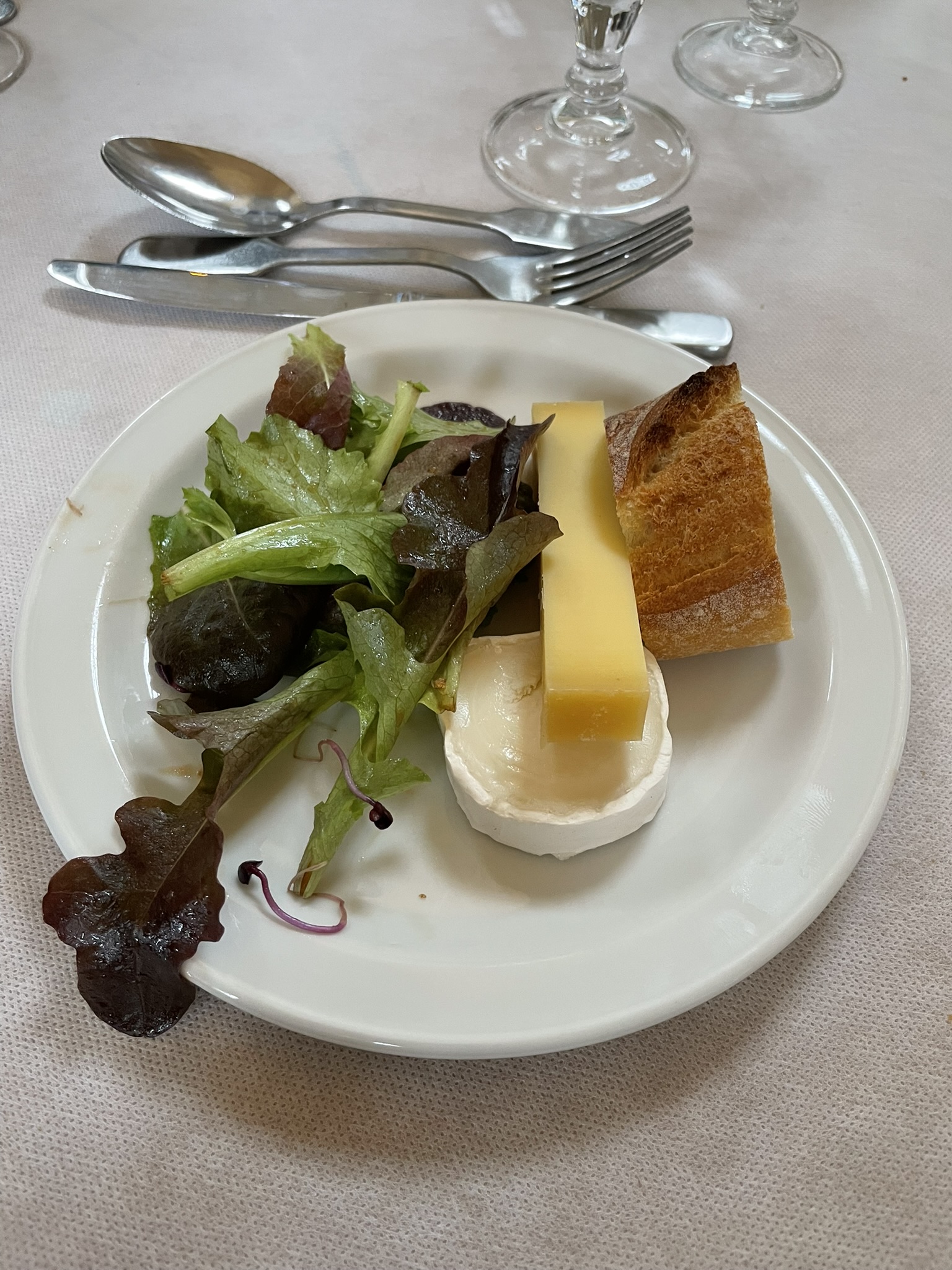 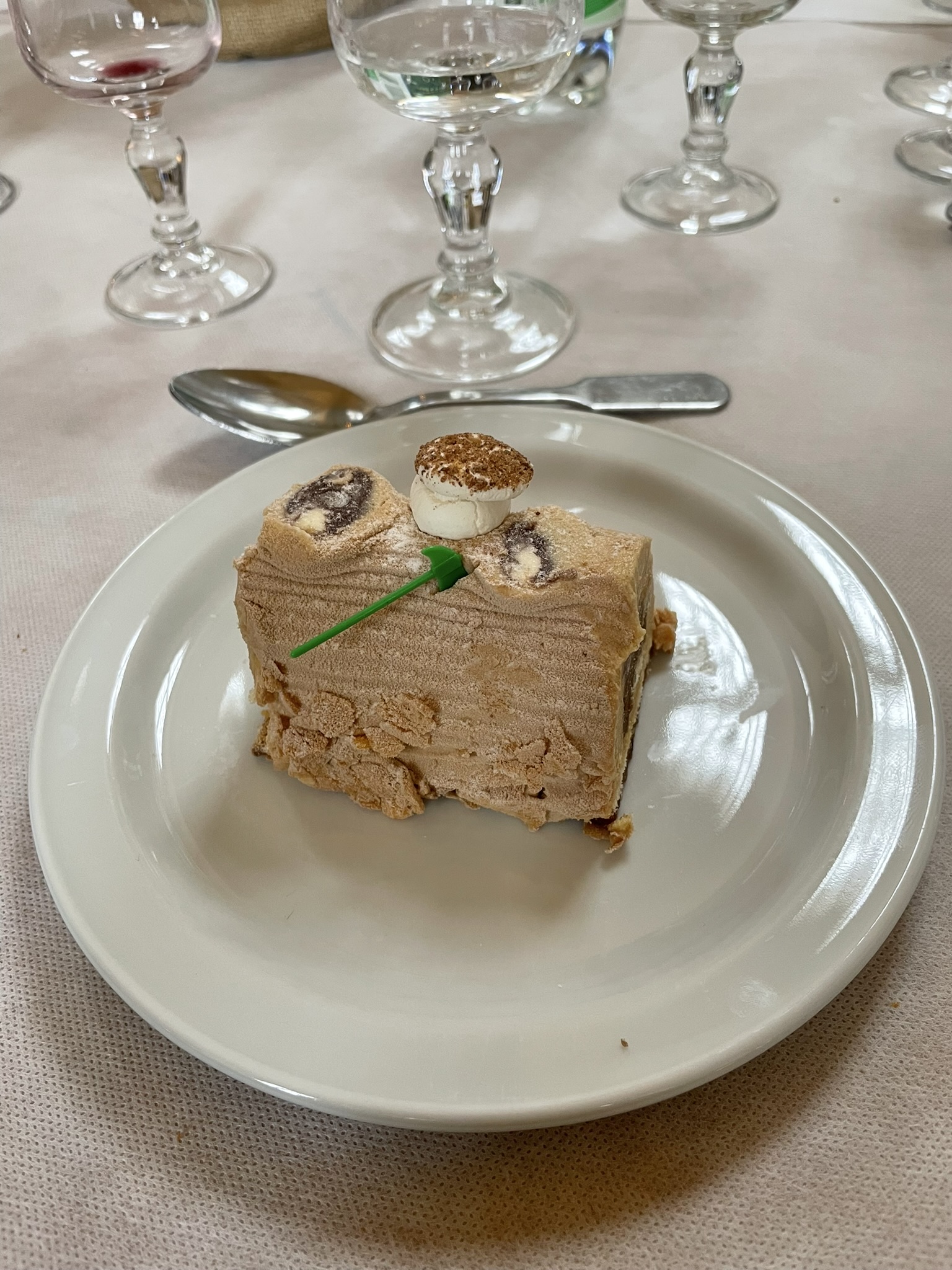 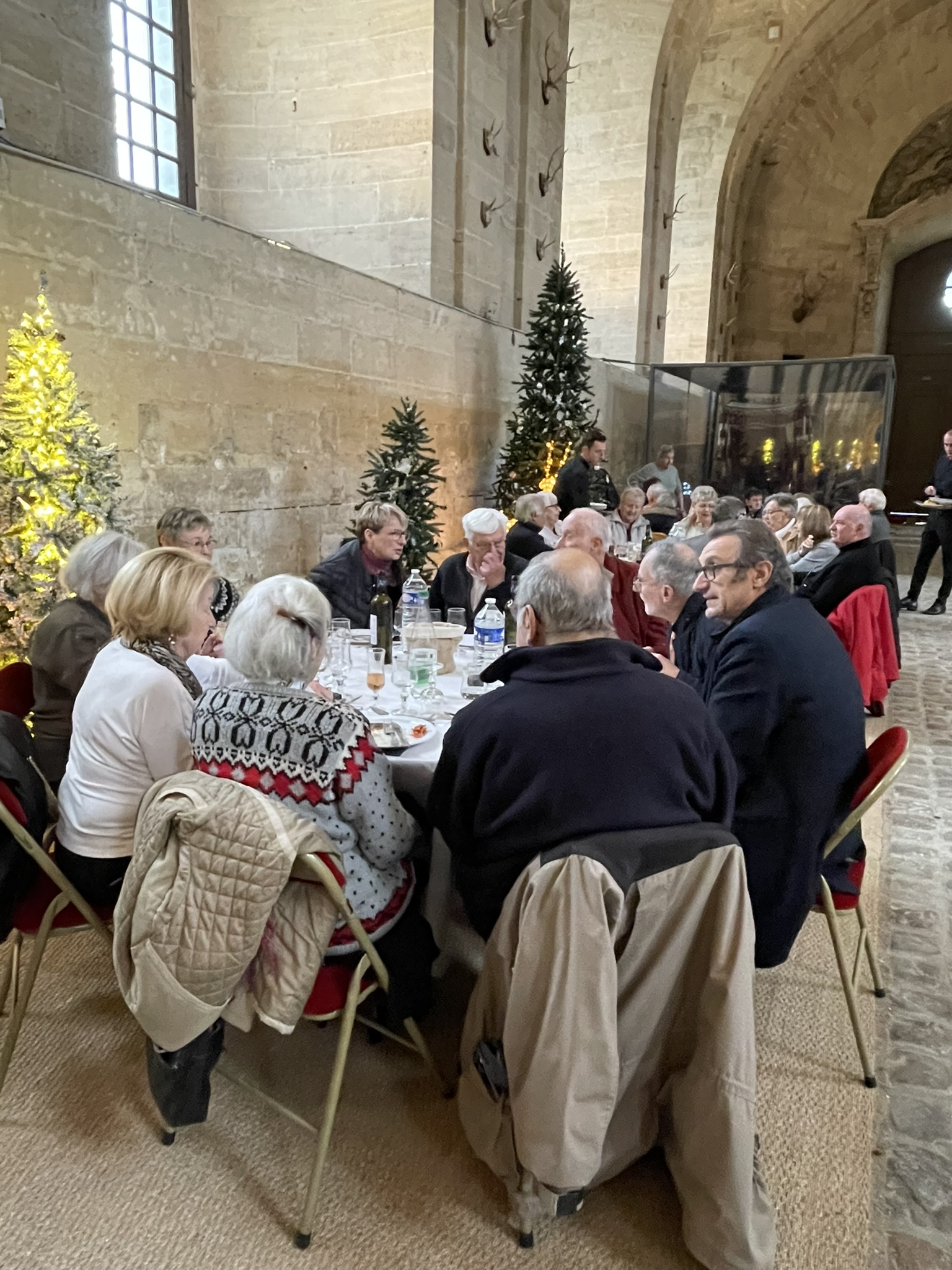 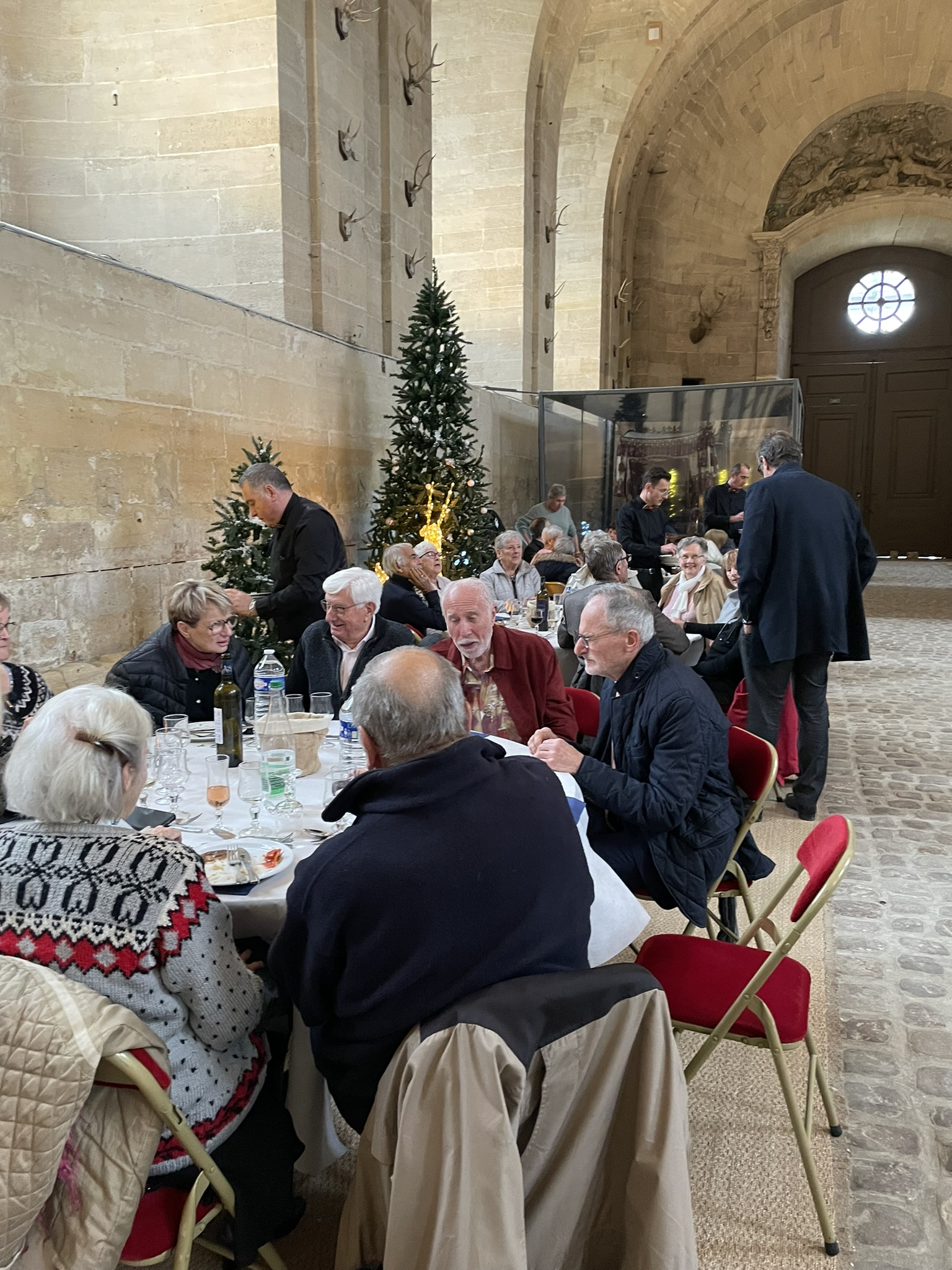 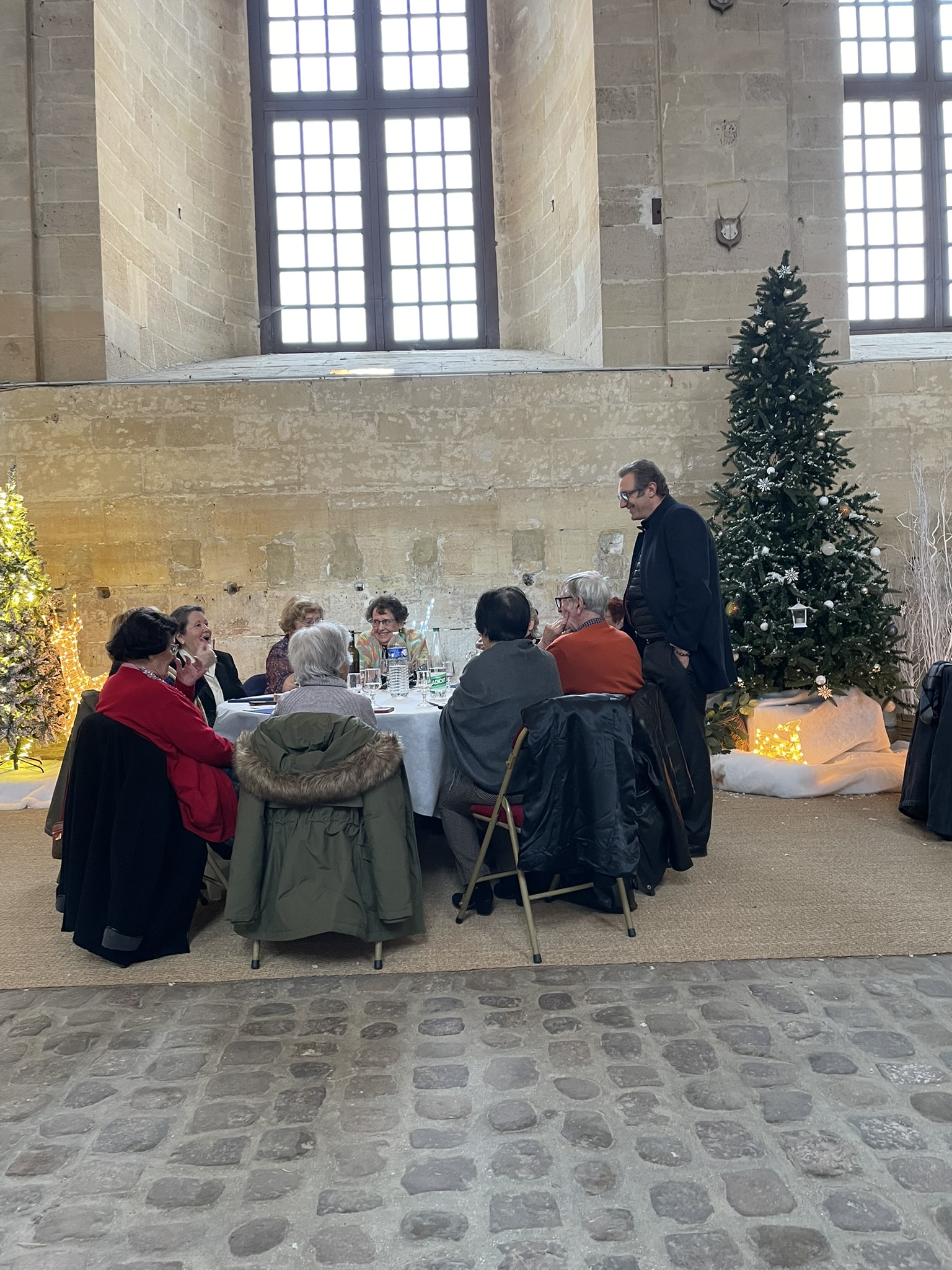 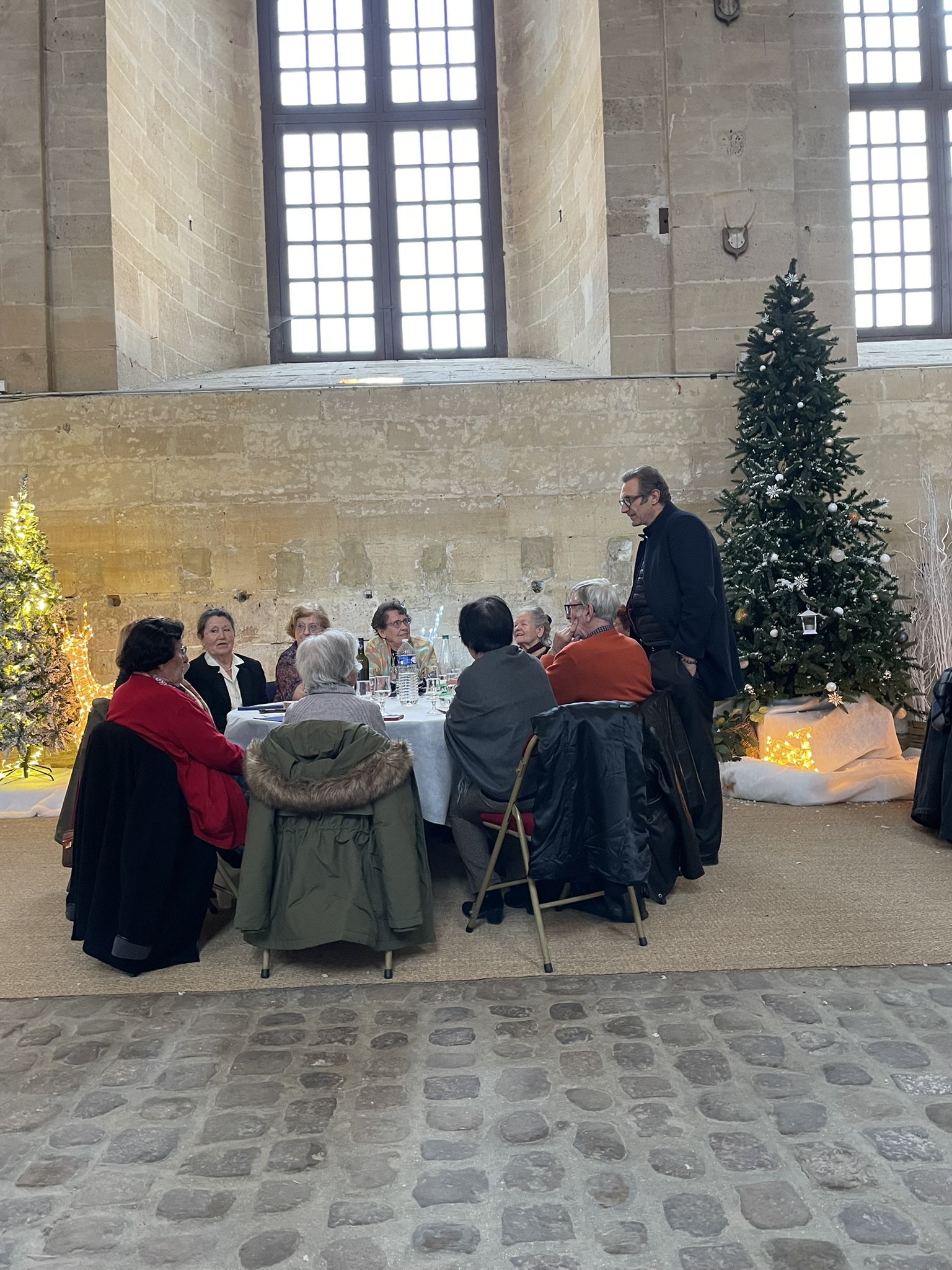 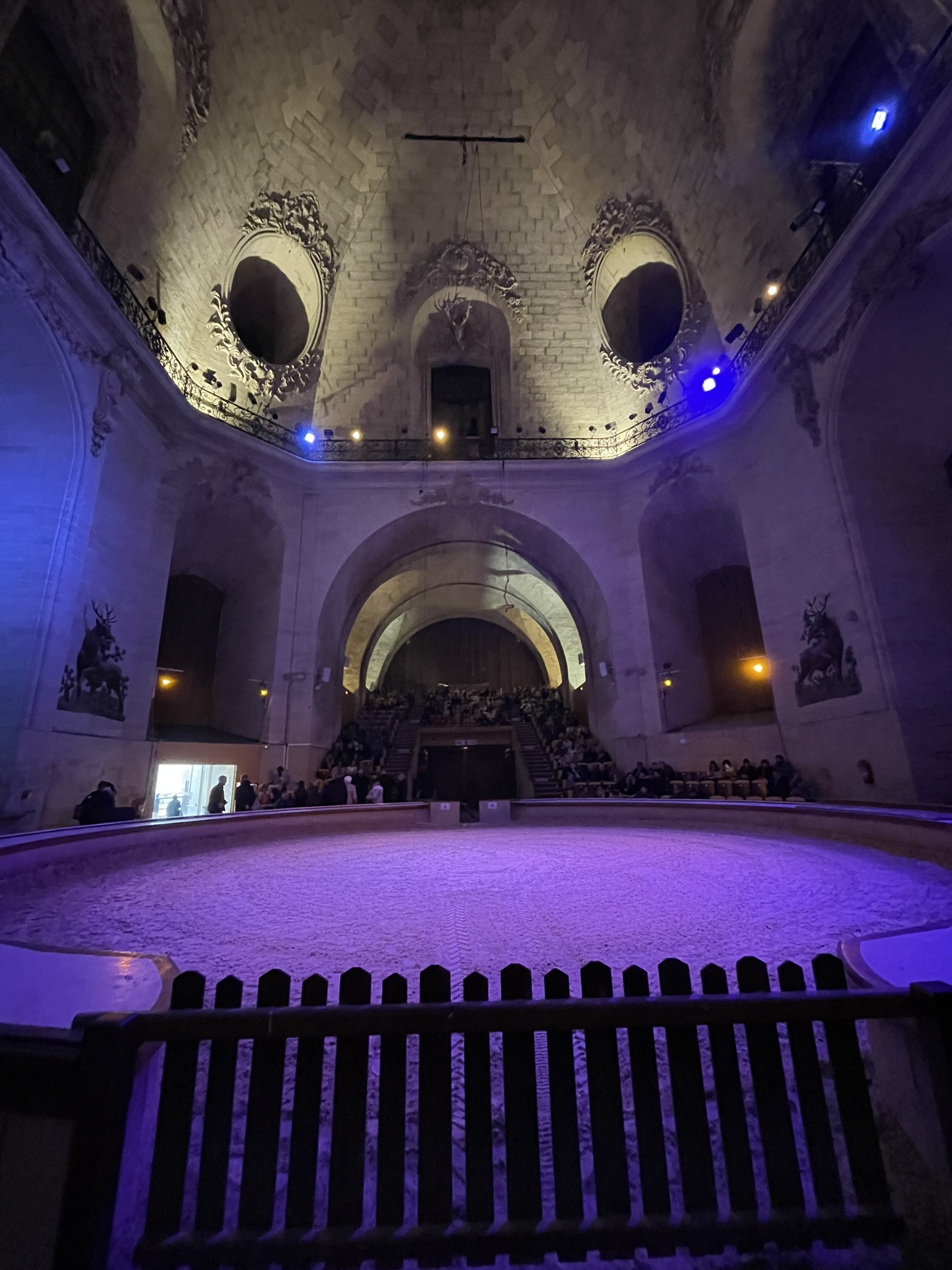 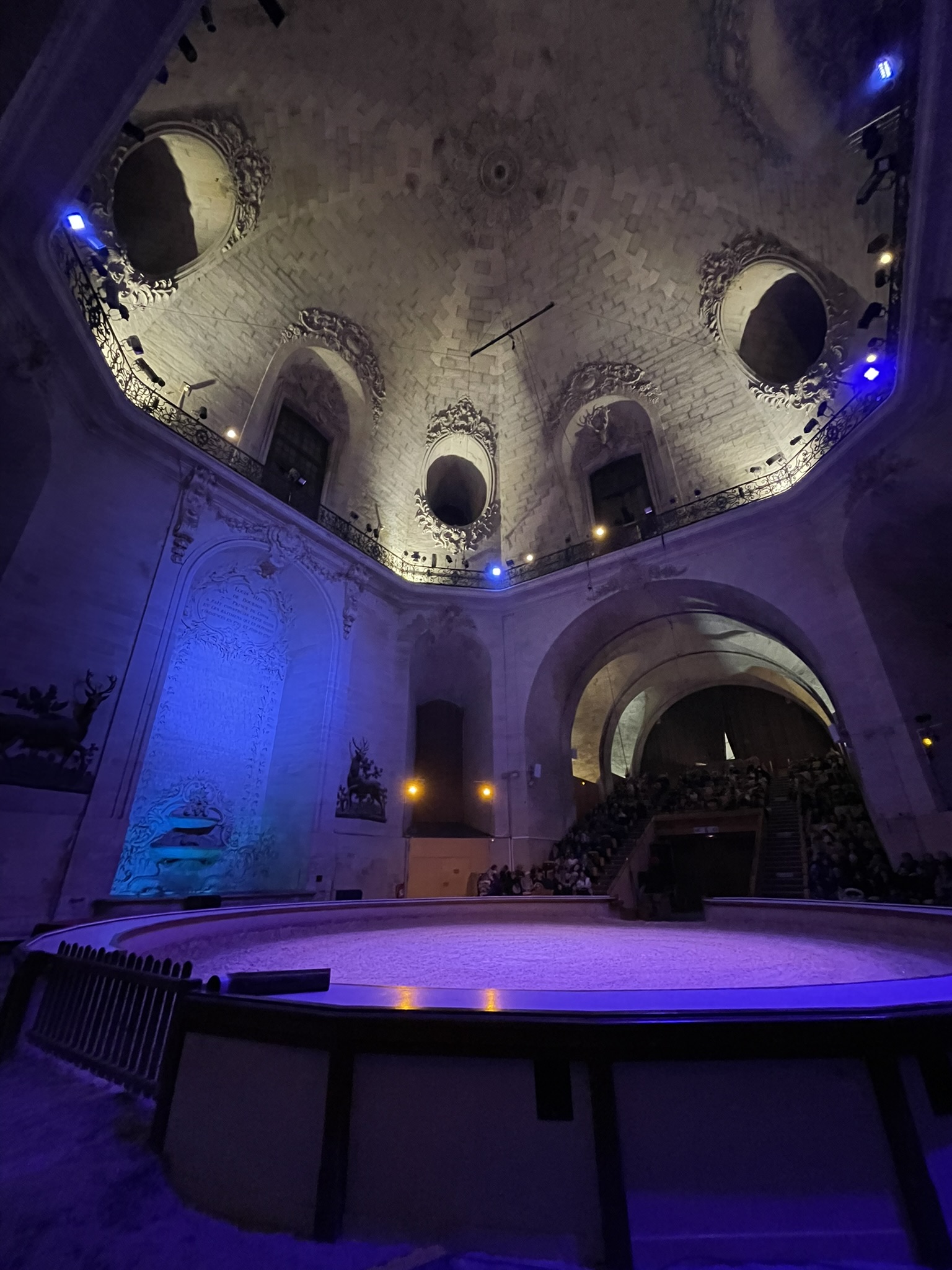 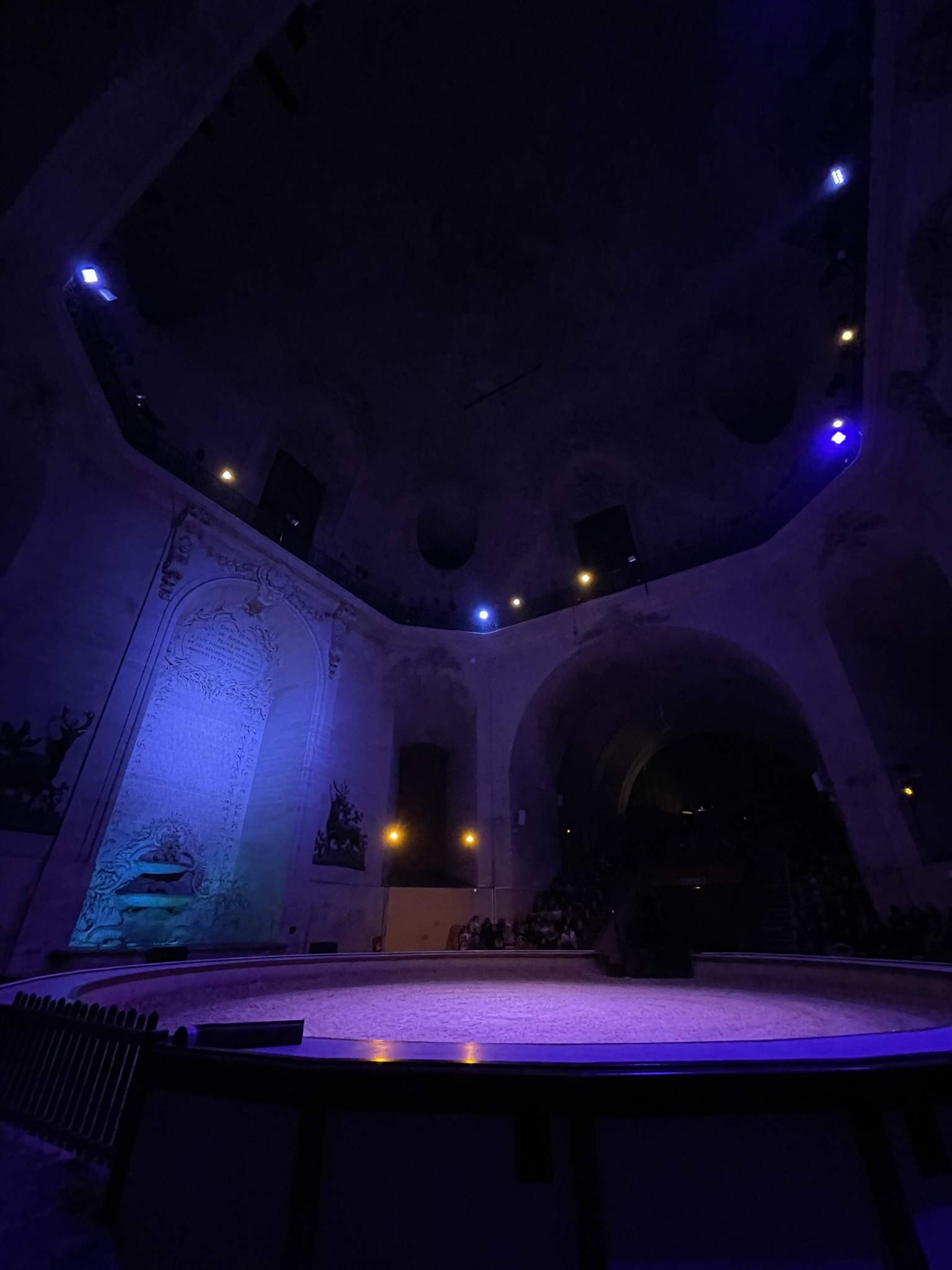 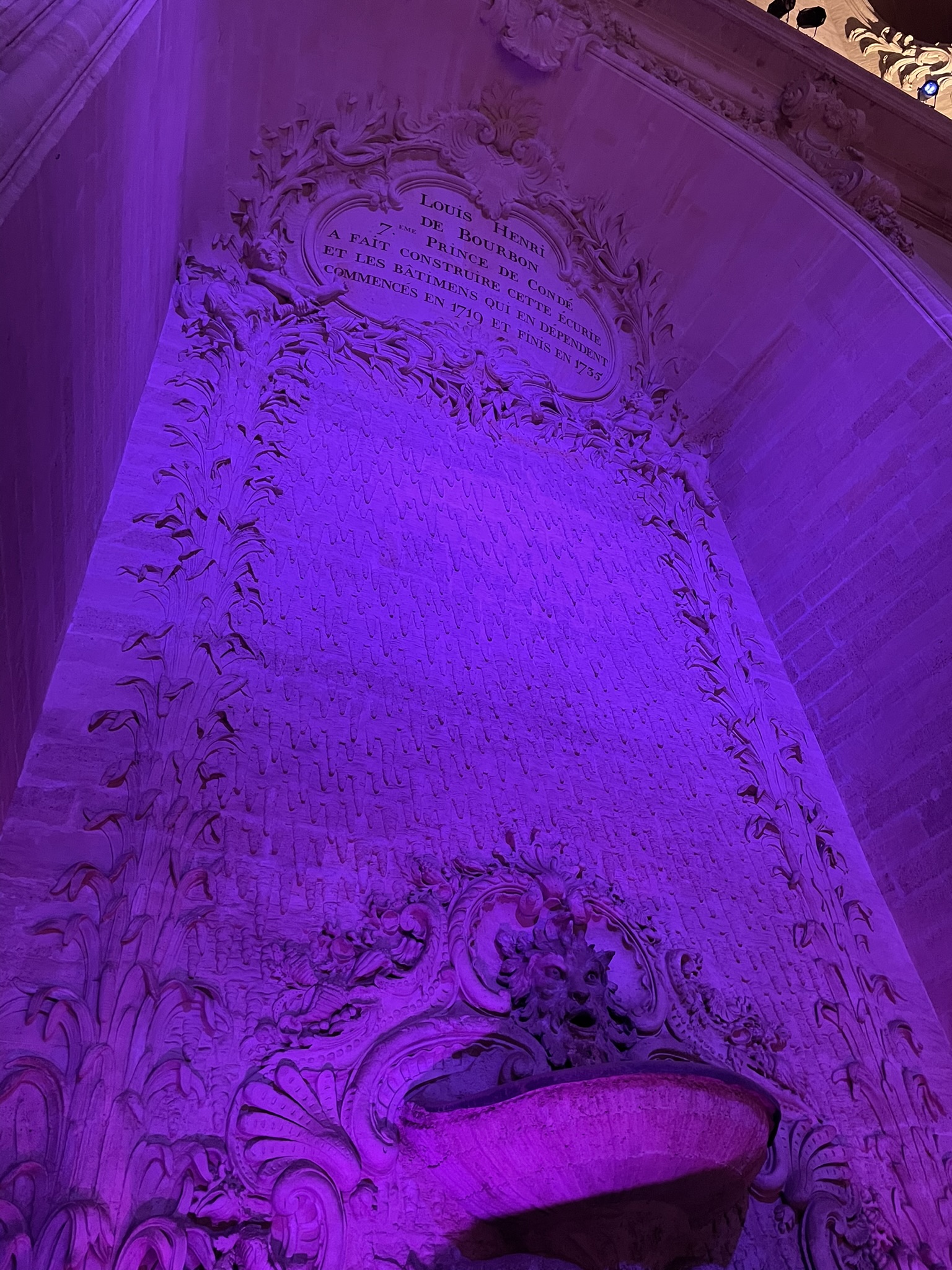 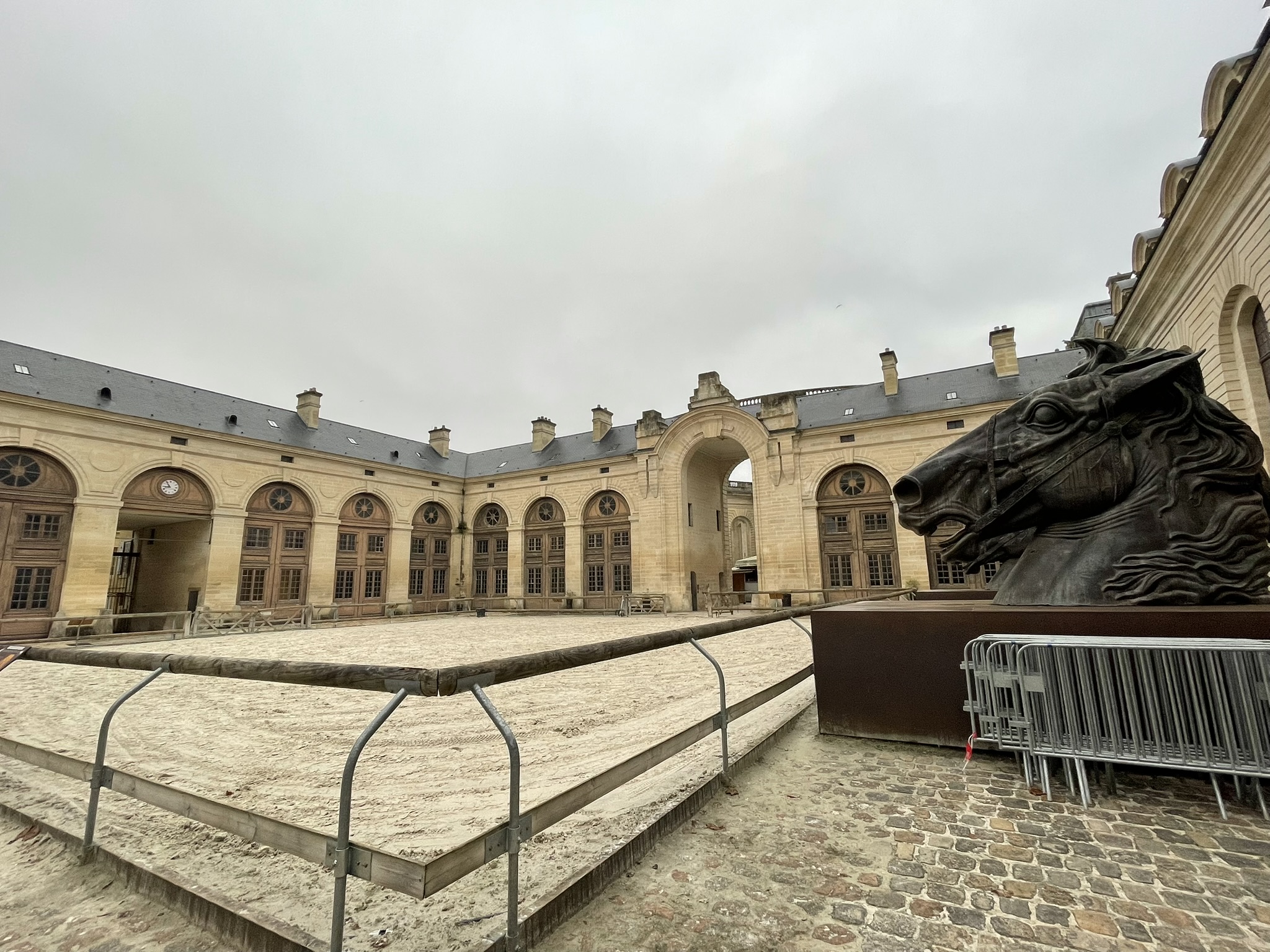 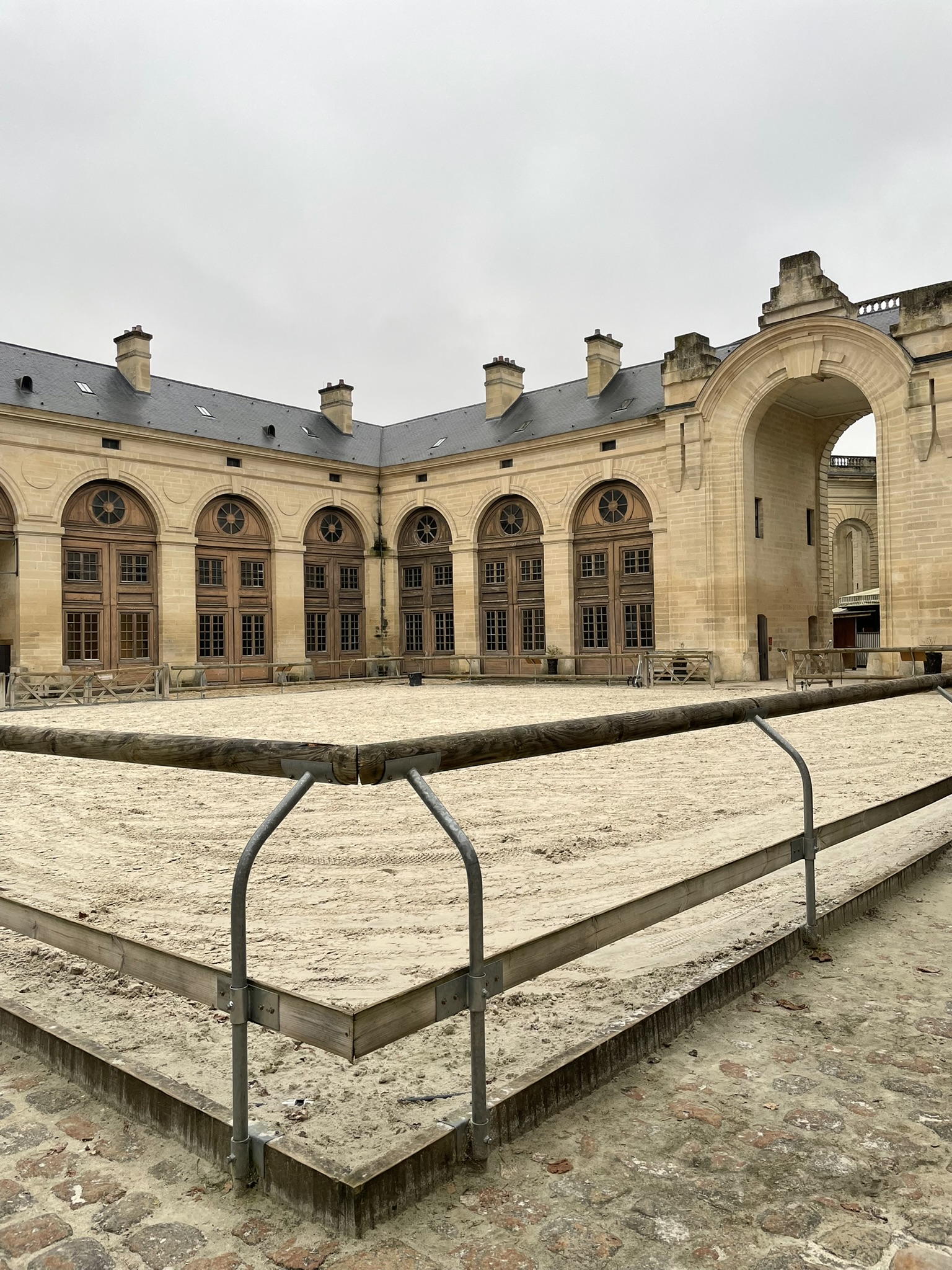 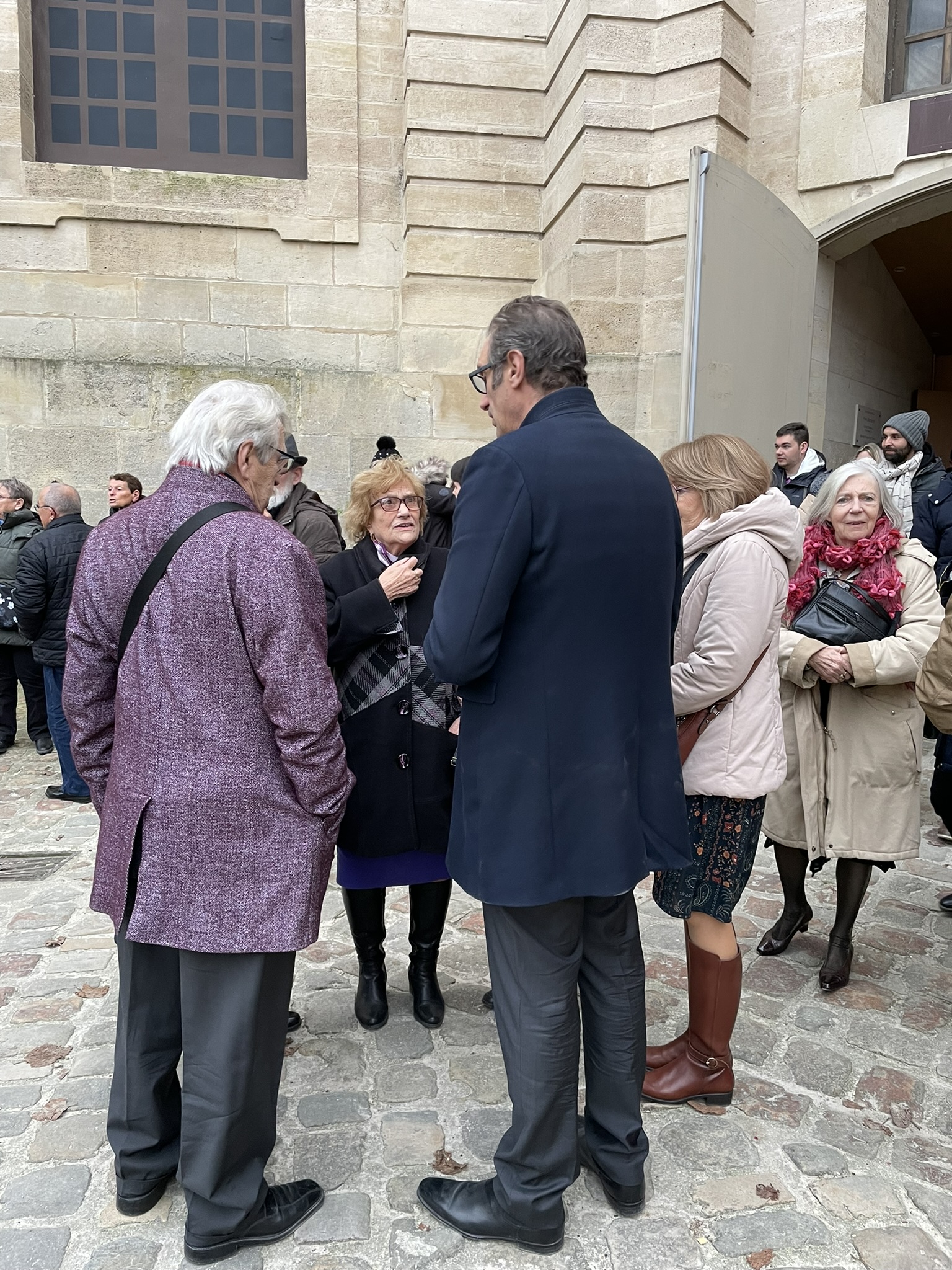 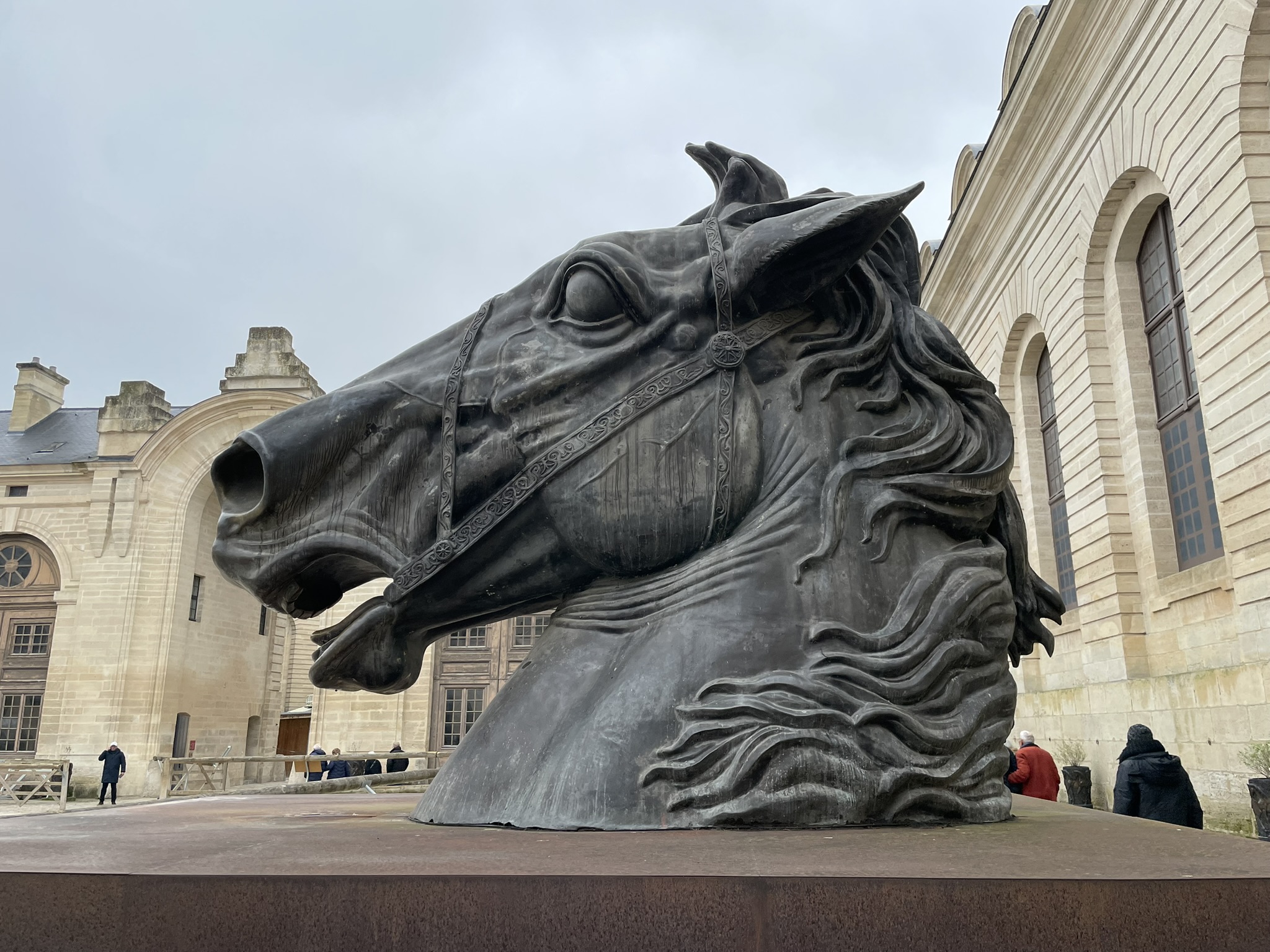 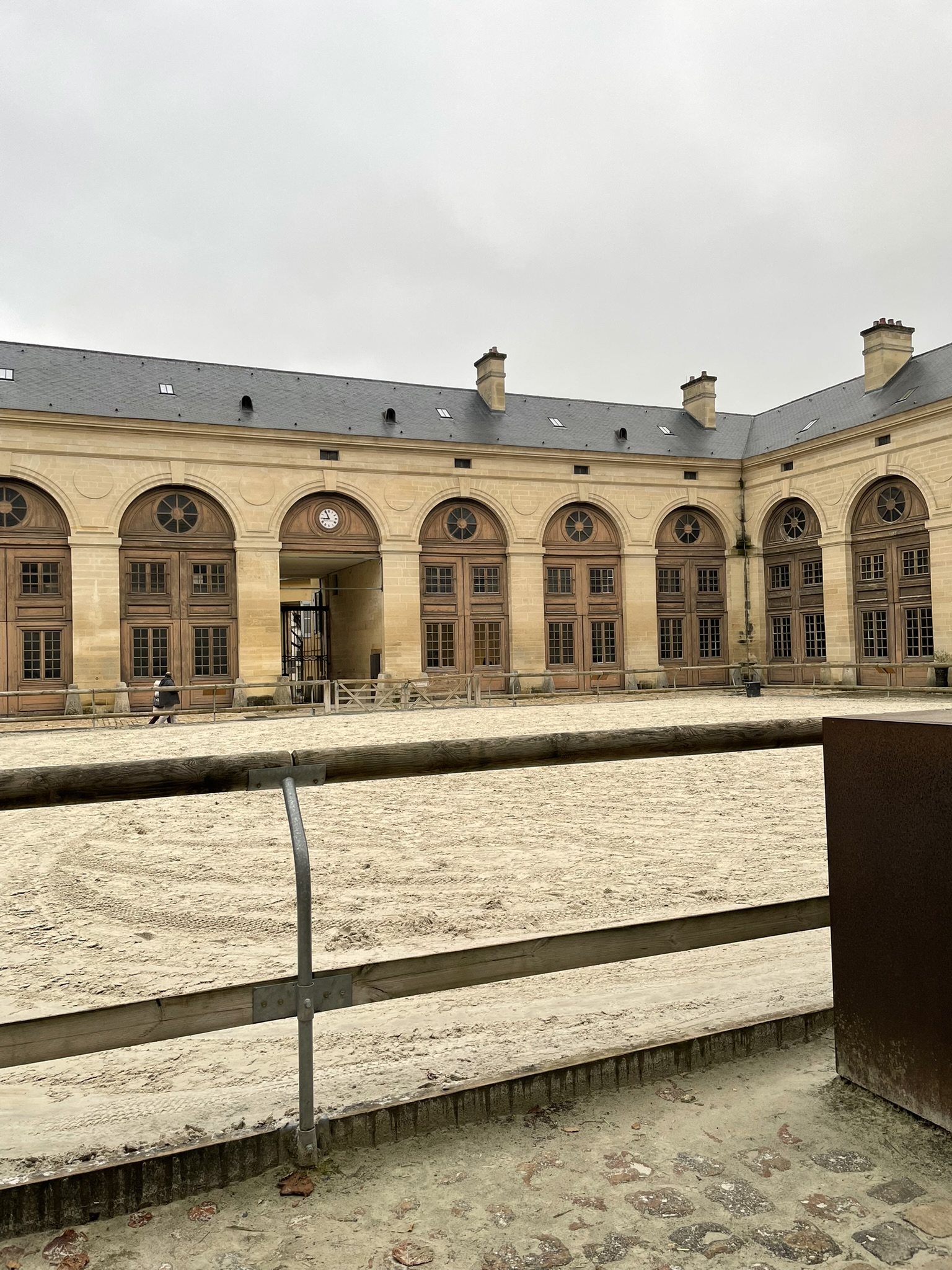 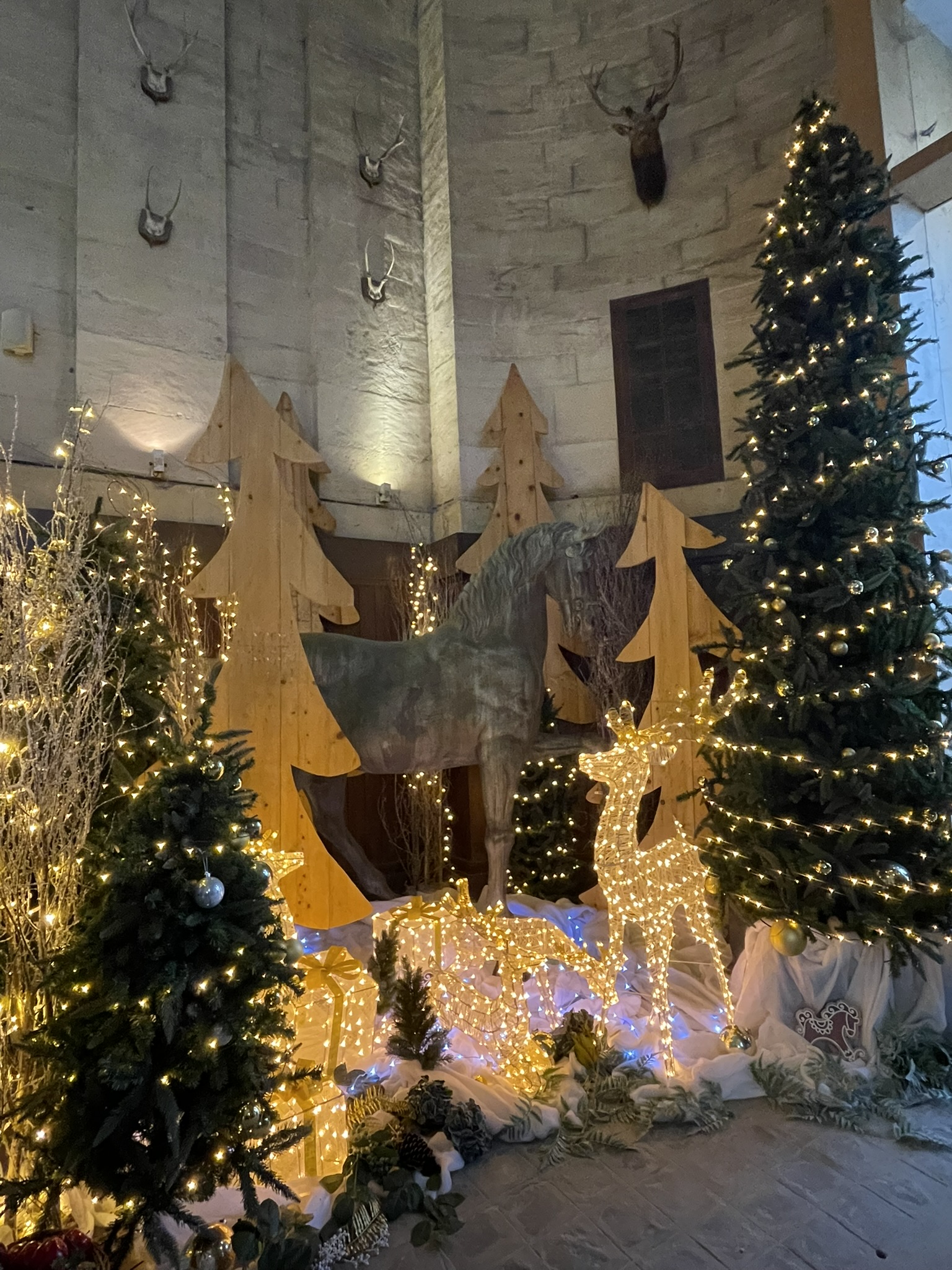